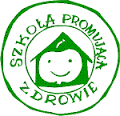 PROFILAKTYKA 
DLA ZDROWIA
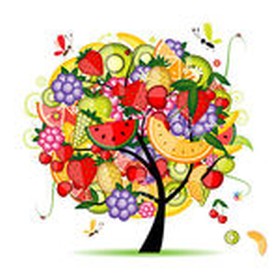 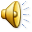 Pogadanki i pedagogizacje 
dla rodziców
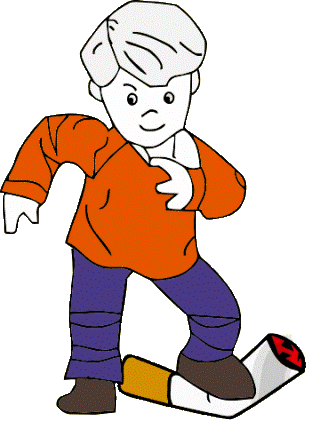 Mamo, tato – nie pal.
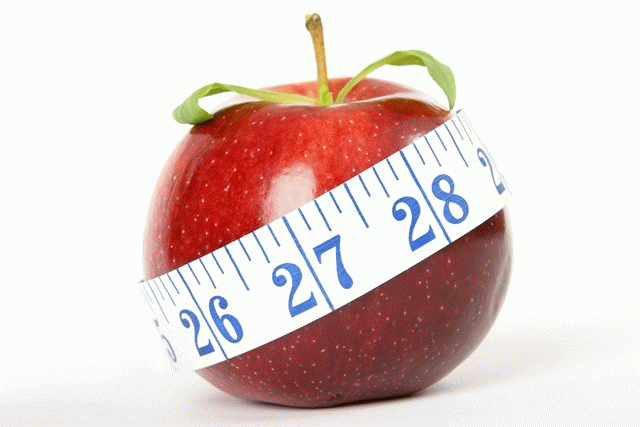 Dni walki z otyłością.
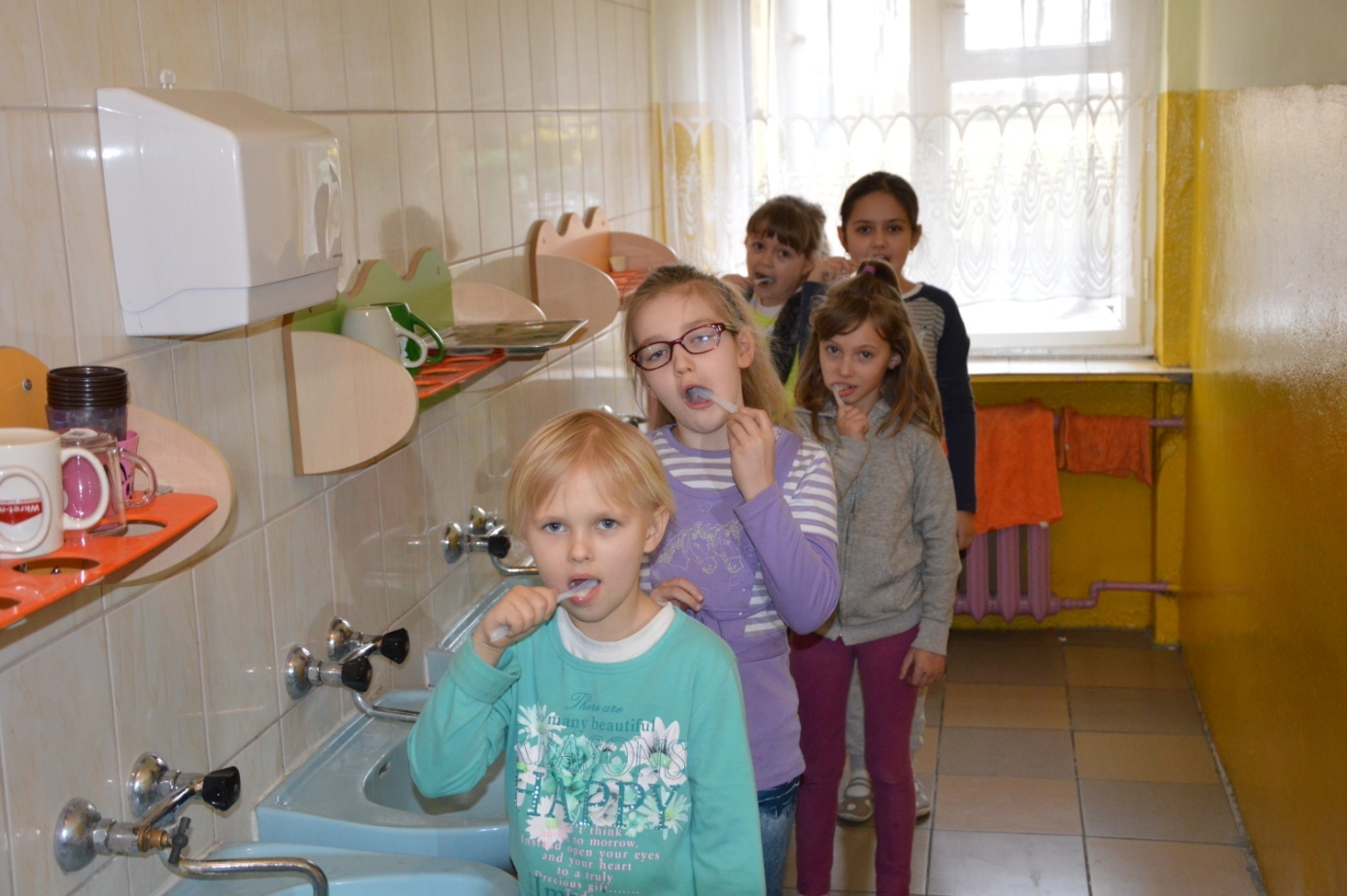 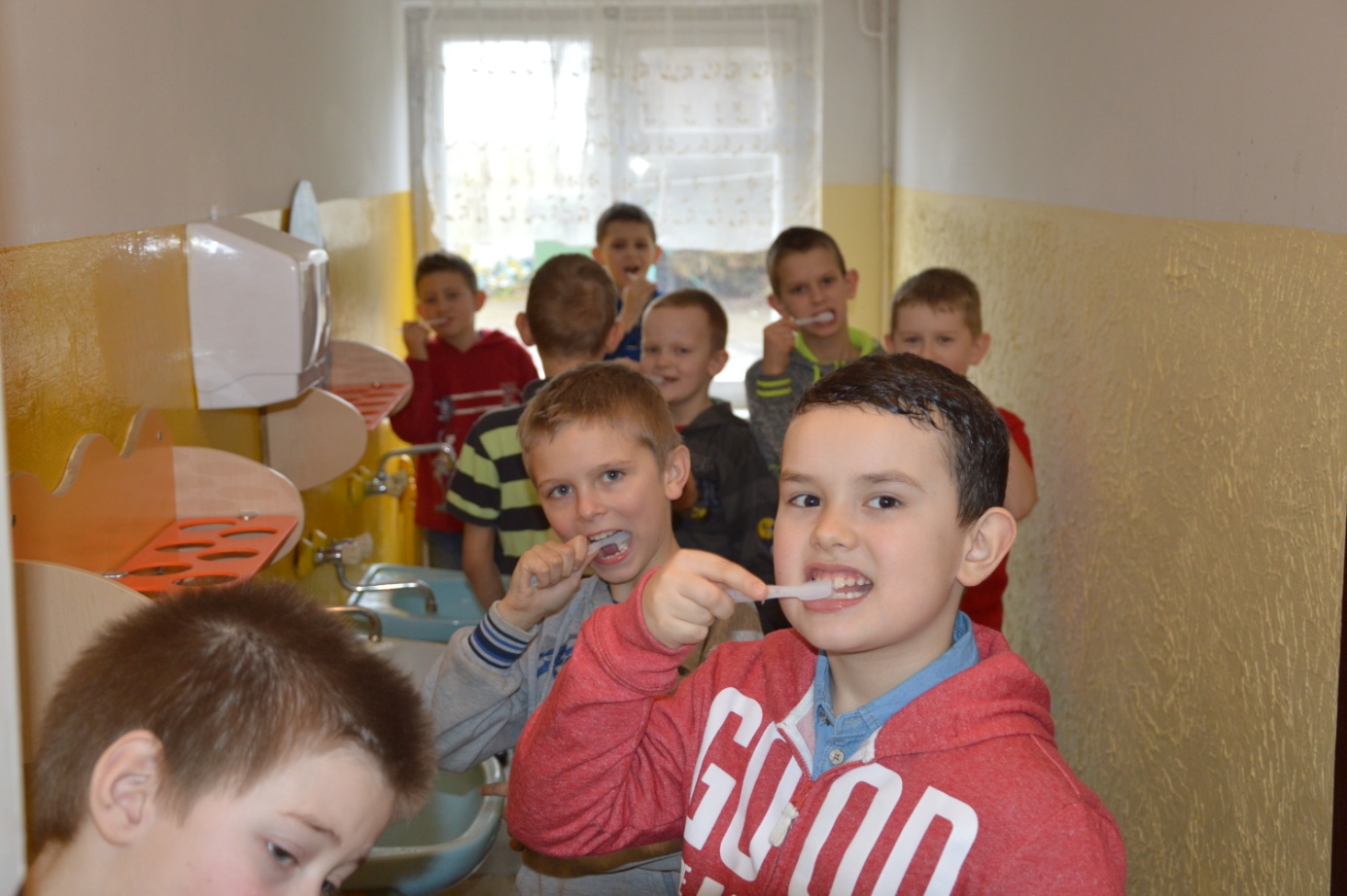 FLUORYZACJA
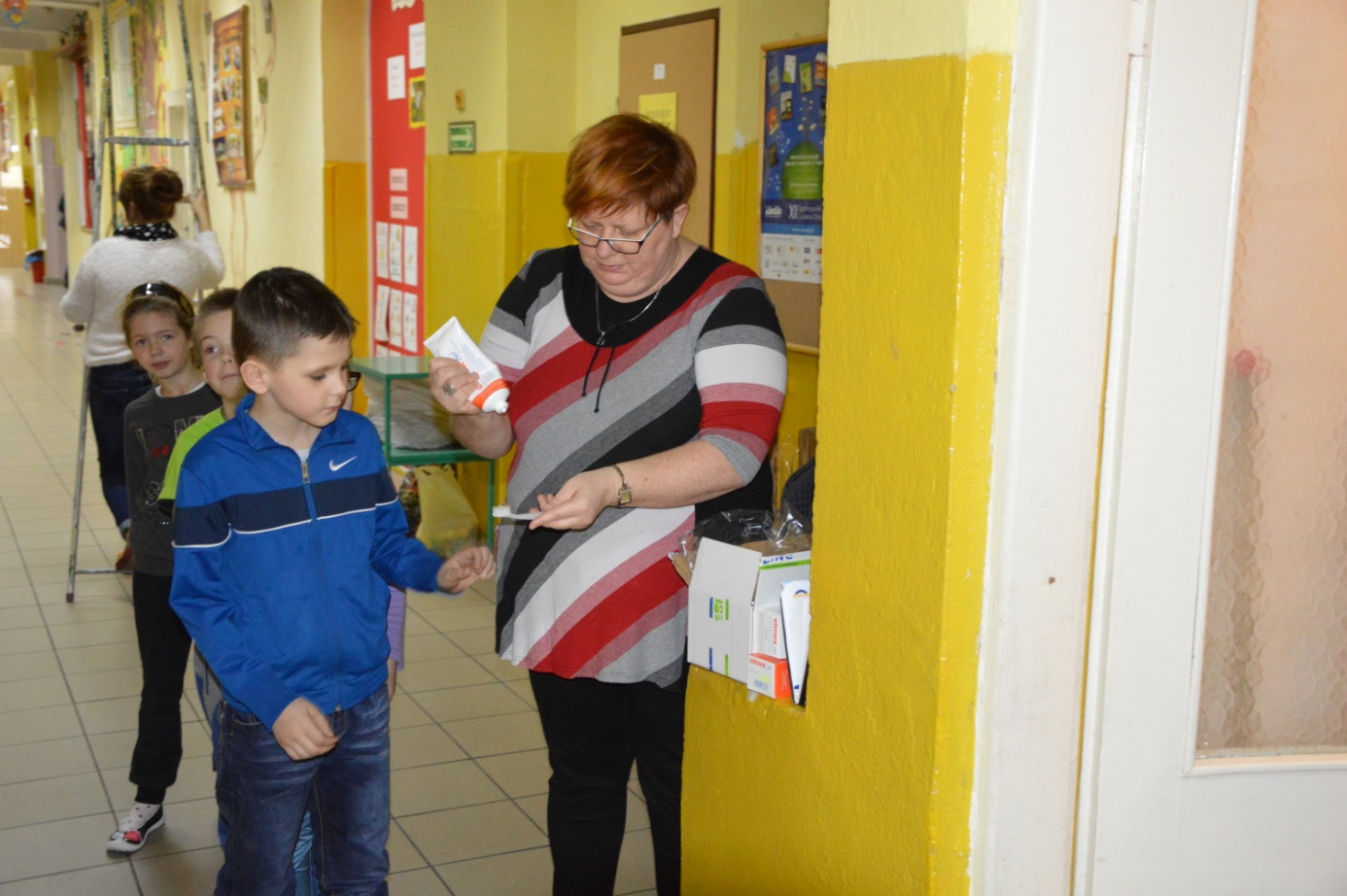 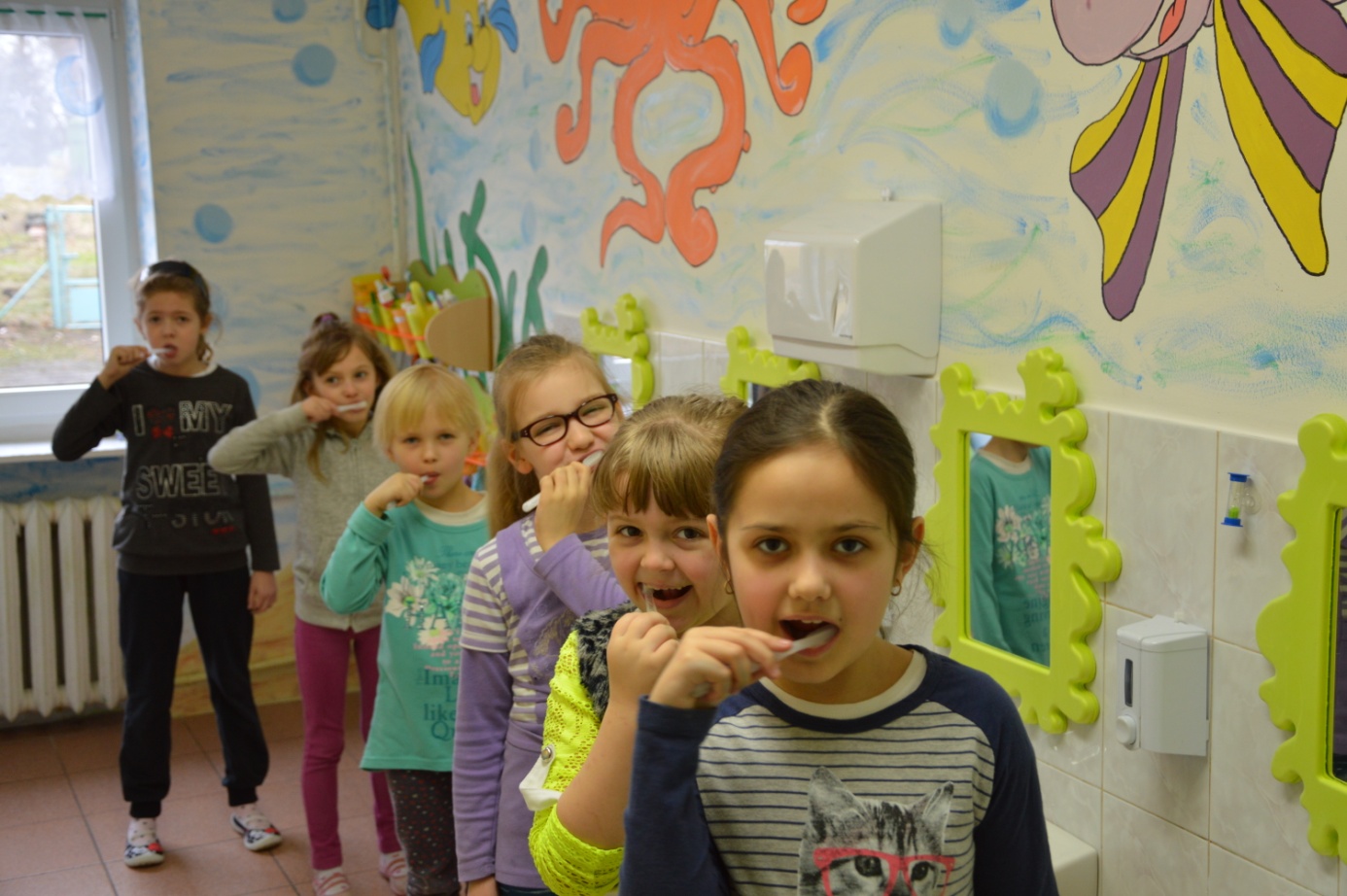 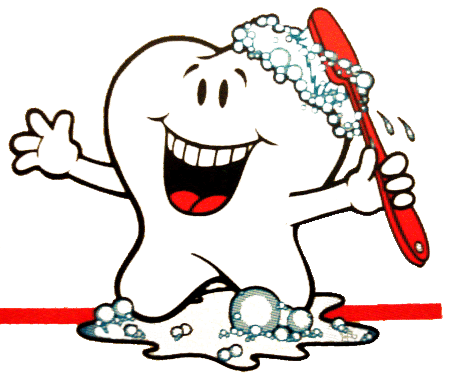 Prezentacje multimedialne
 i 
wystawki książek
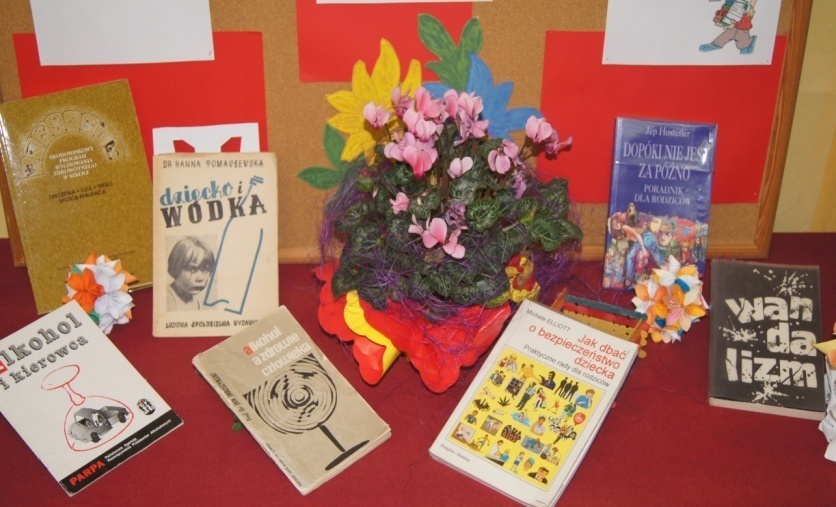 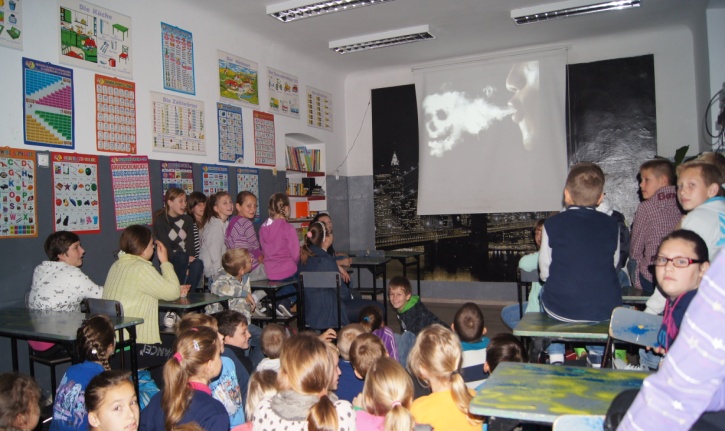 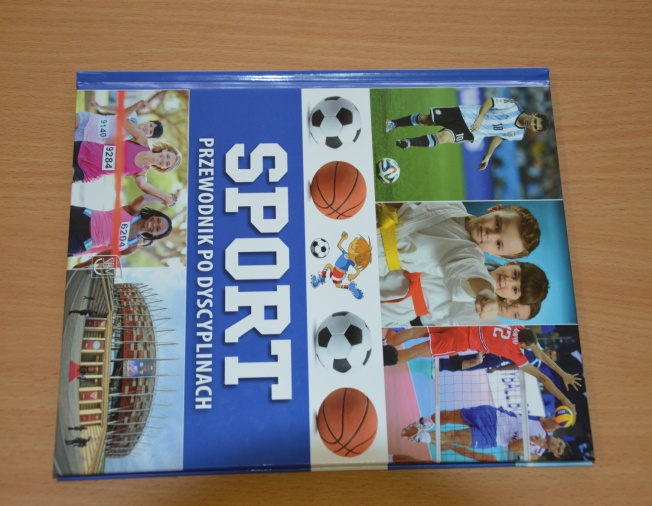 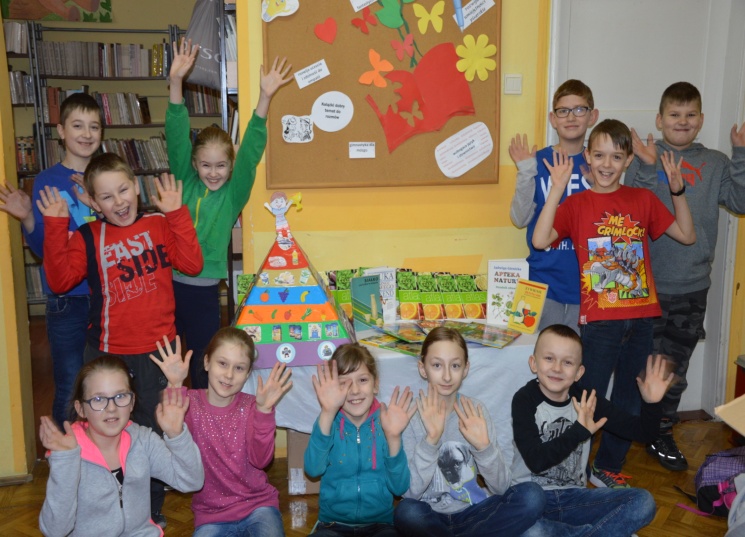 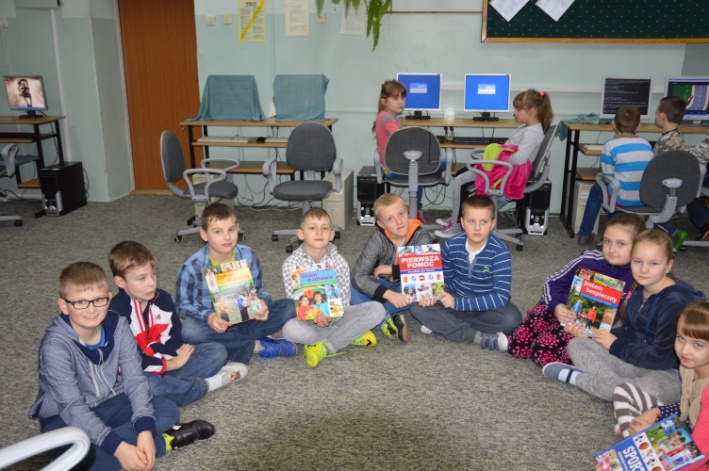 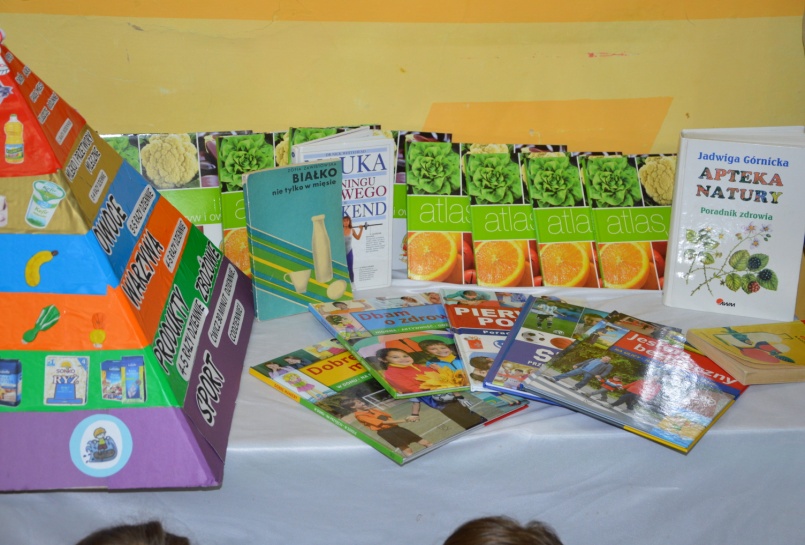 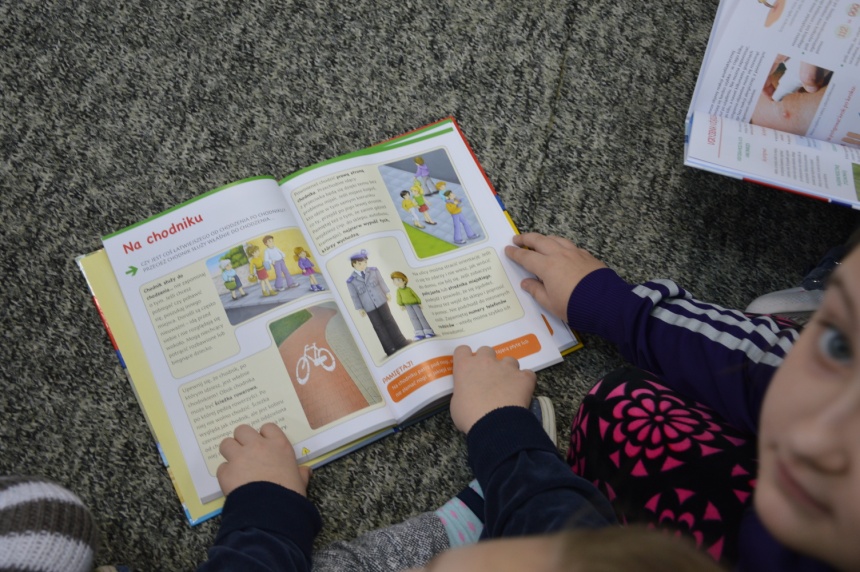 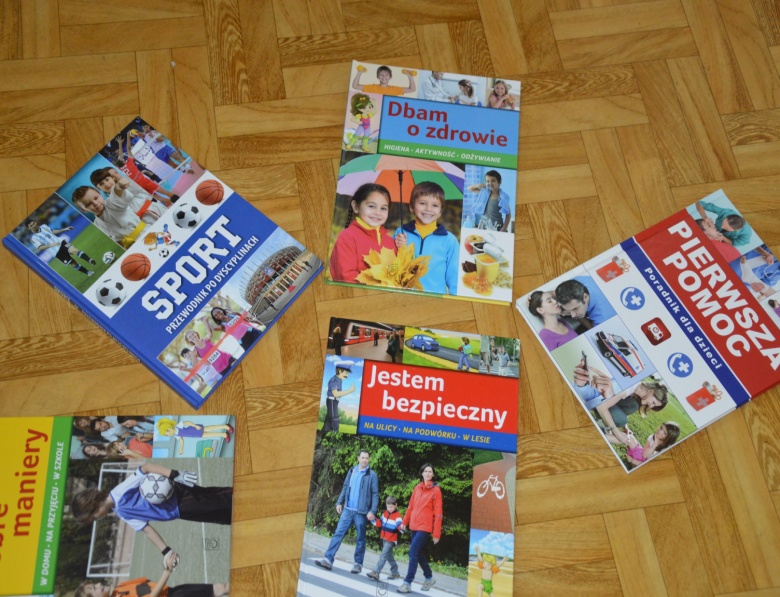 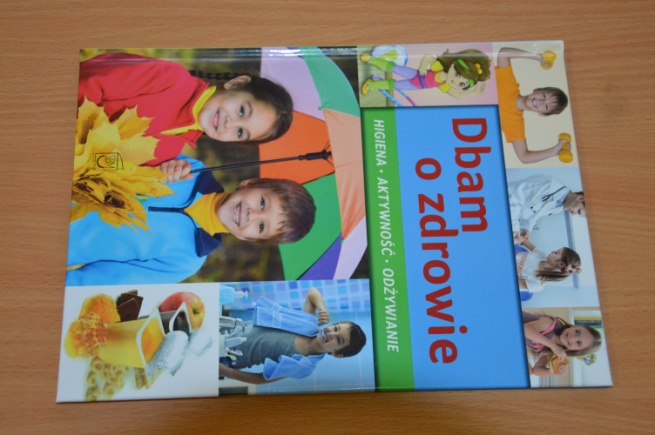 Przedstawienia profilaktyczne
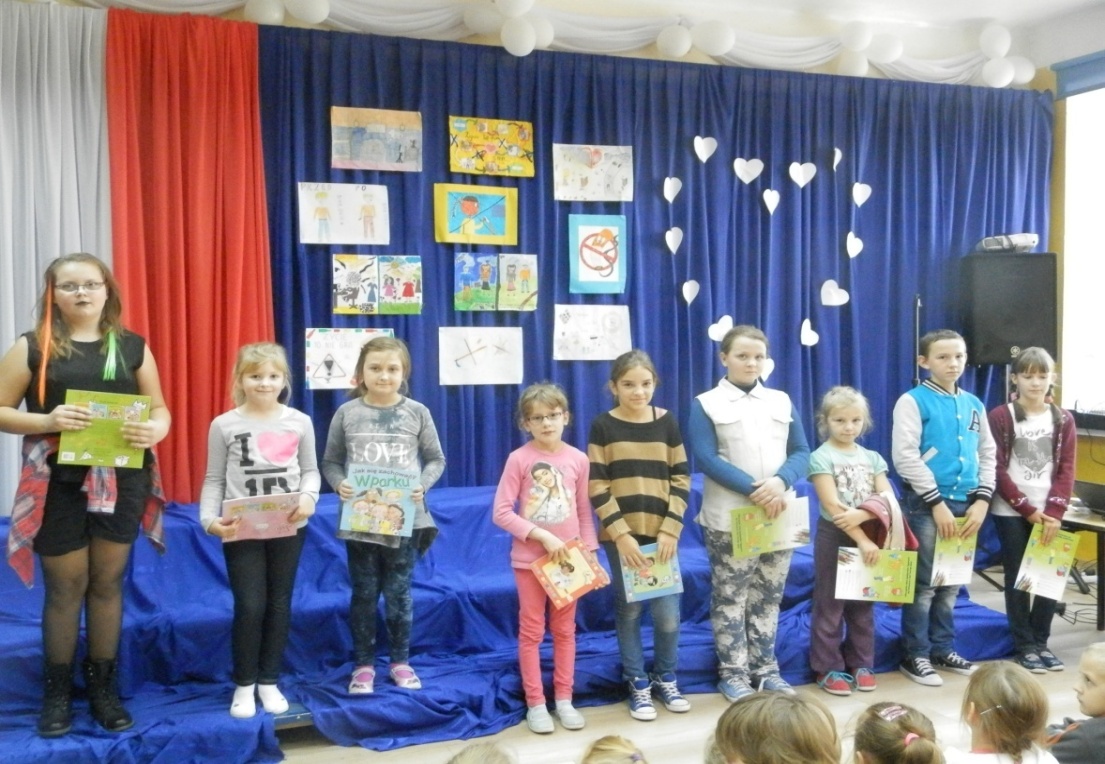 MUR
PROMOCJA ZDROWIA PSYCHICZNEGO
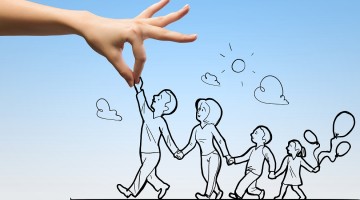 PRAWA I OBOWIĄZKI UCZNIÓW
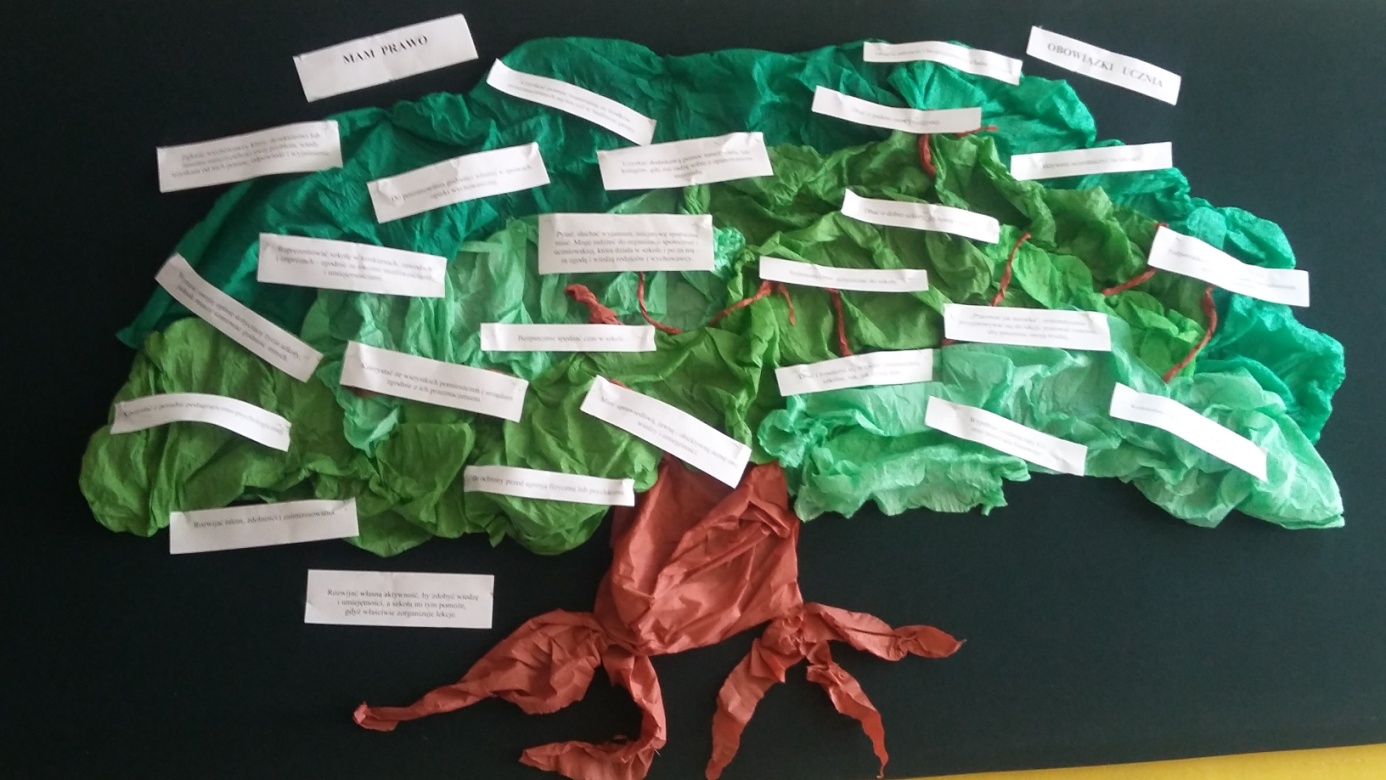 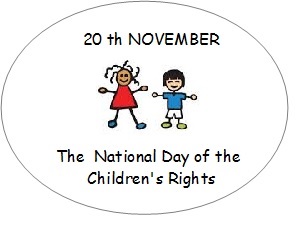 PROJEKTY EDUKACYJNE
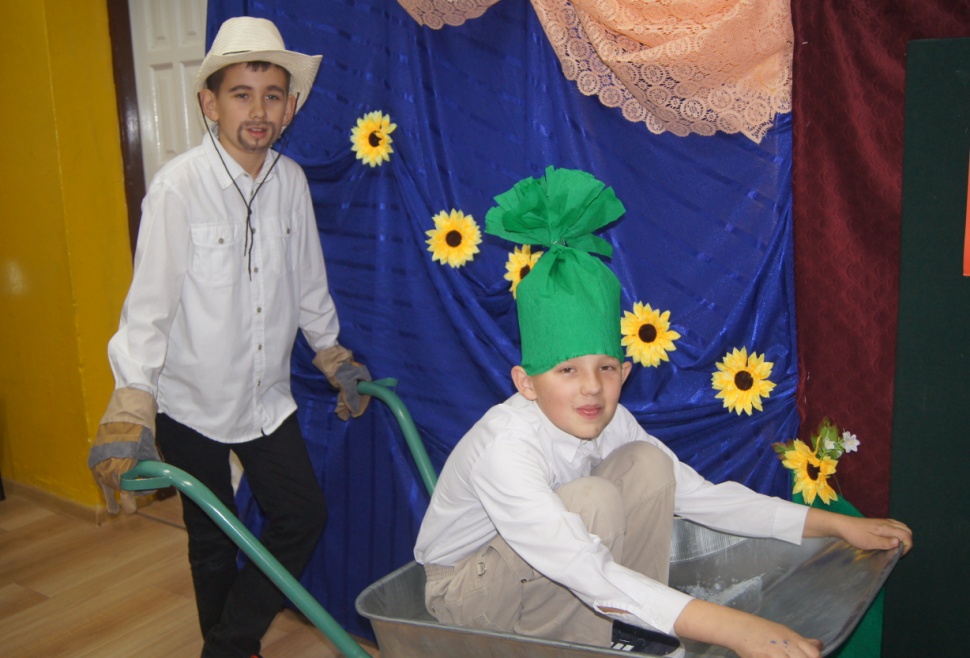 TUWIMOWO
ZABAWNA KRAINA JULIANA TUWIMA
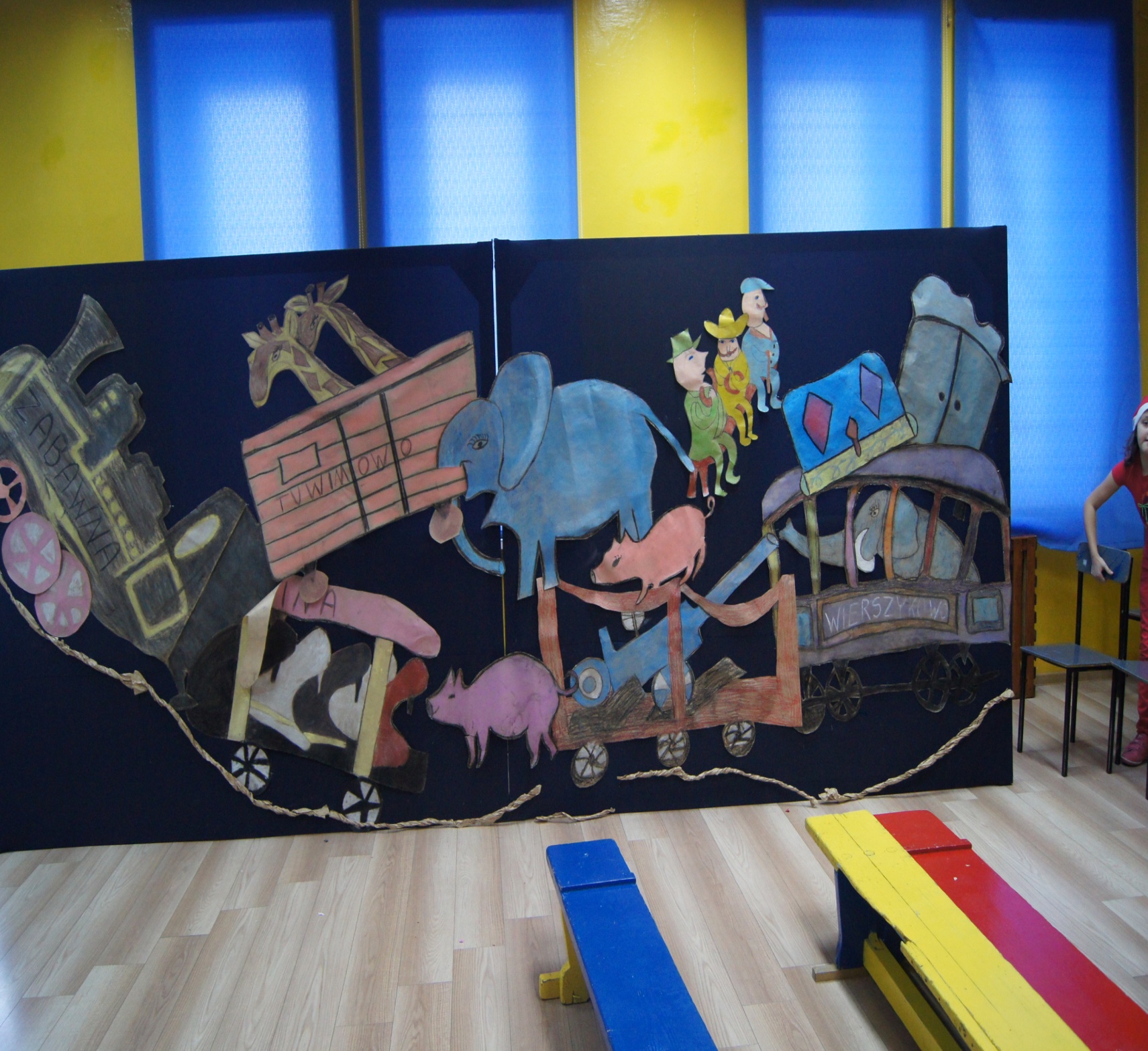 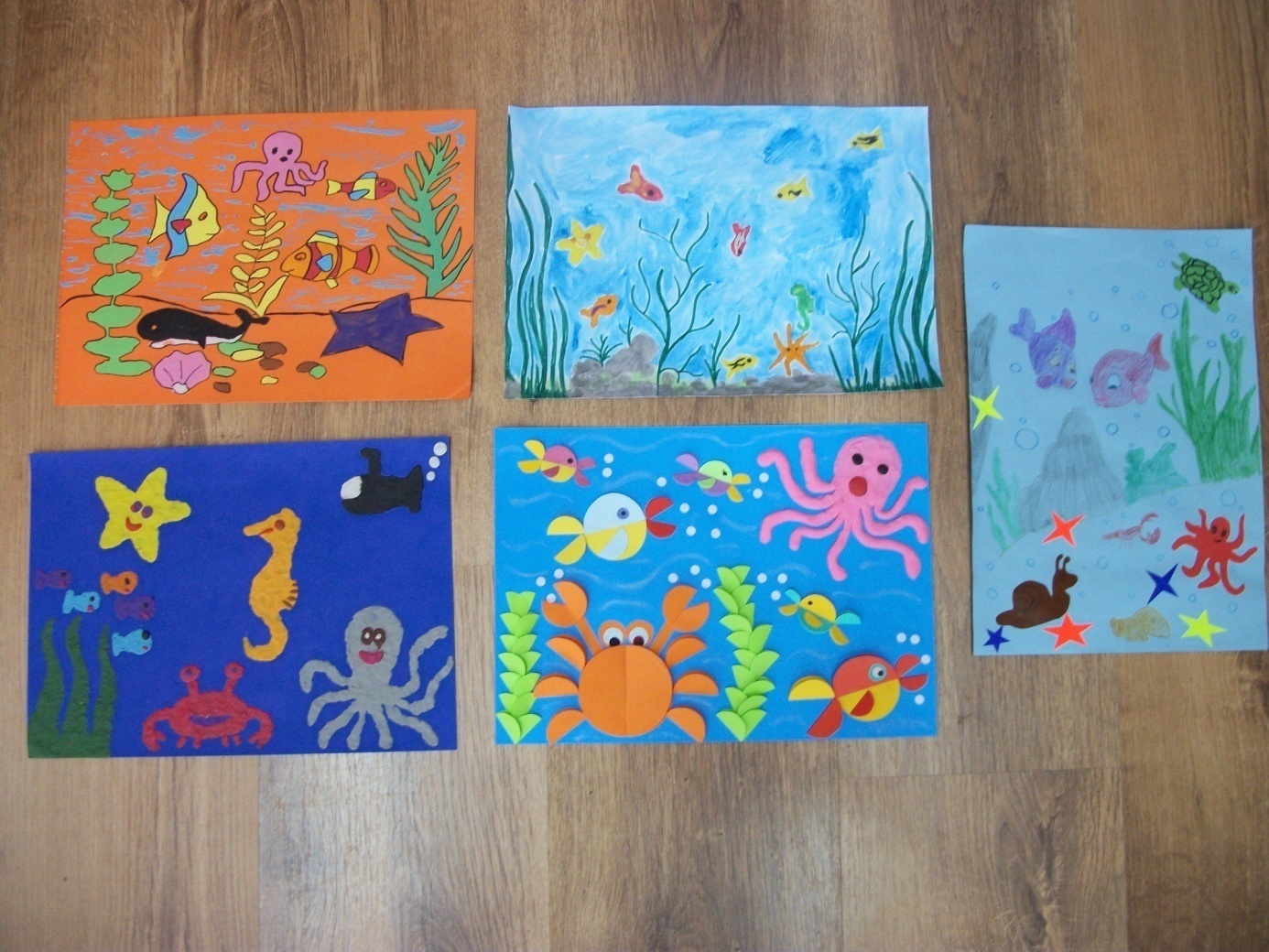 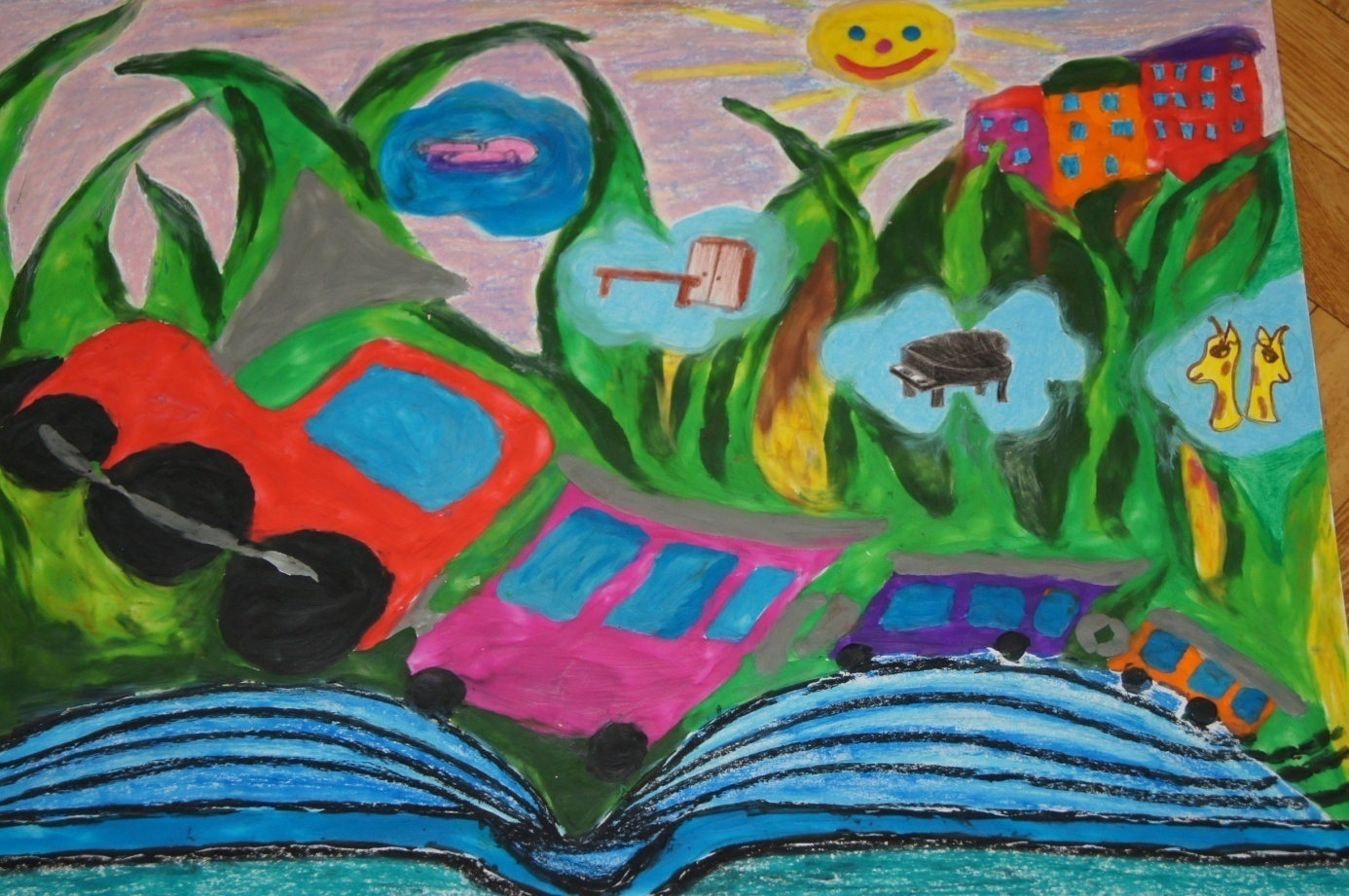 Konkursy
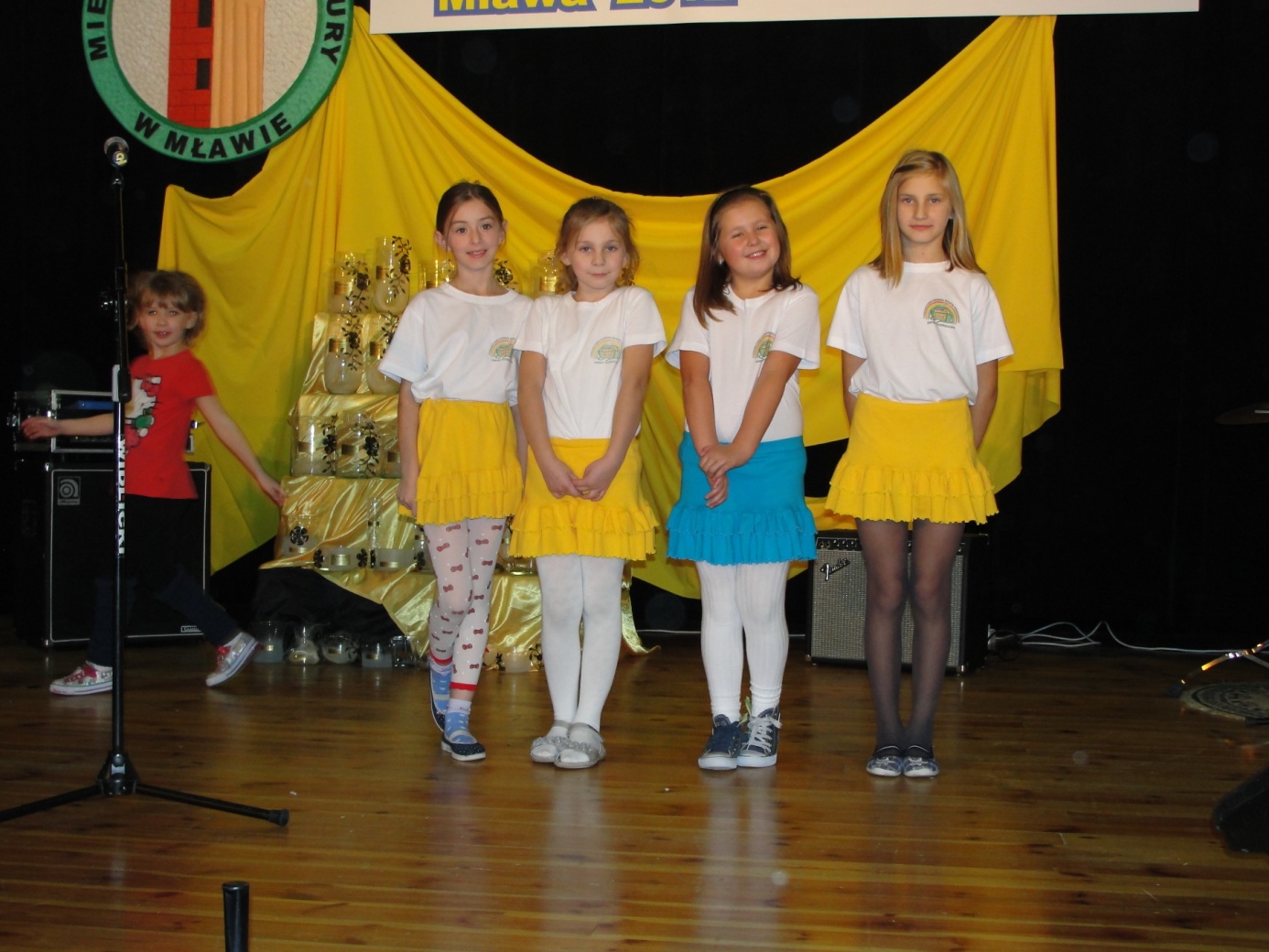 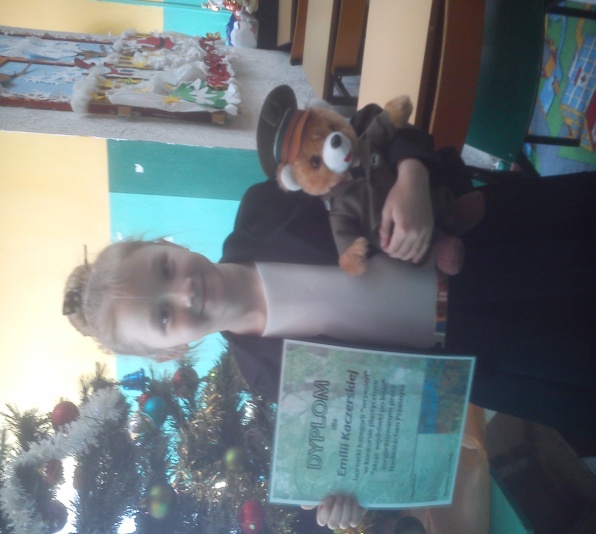 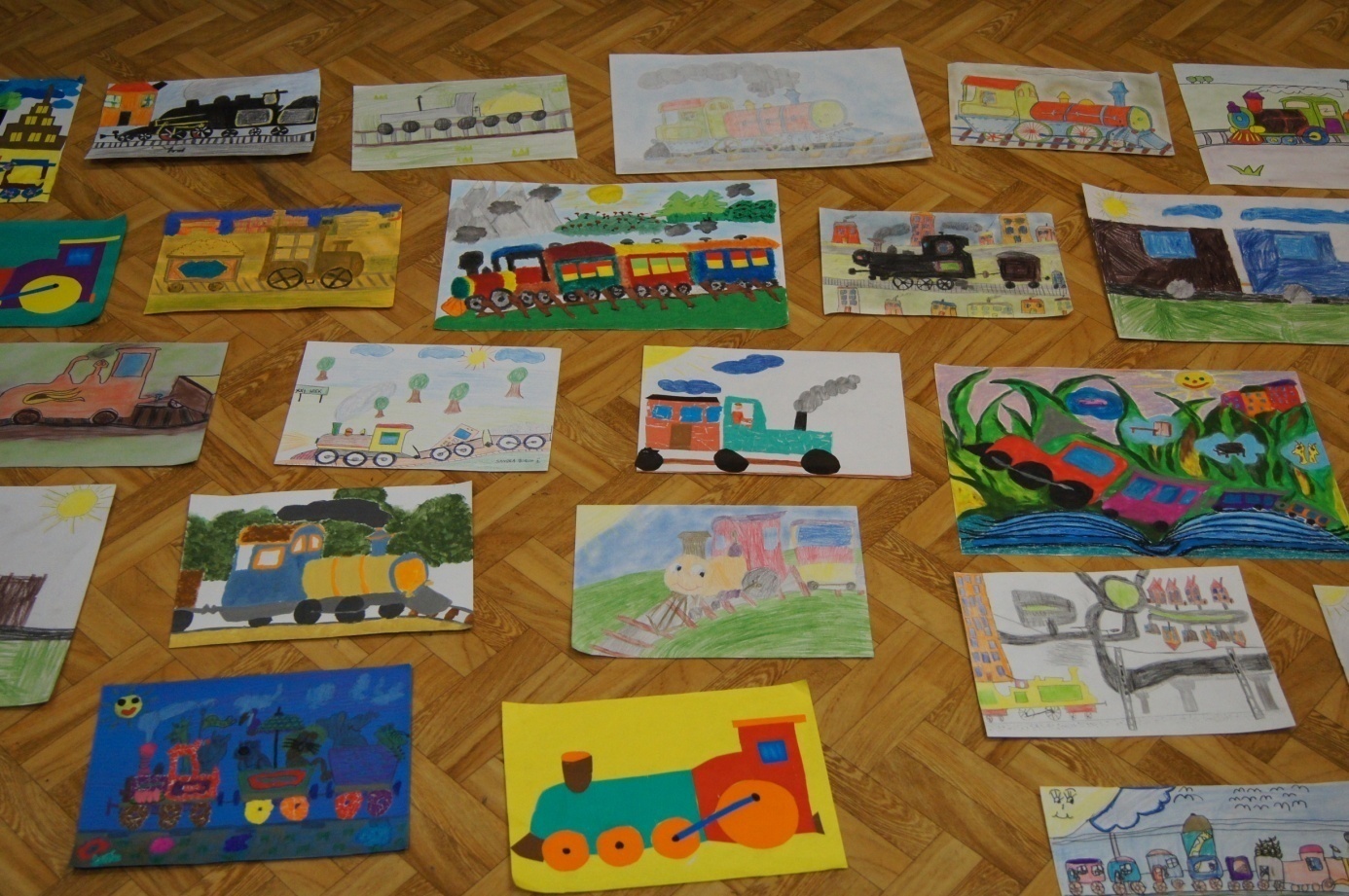 Konkursy
profilaktyczne
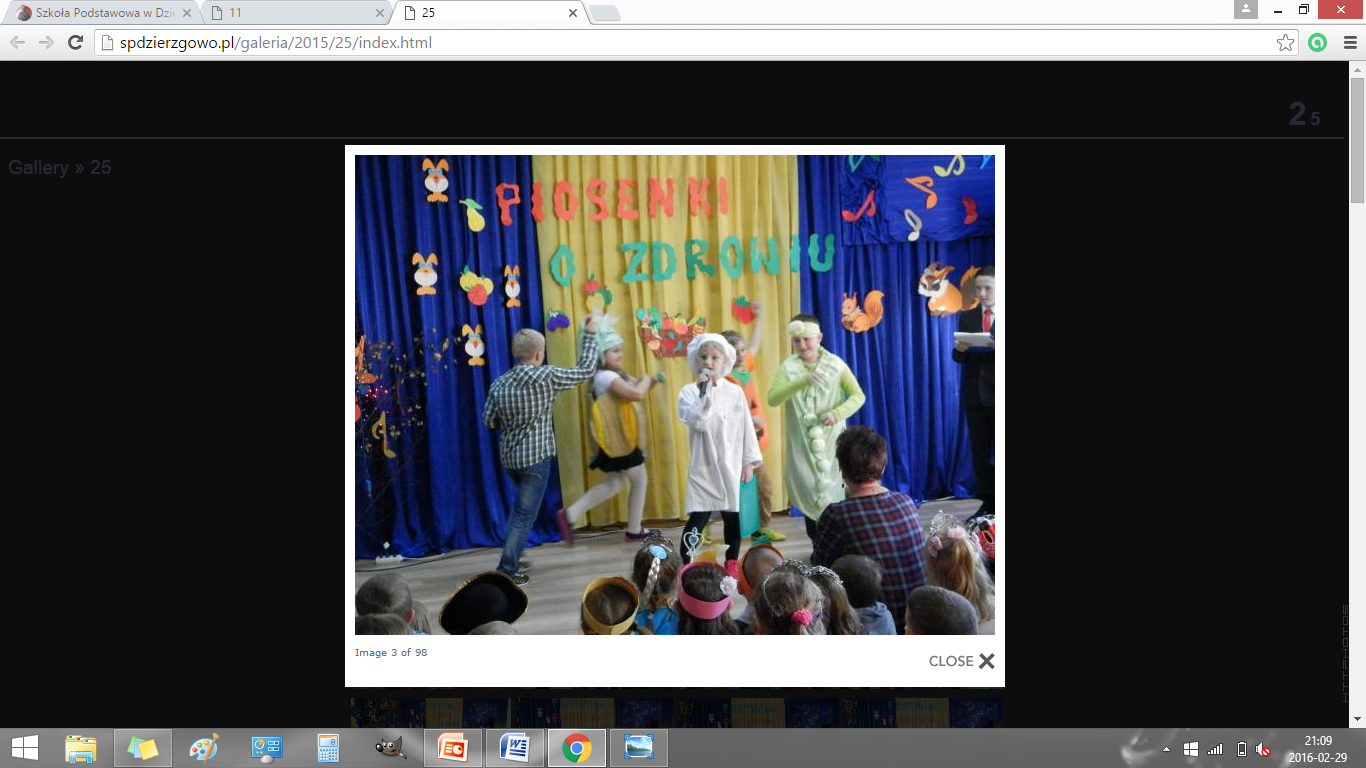 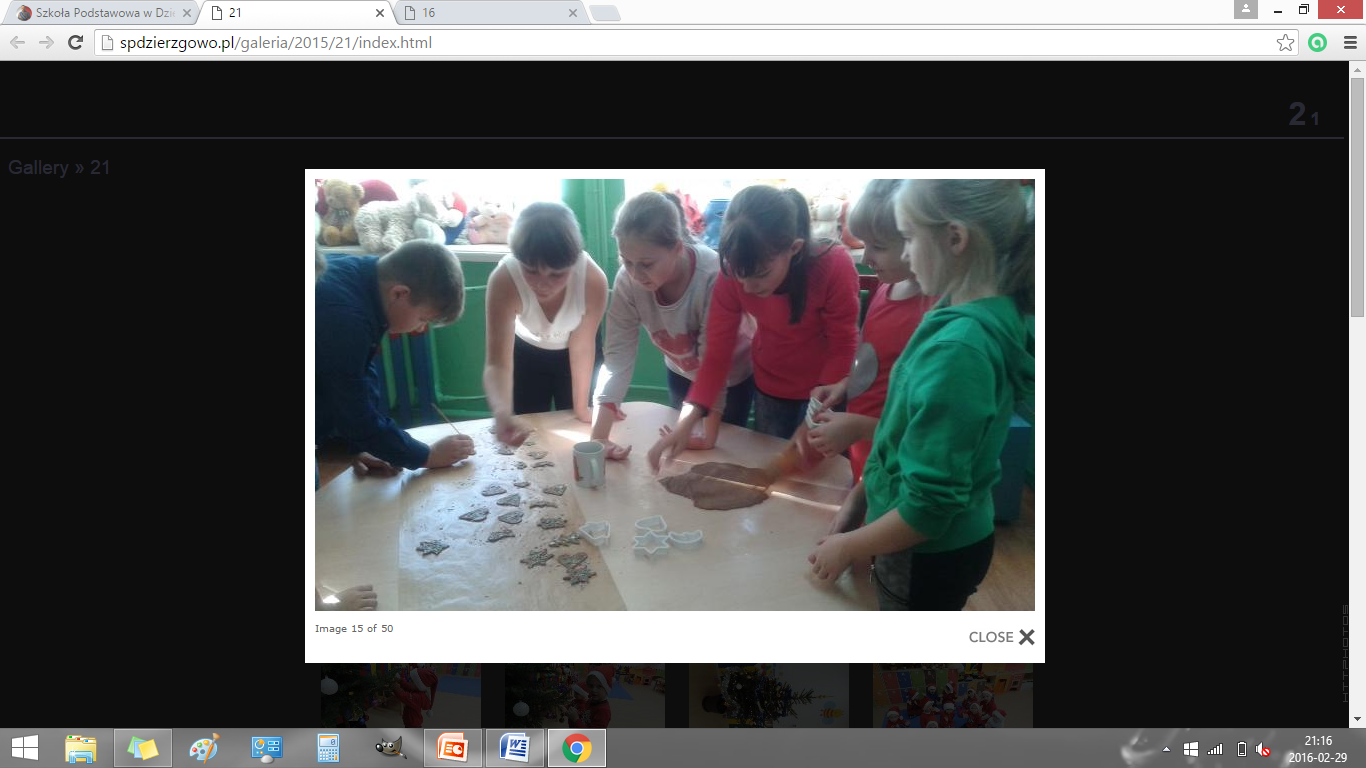 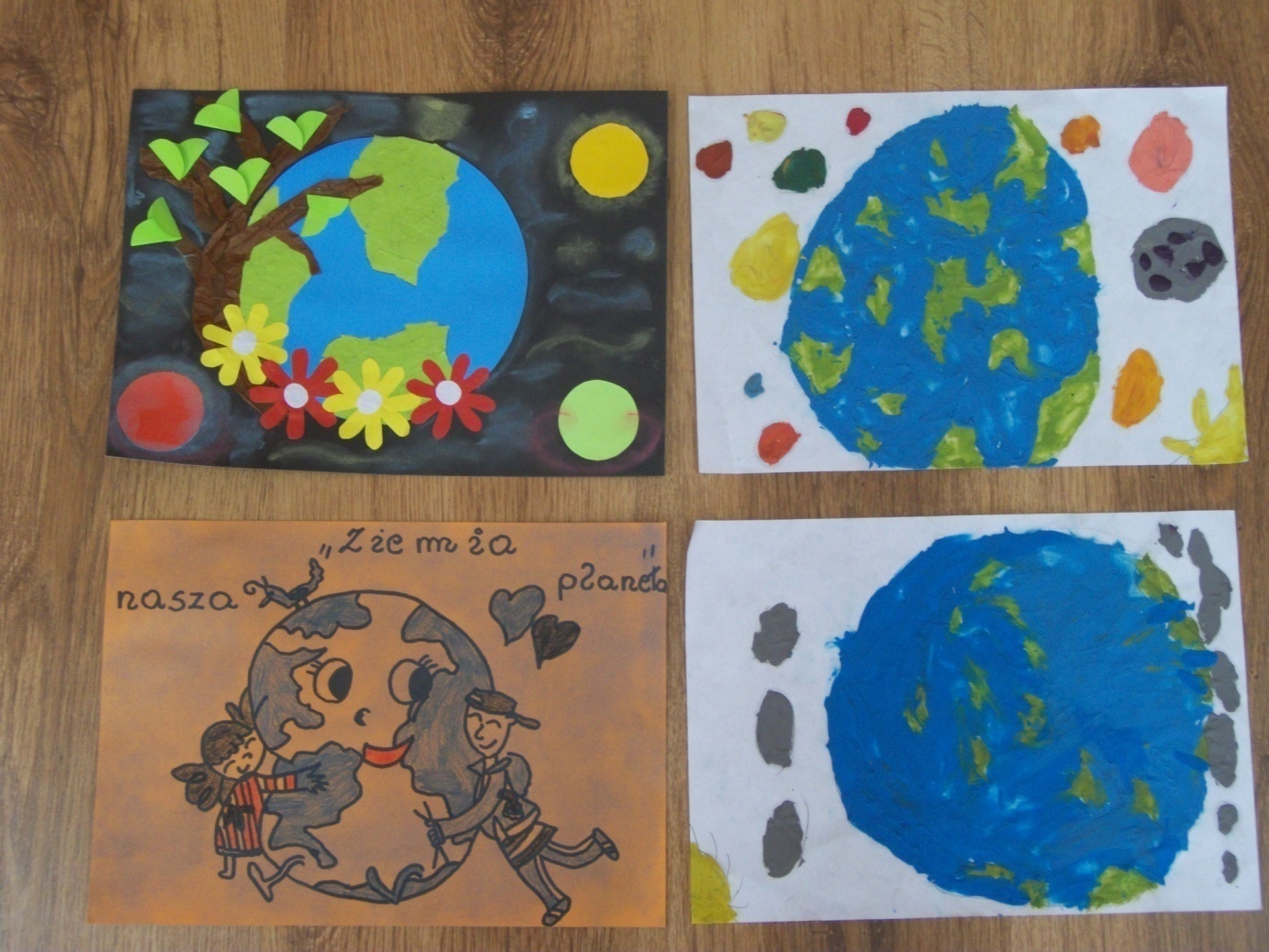 Akcje charytatywne
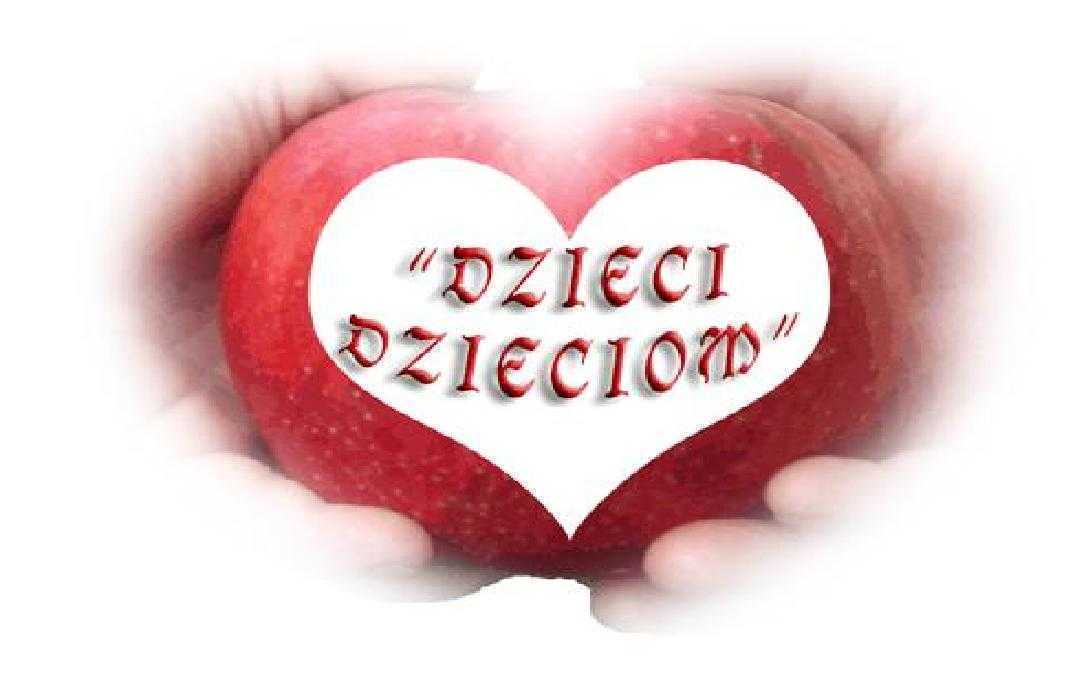 Zbiórka odzieży
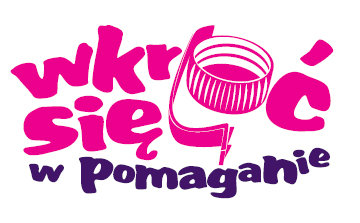 Zbiórka nakrętek
 dla Oli
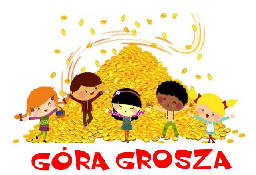 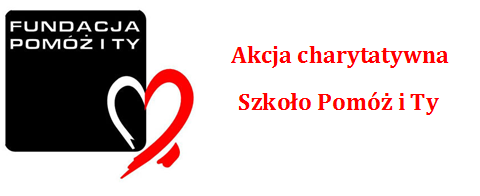 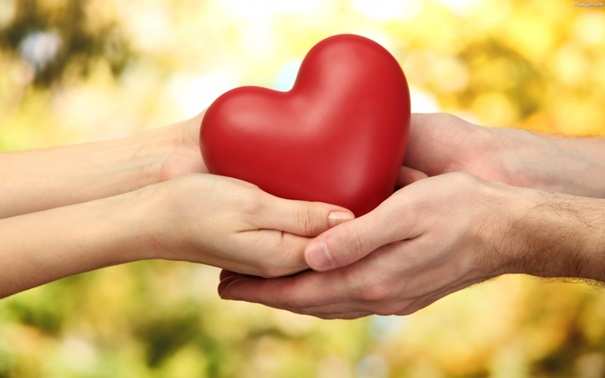 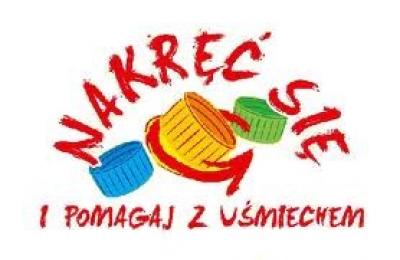 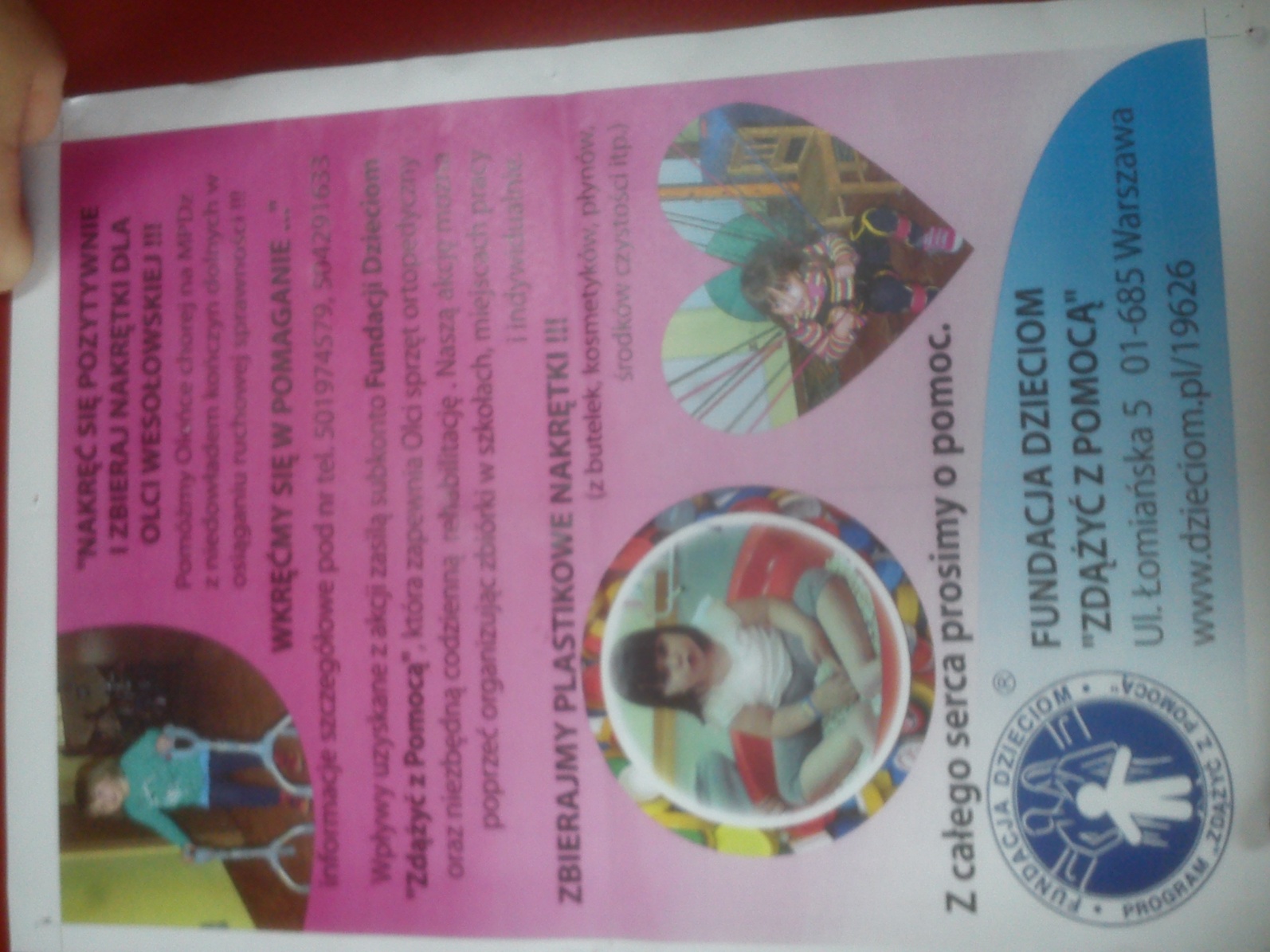 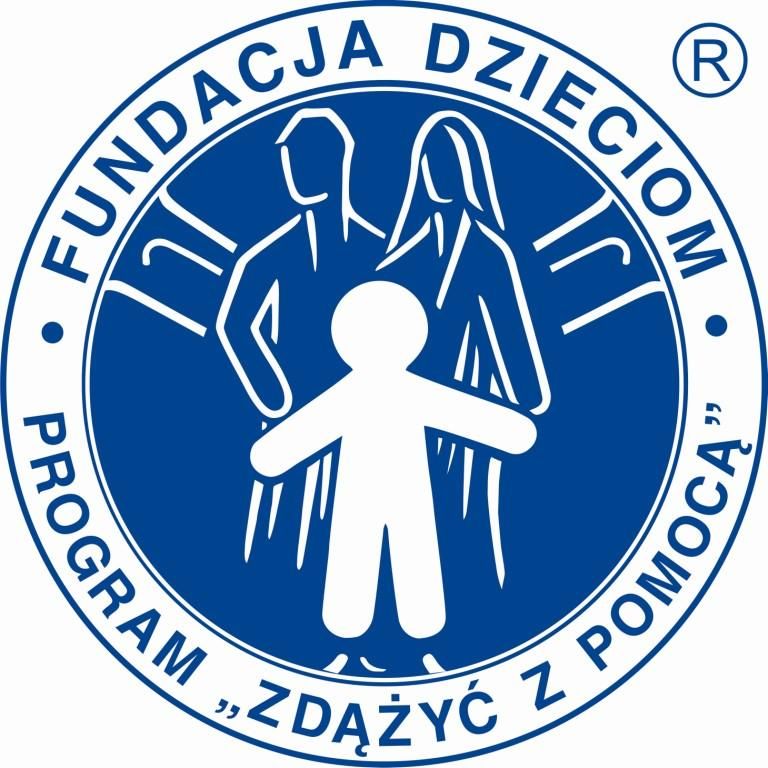 Kampania Białych Serc
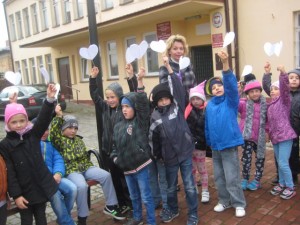 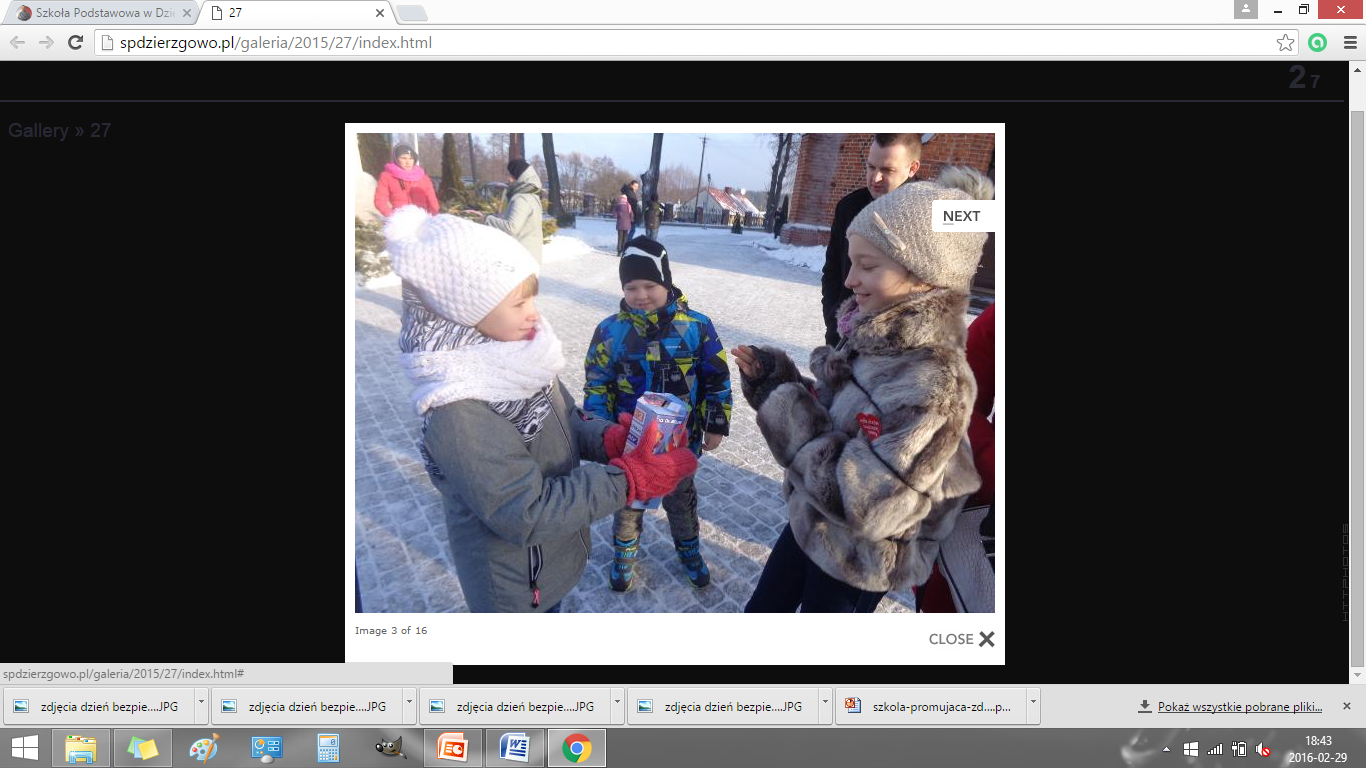 Wielka Orkiestra 
Świątecznej Pomocy
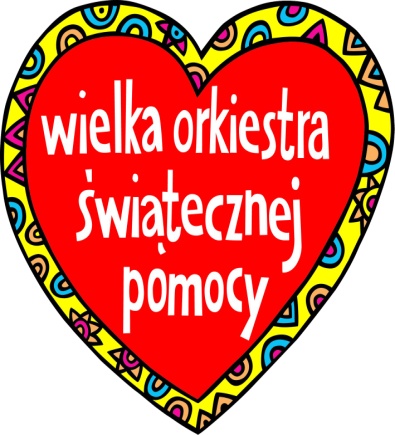 Toruń
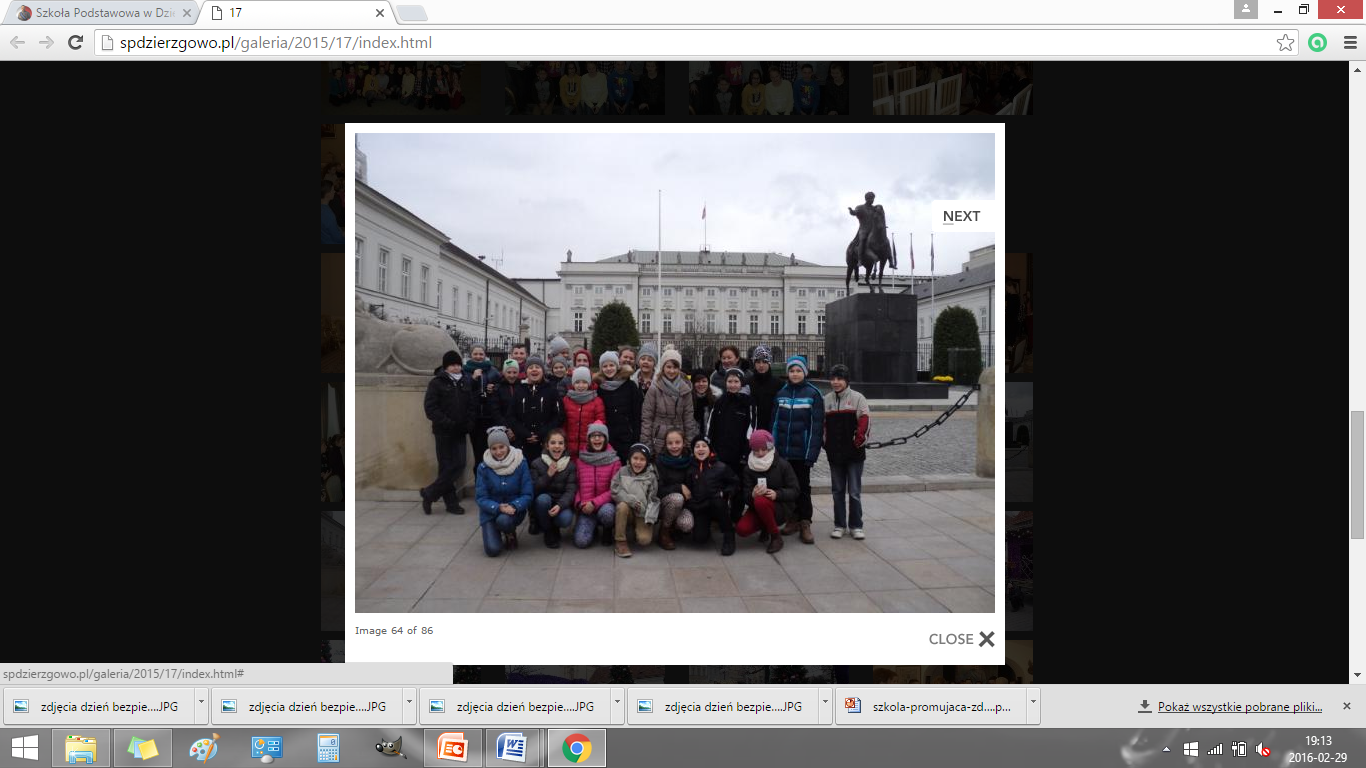 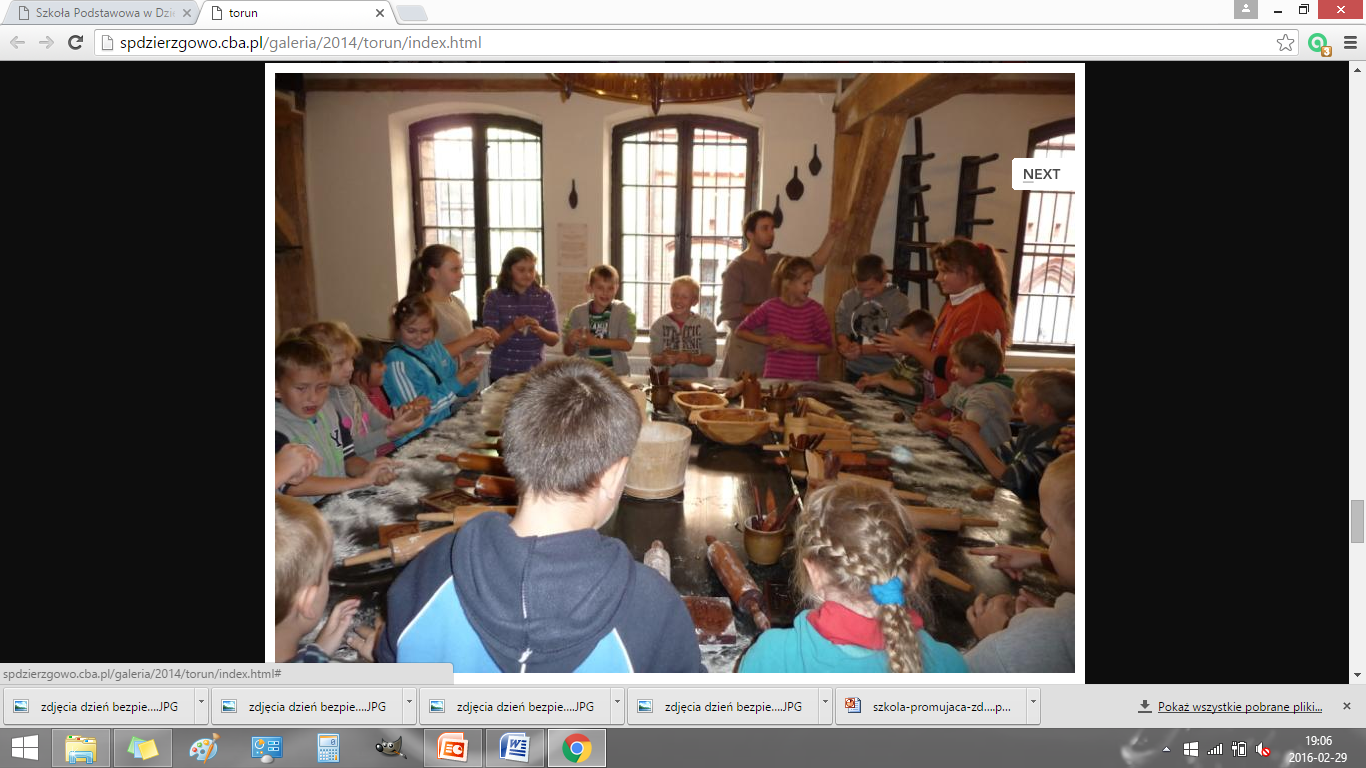 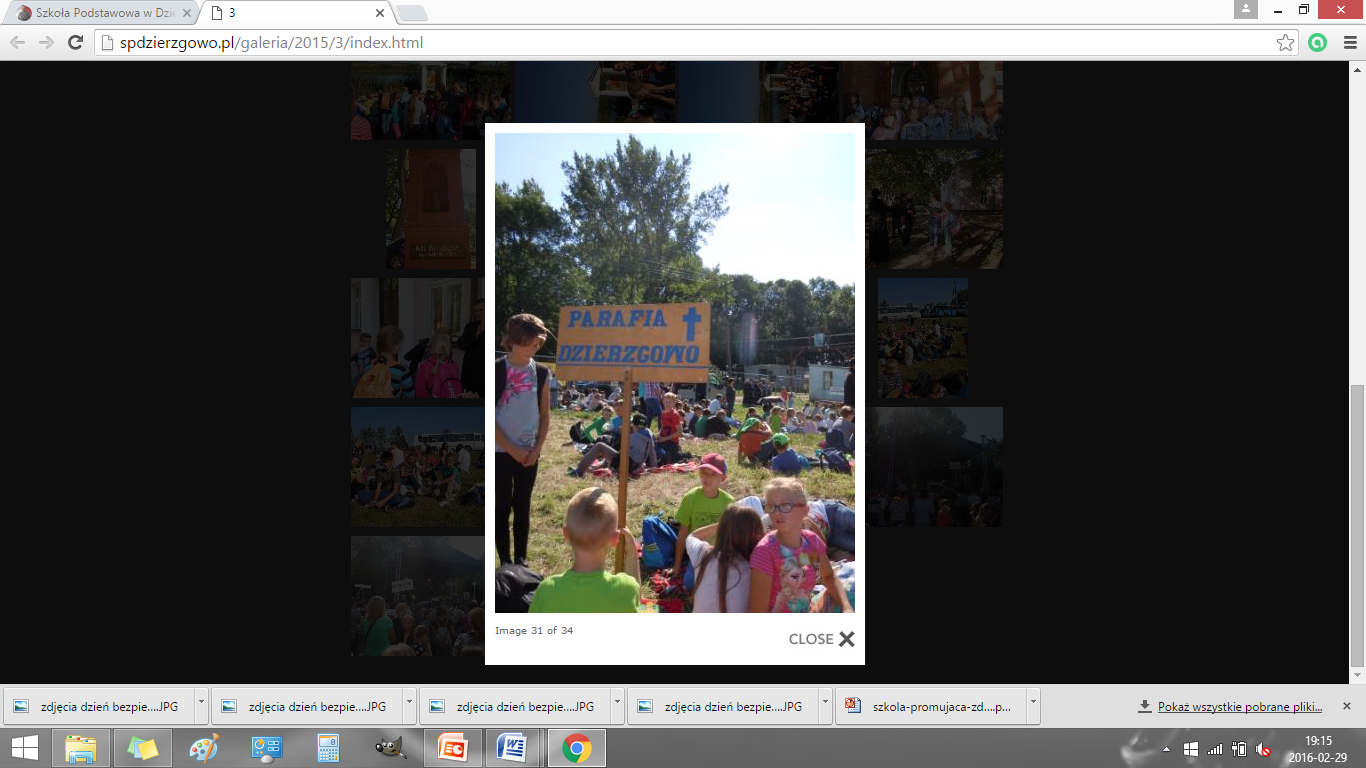 Belweder
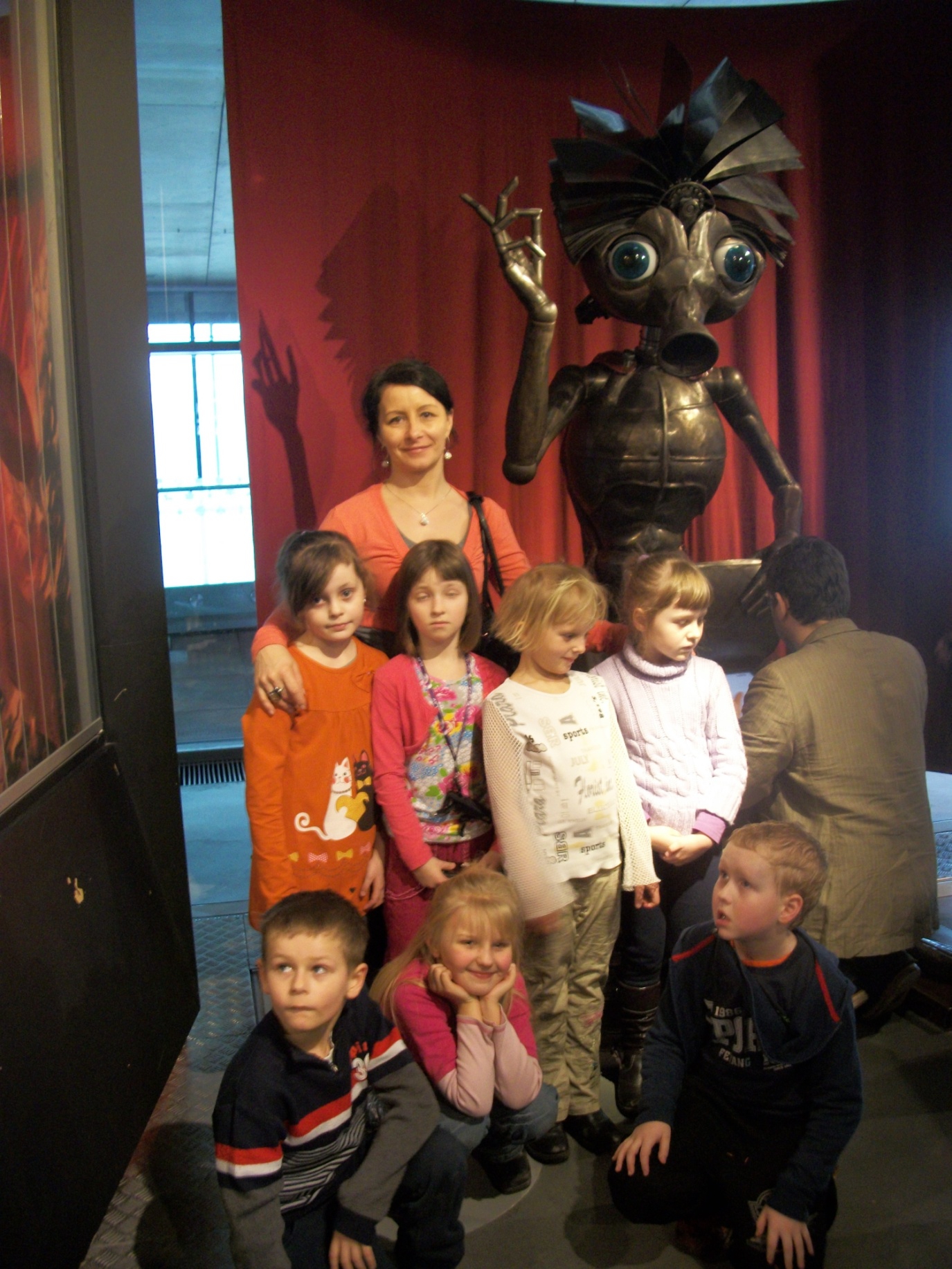 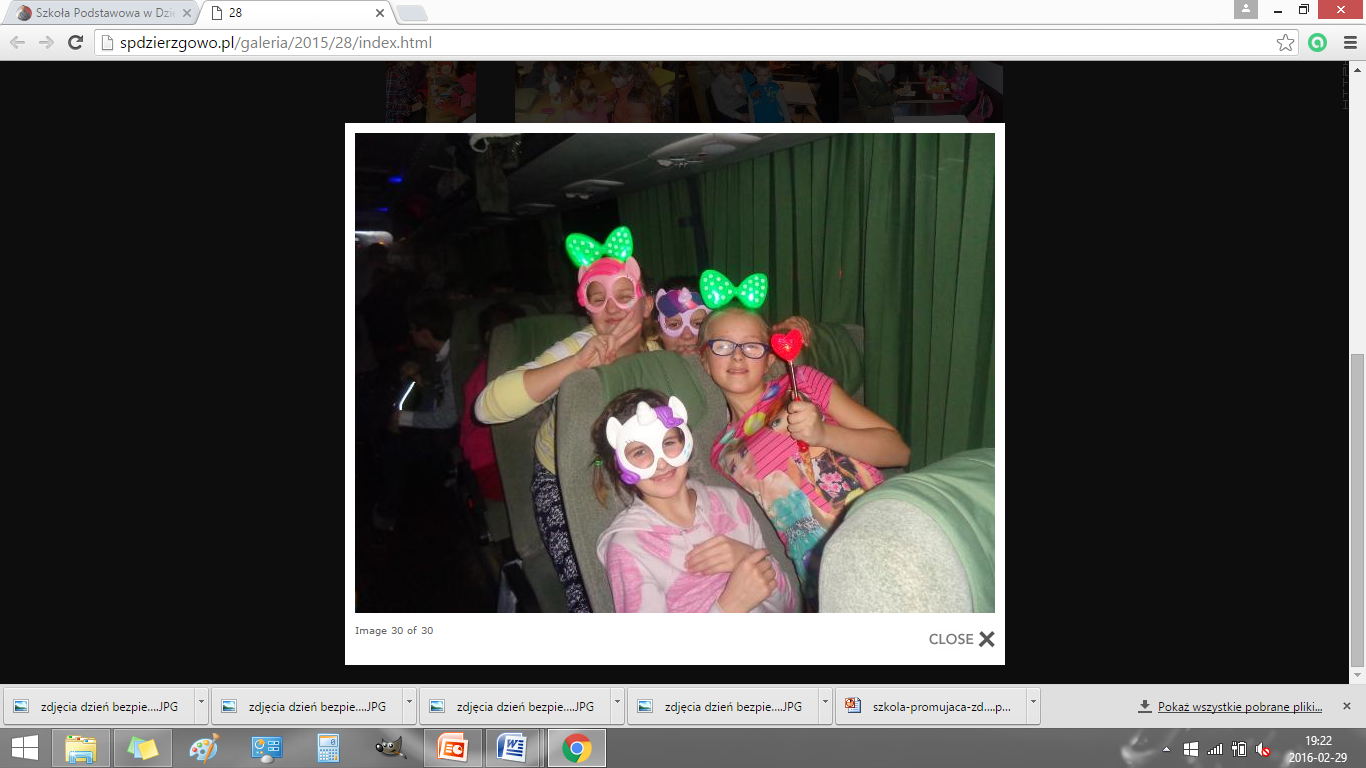 Rostkowo
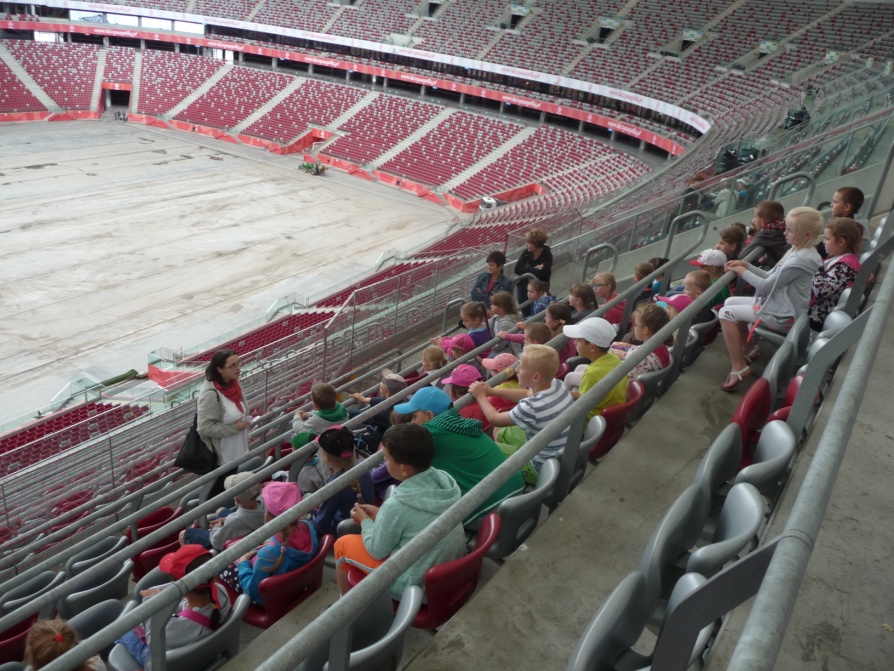 Wycieczki
Centrum Nauki Kopernik
Warszawa
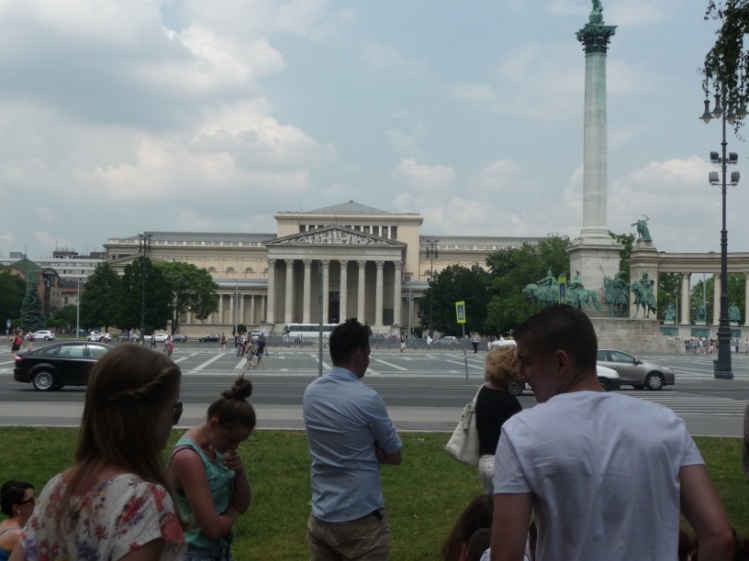 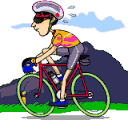 Słowacja
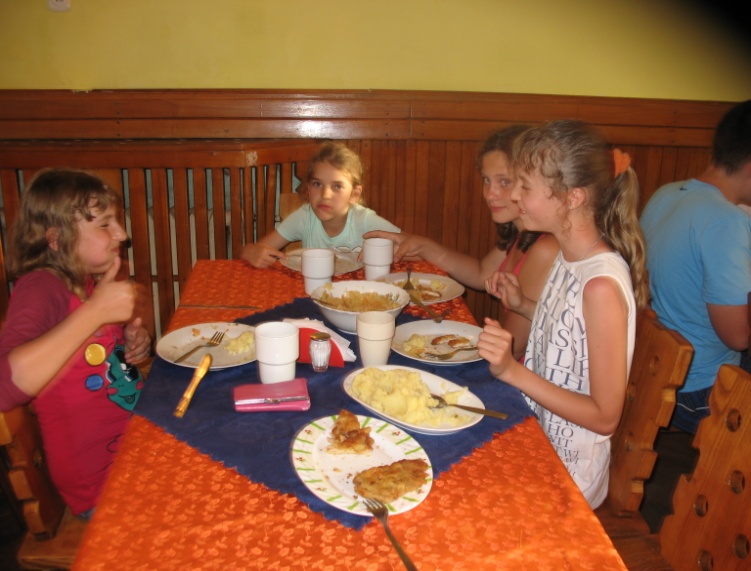 Niemcy
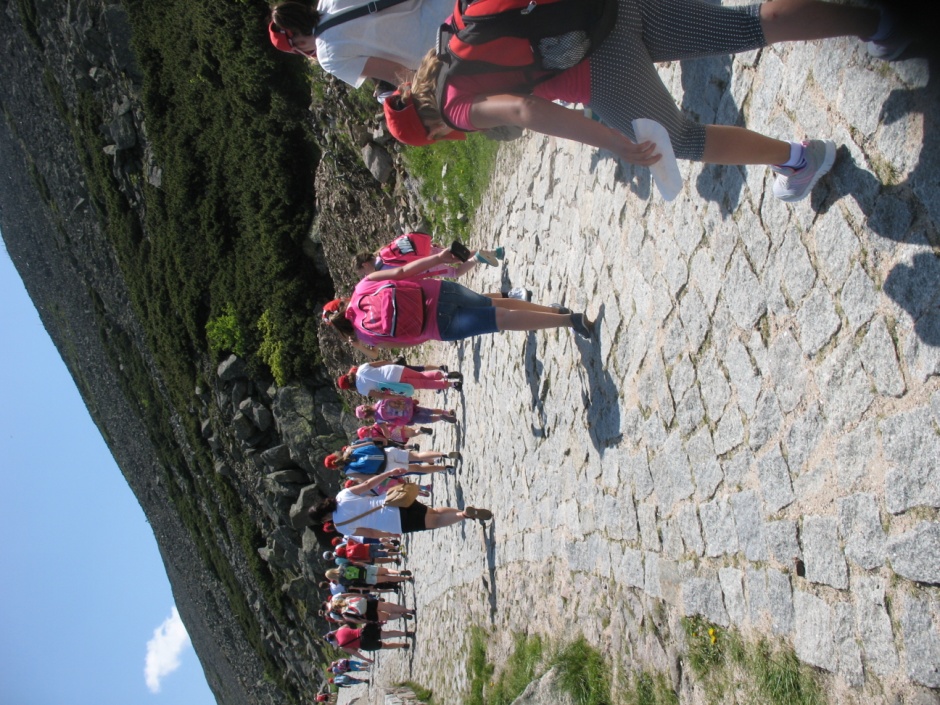 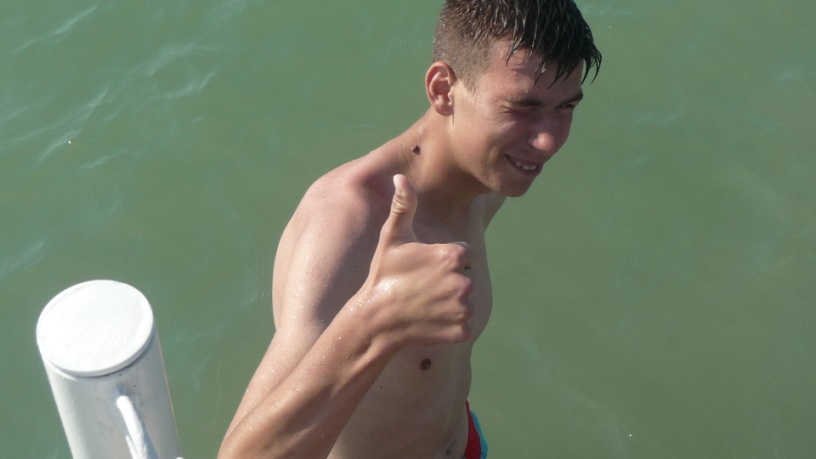 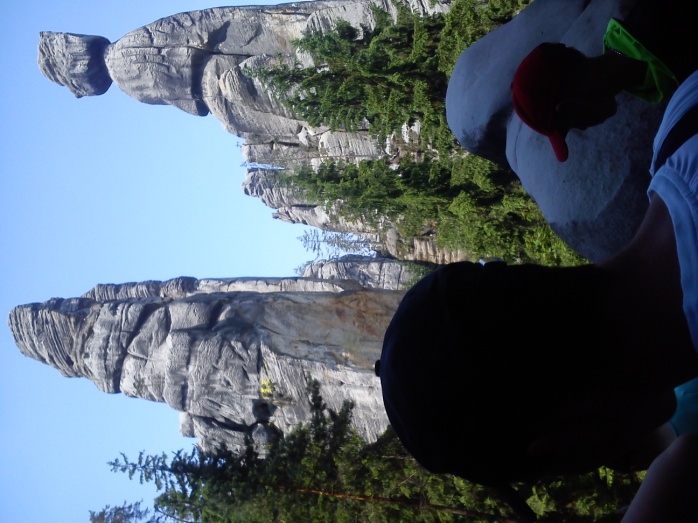 Czechy
Węgry
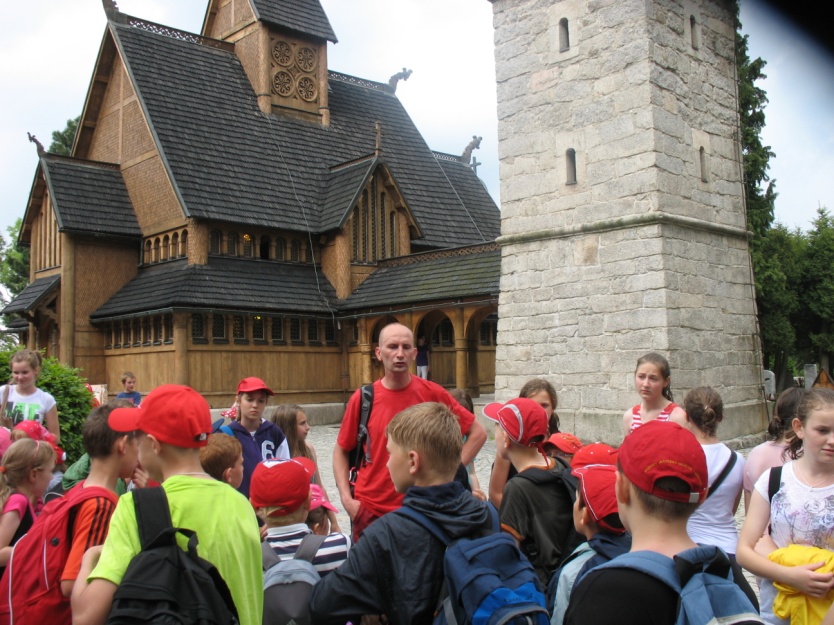 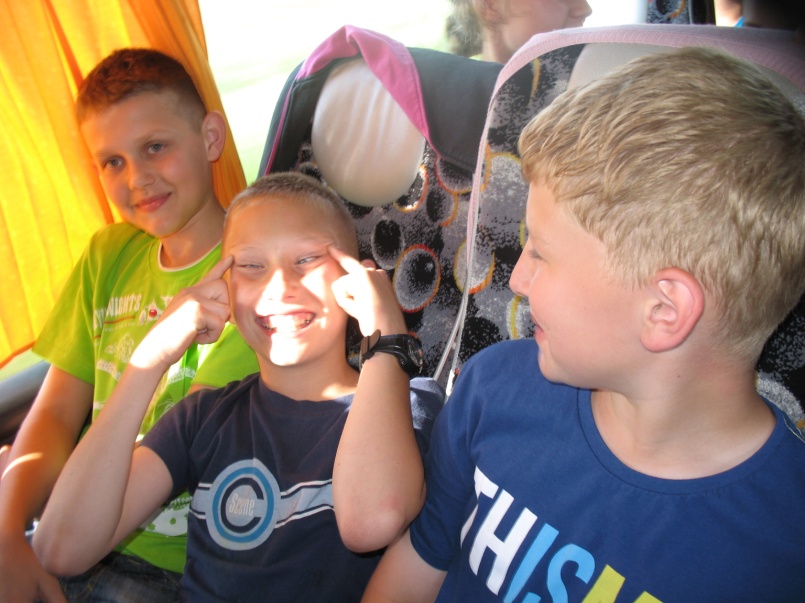 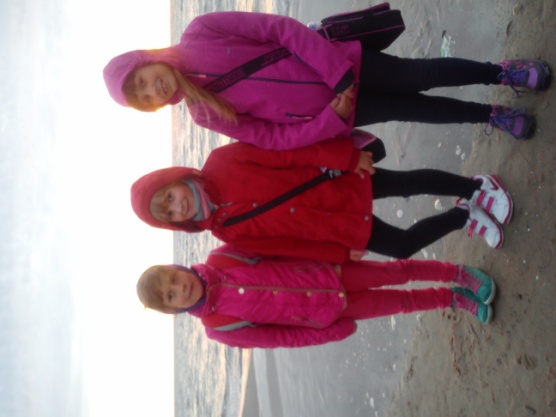 Dania
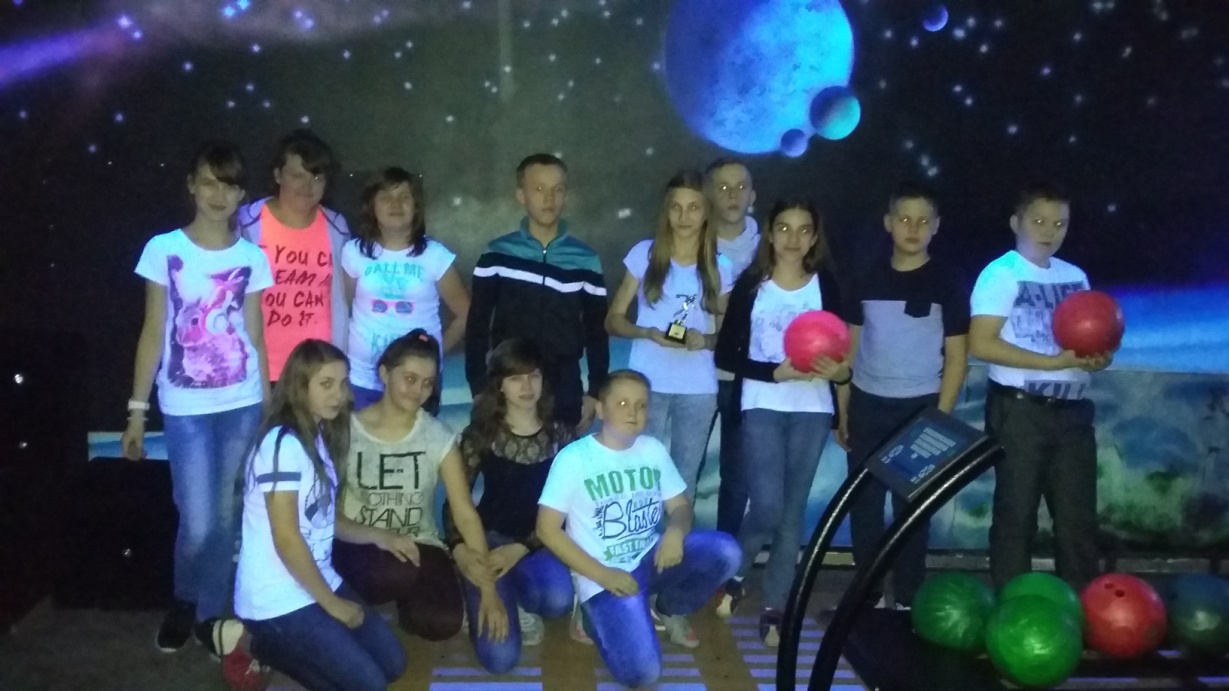 KRĘGIELNIA
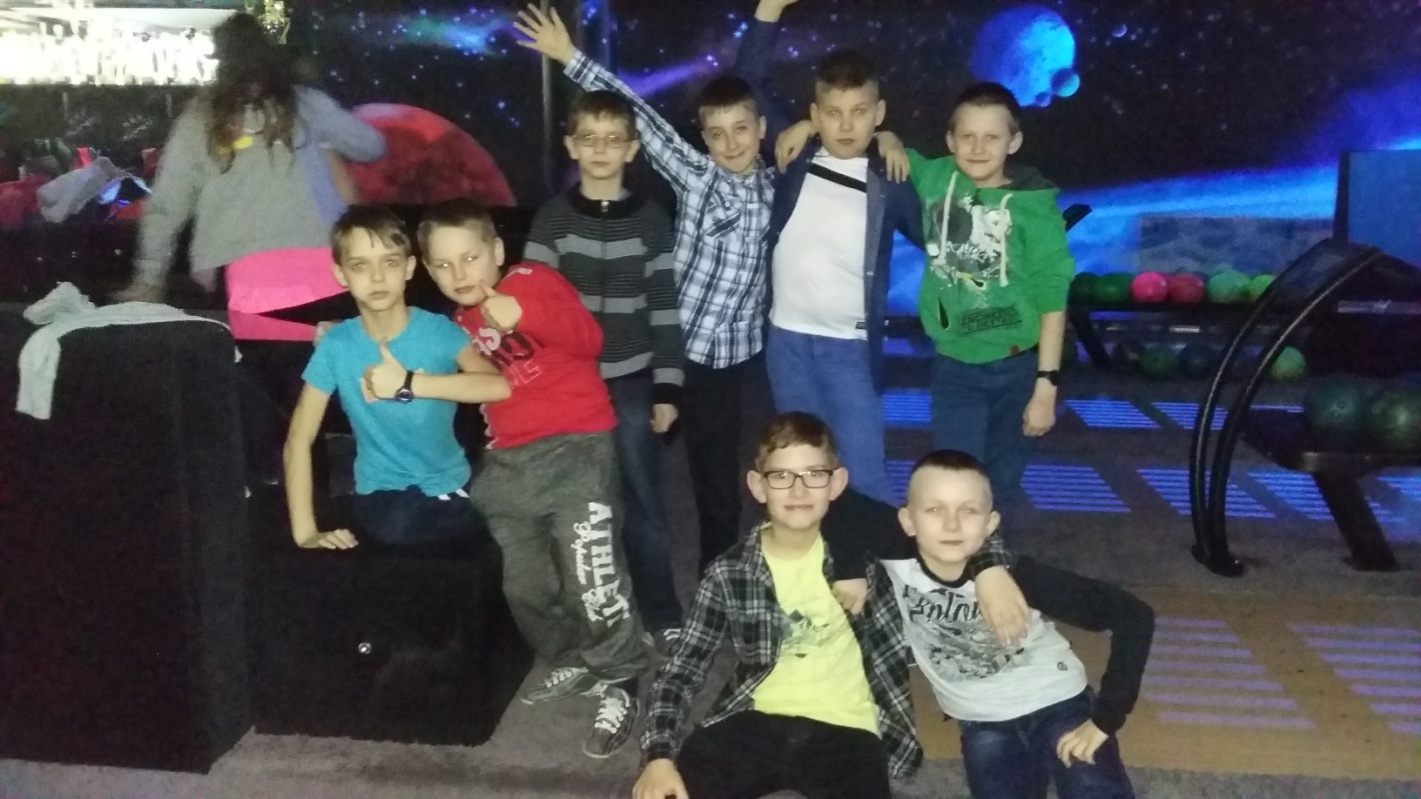 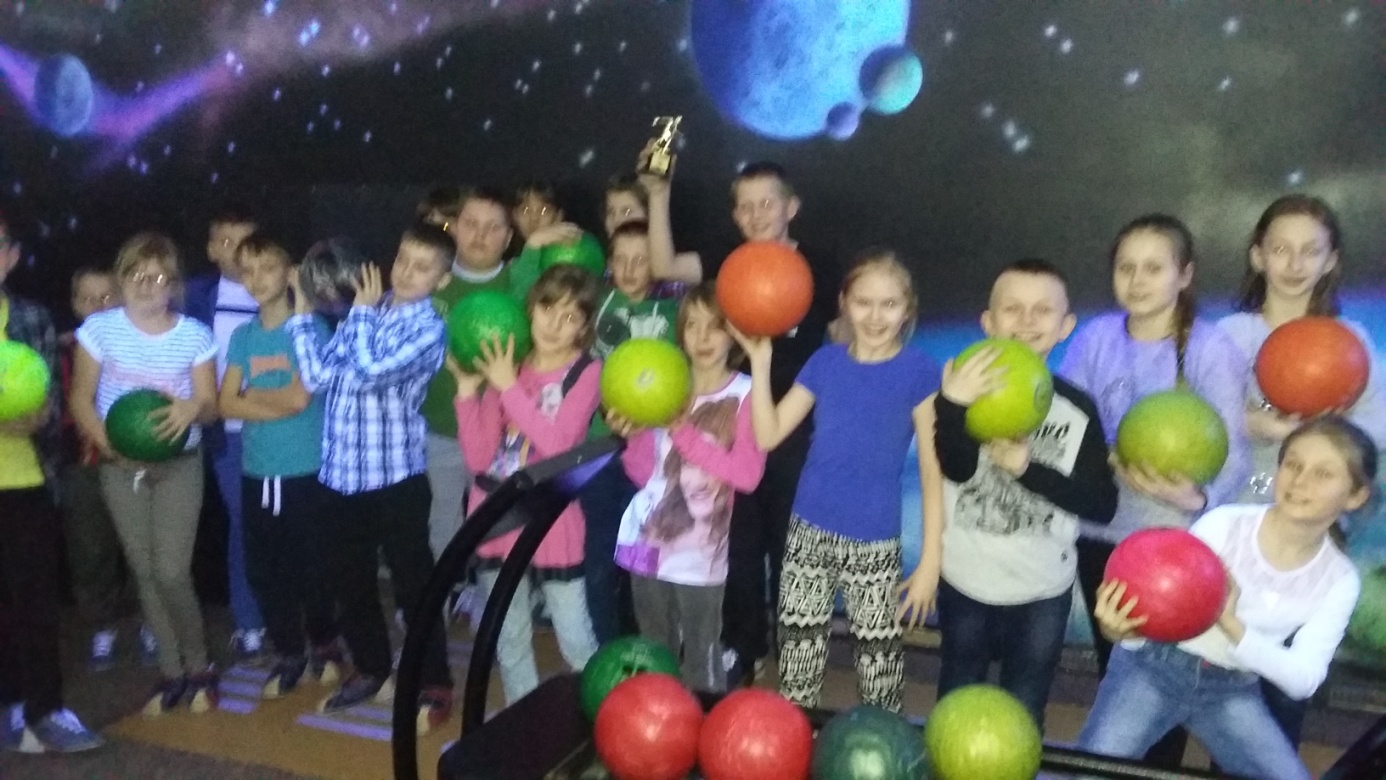 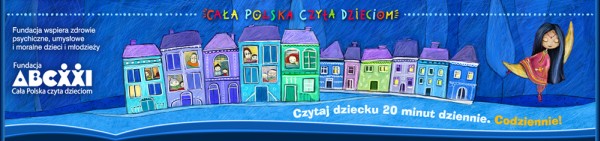 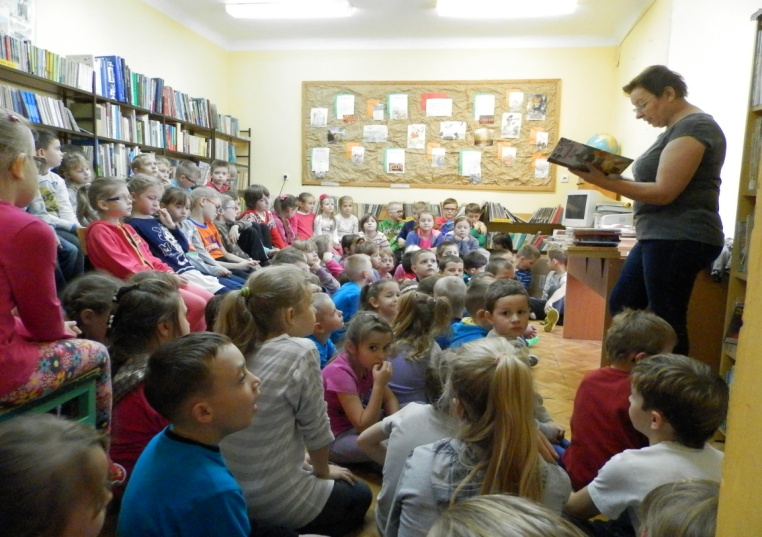 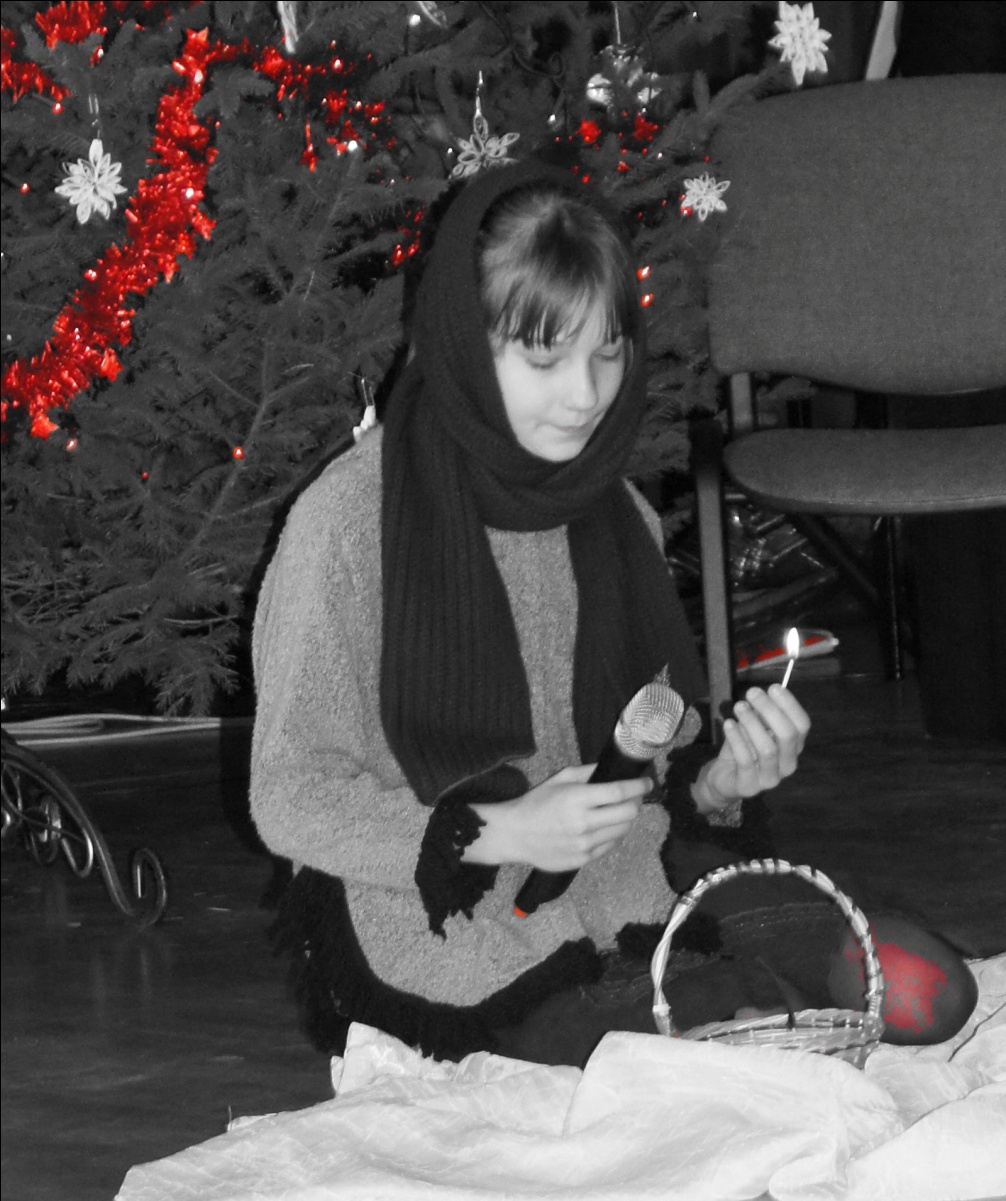 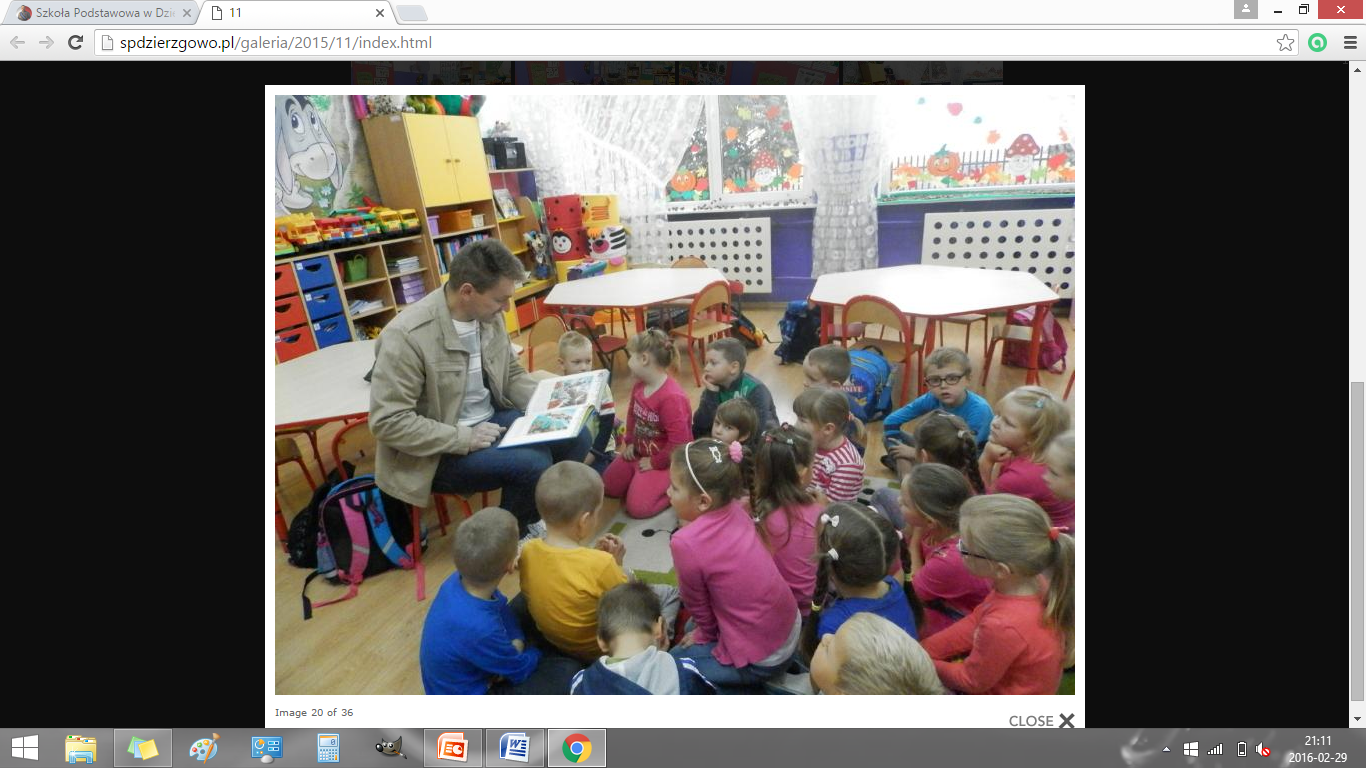 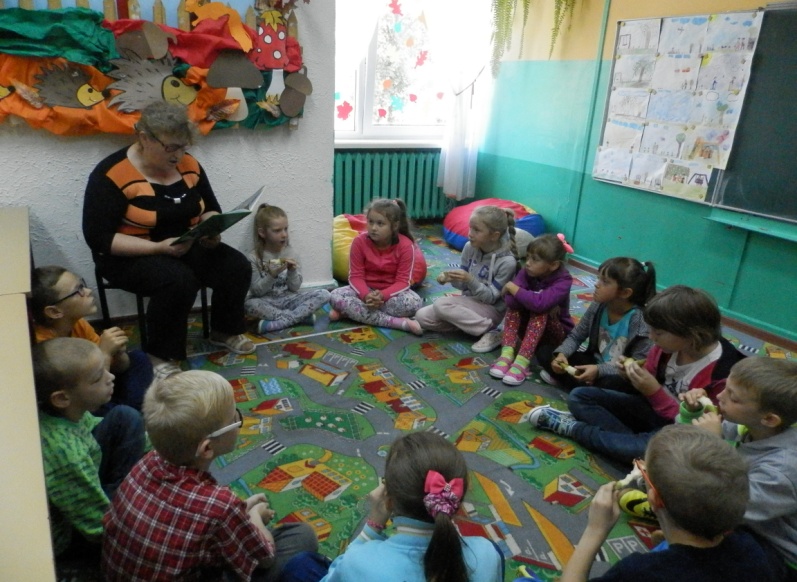 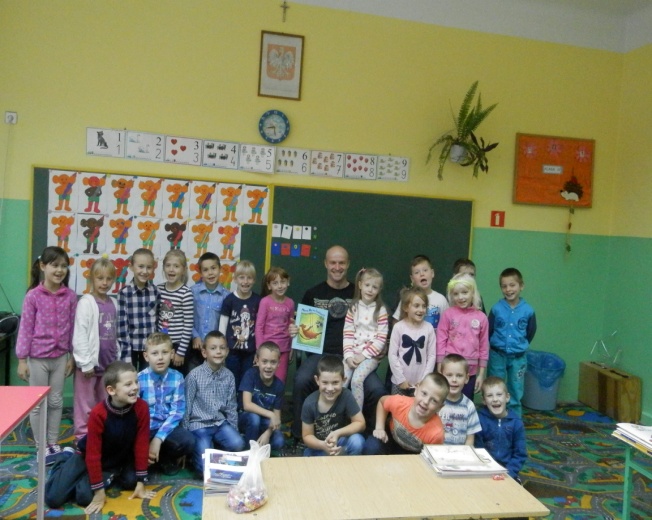 MĄDRA SZKOŁA CZYTA DZIECIOM
XI Międzynarodowy 
Bieg Przełajowym Ireny Szewińskiej
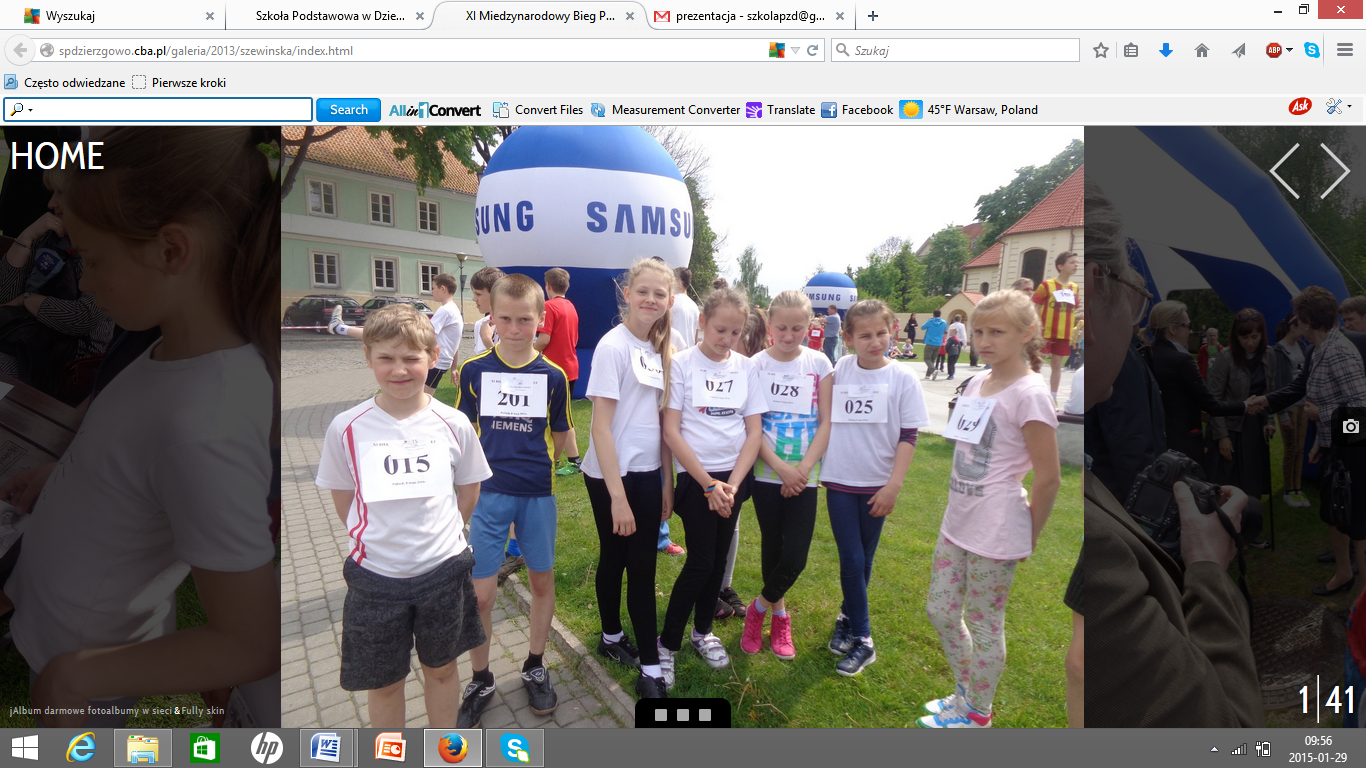 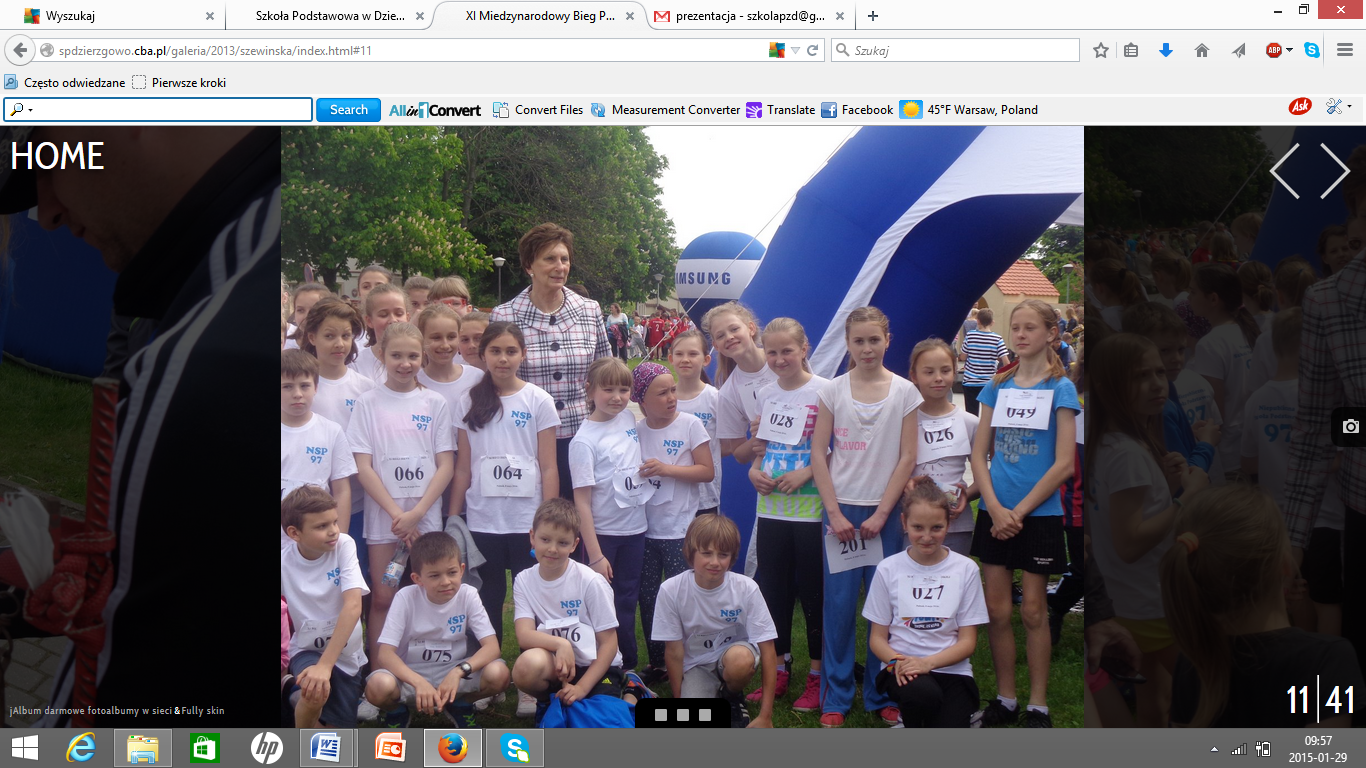 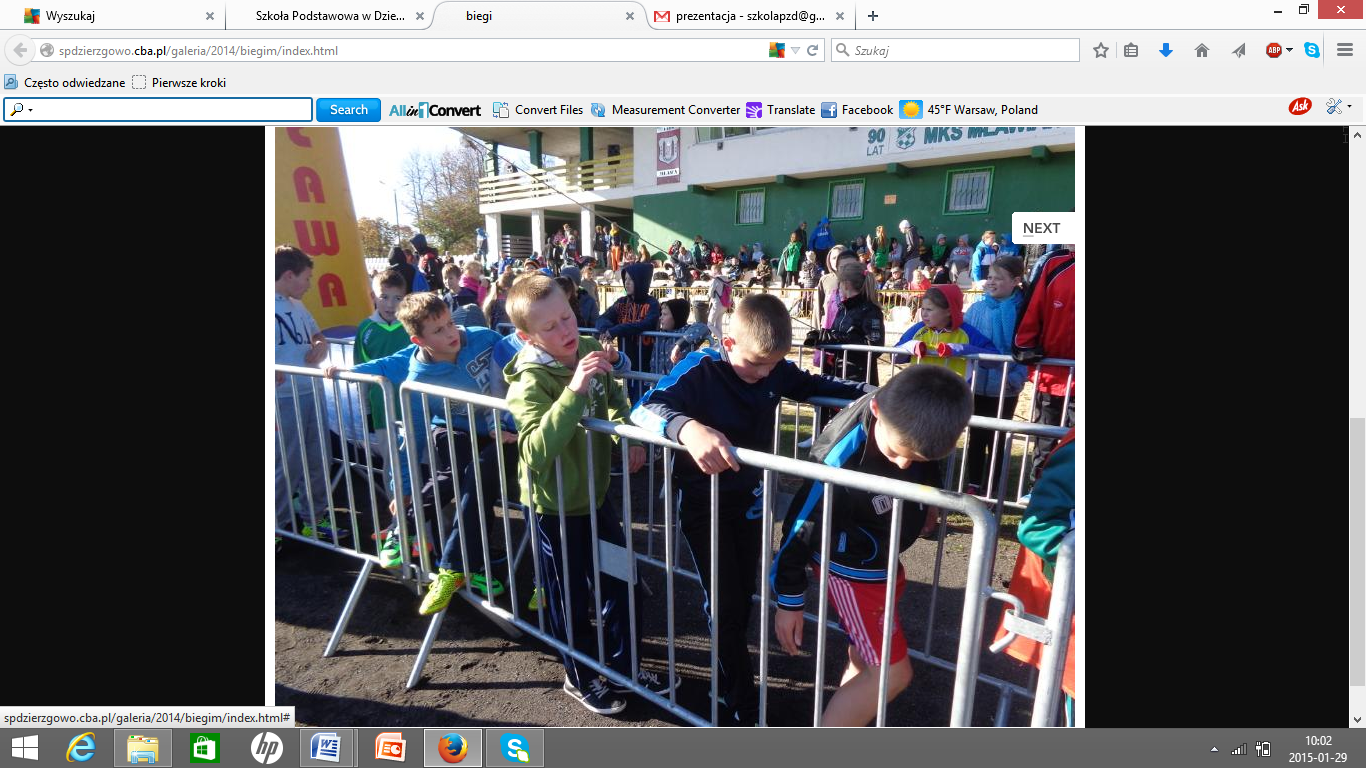 Biegi przełajowe
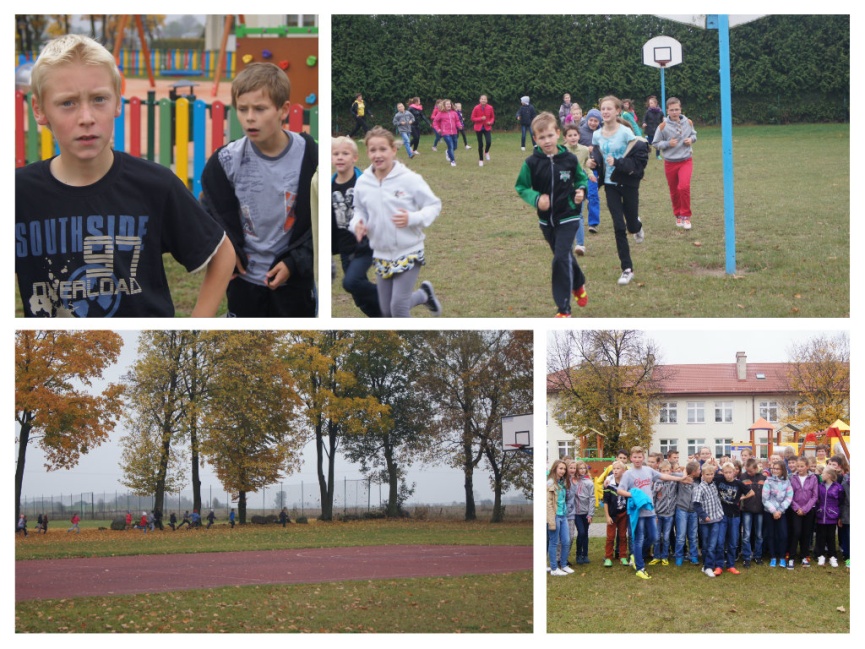 Marszobieg
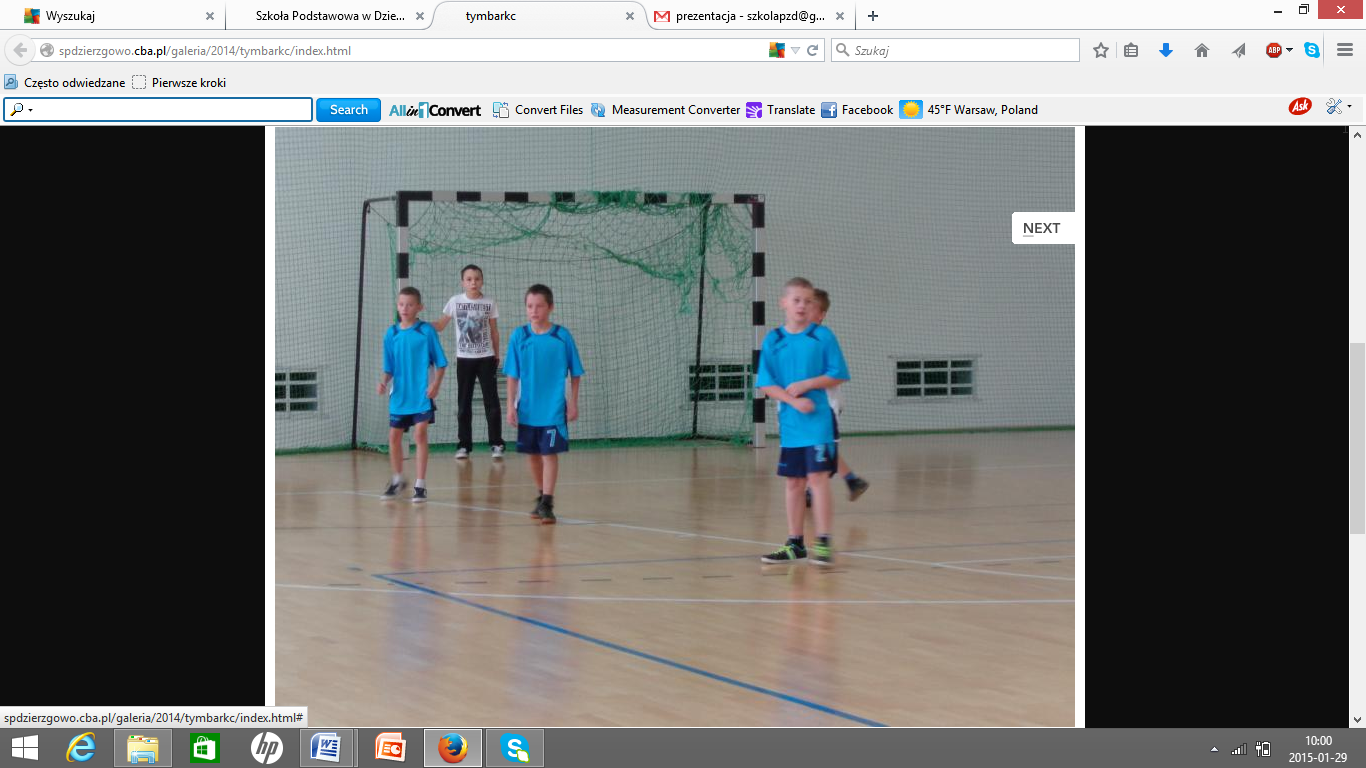 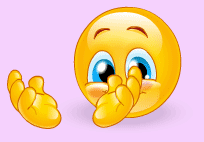 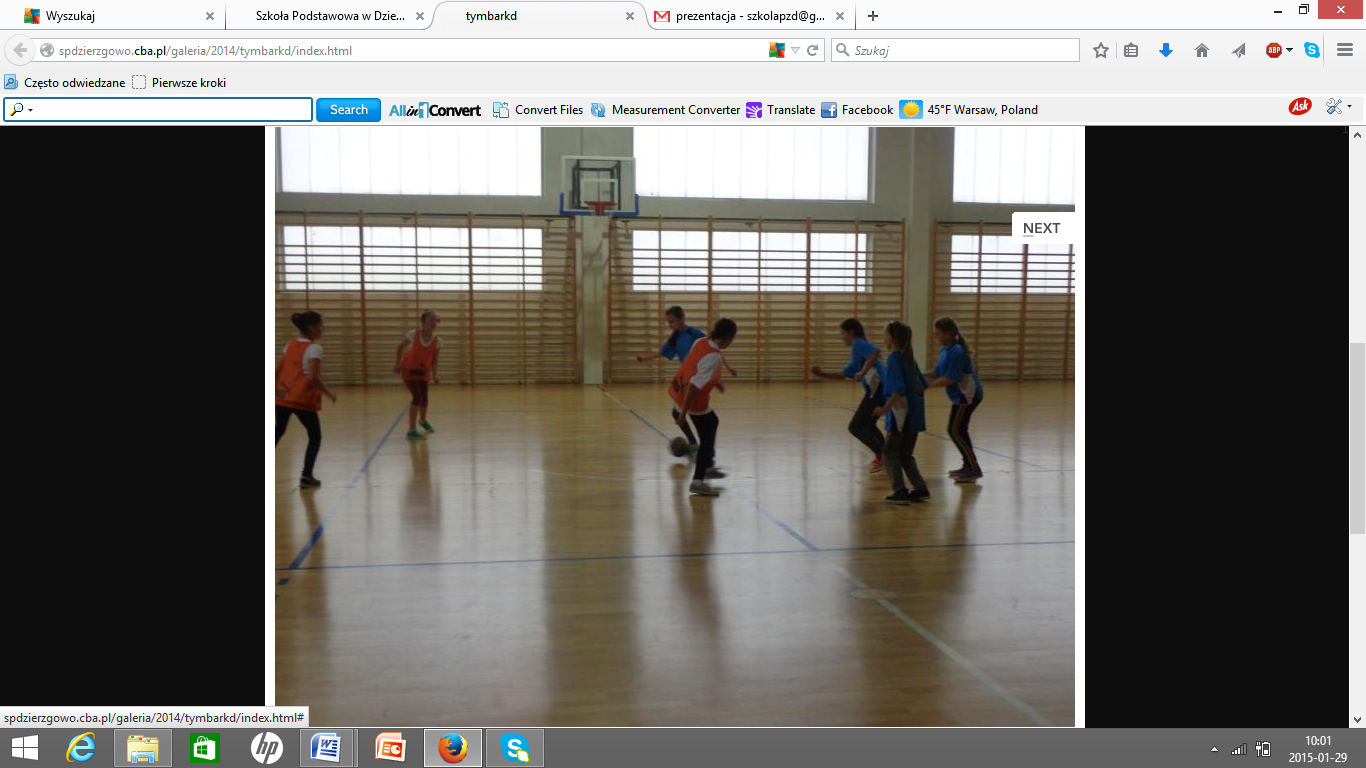 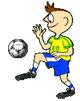 Tymbark 
halowa piłka nożna
Wyjazdy  na basen MOSiR Mława
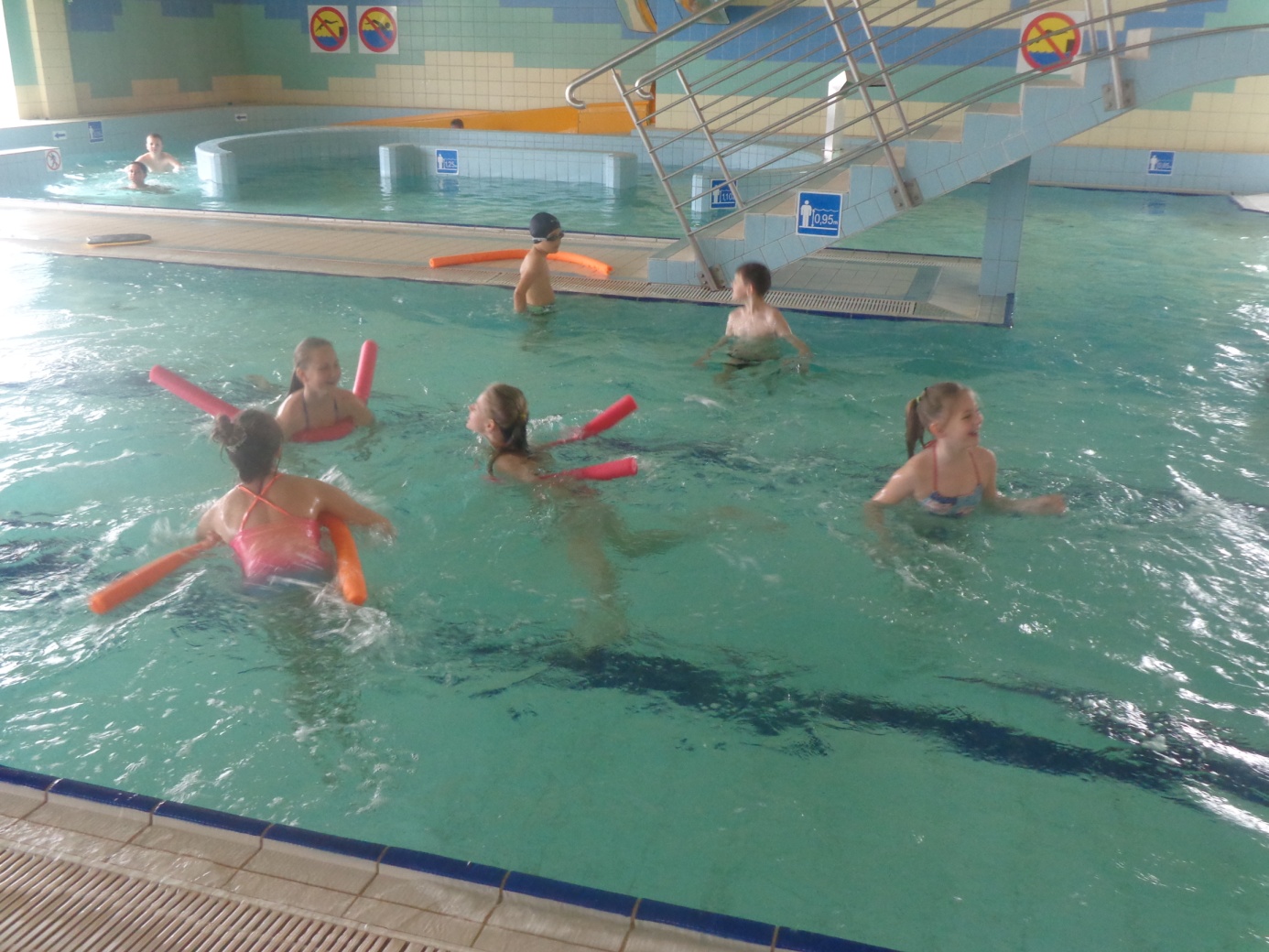 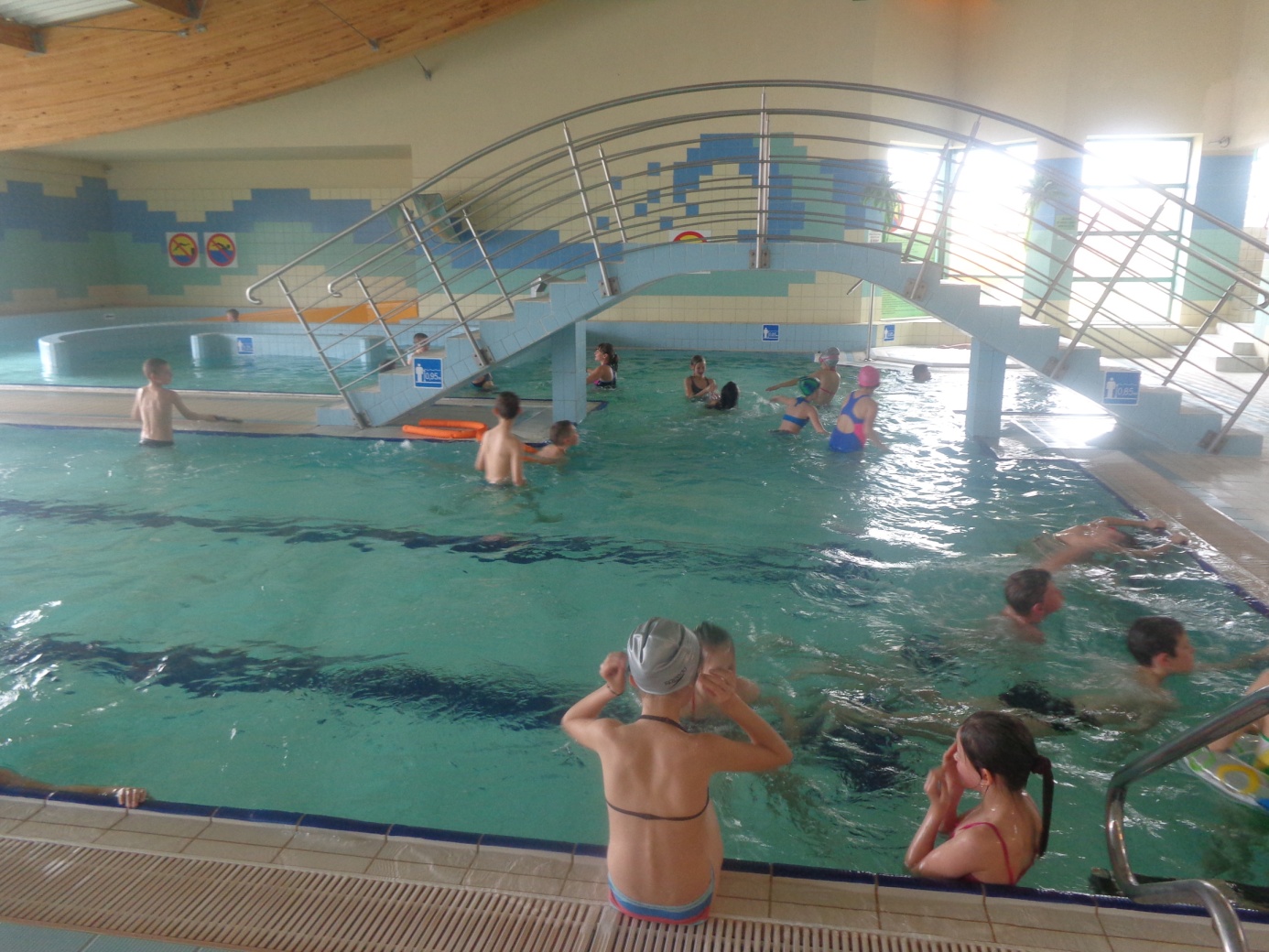 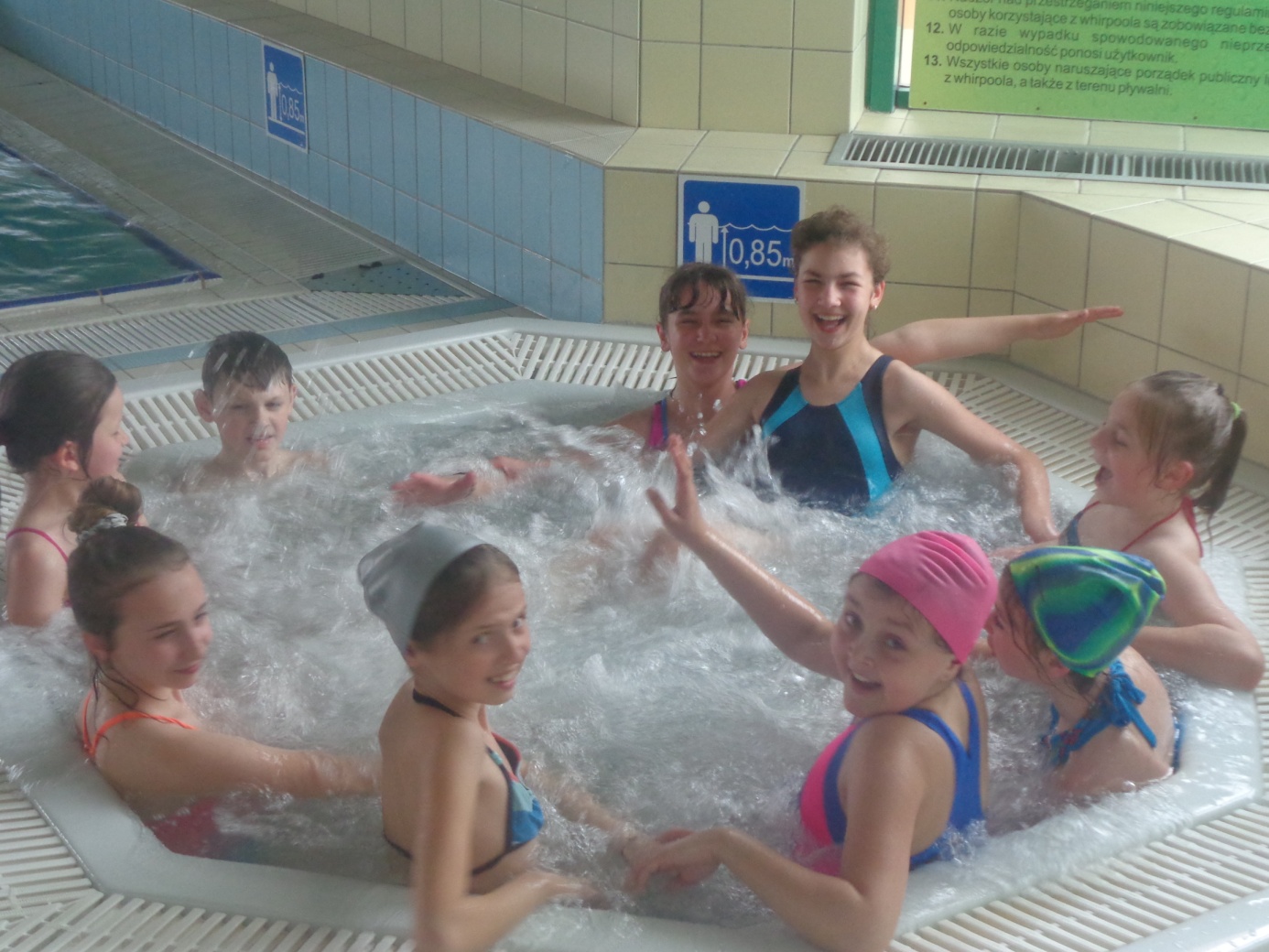 Zawody sportowe
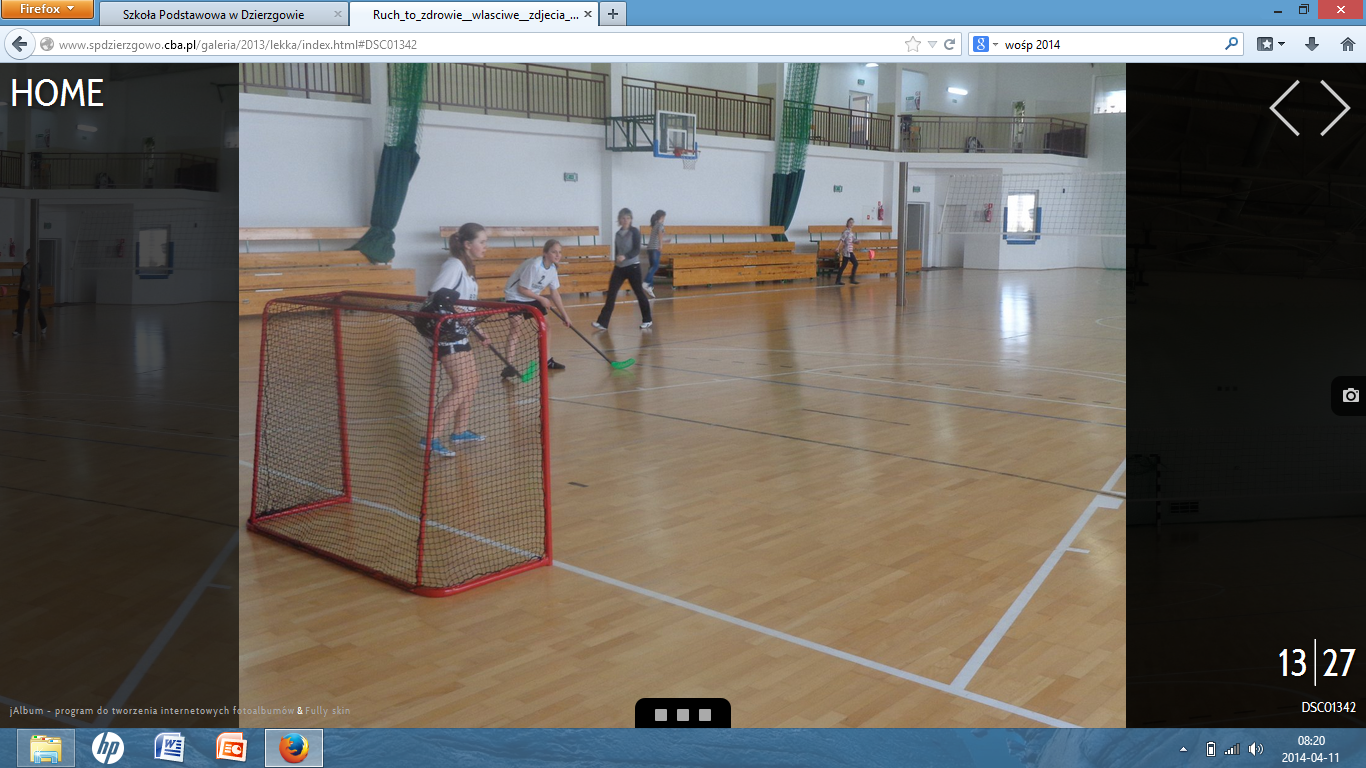 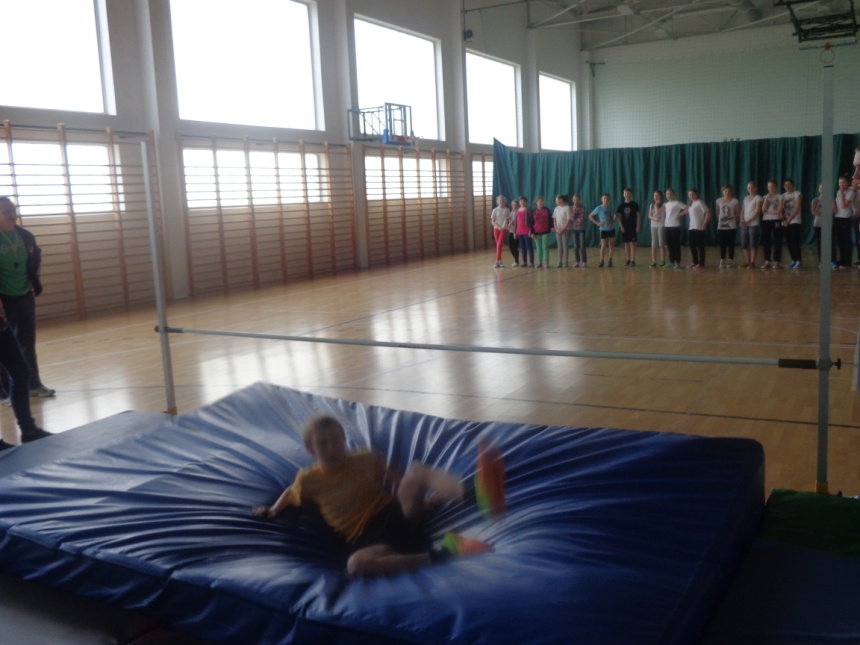 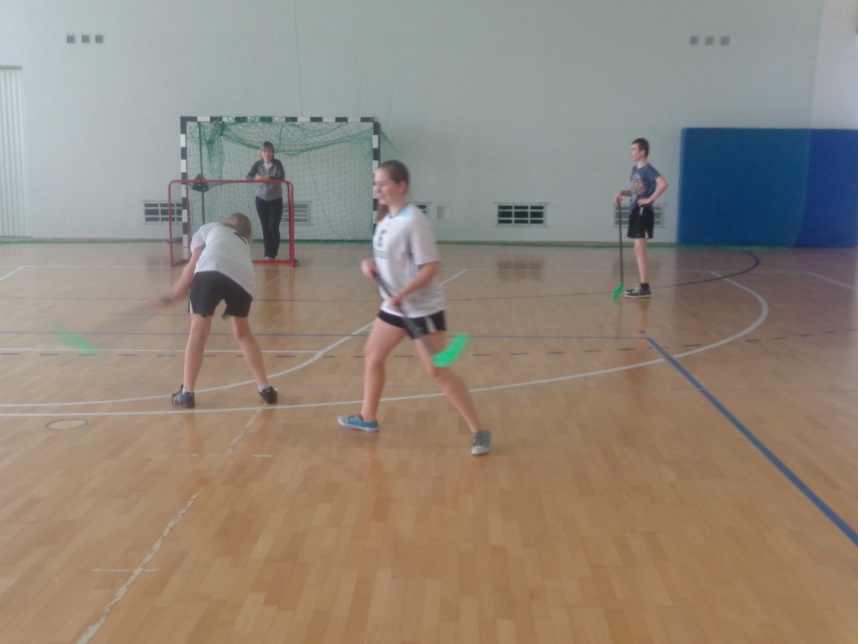 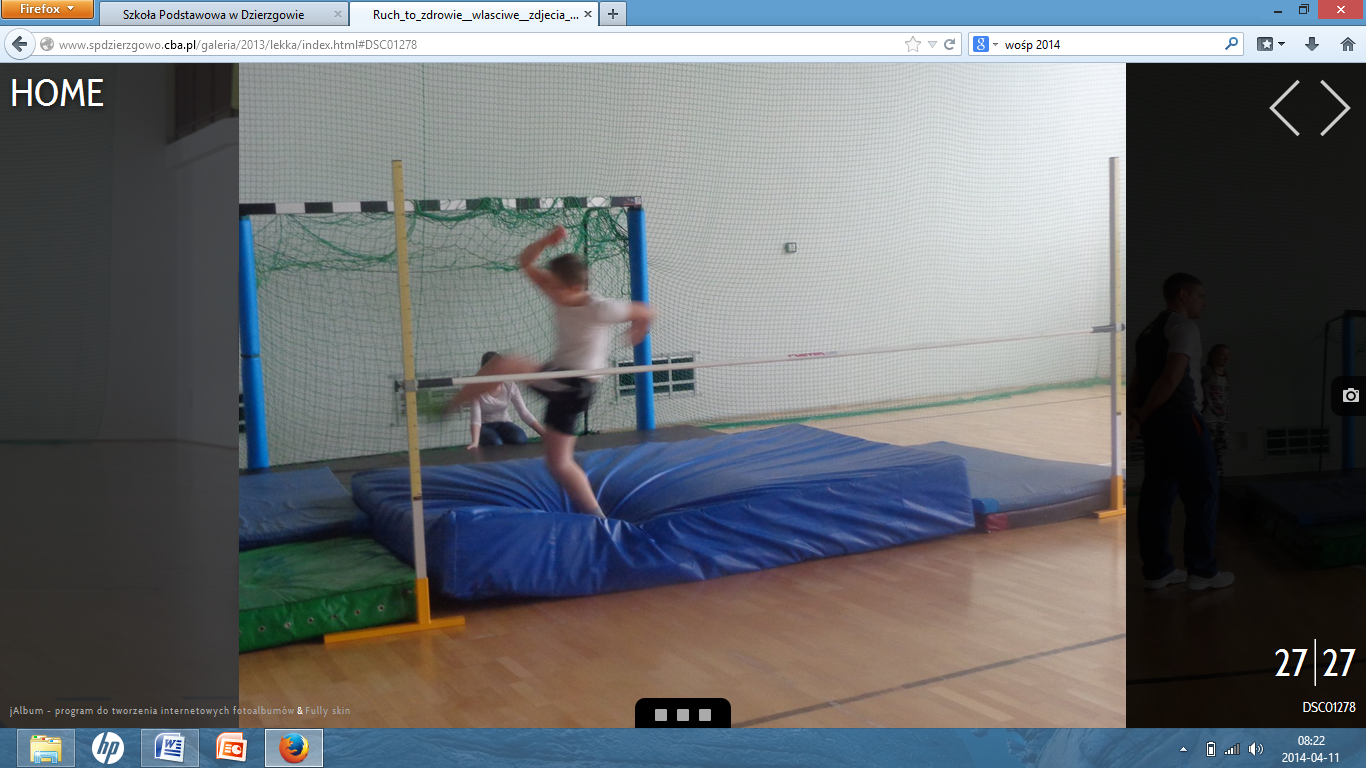 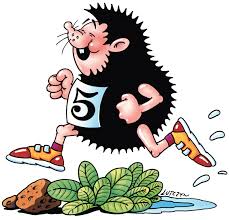 Występy mażoretek, pokazy aikido 
oraz tańce i zabawy
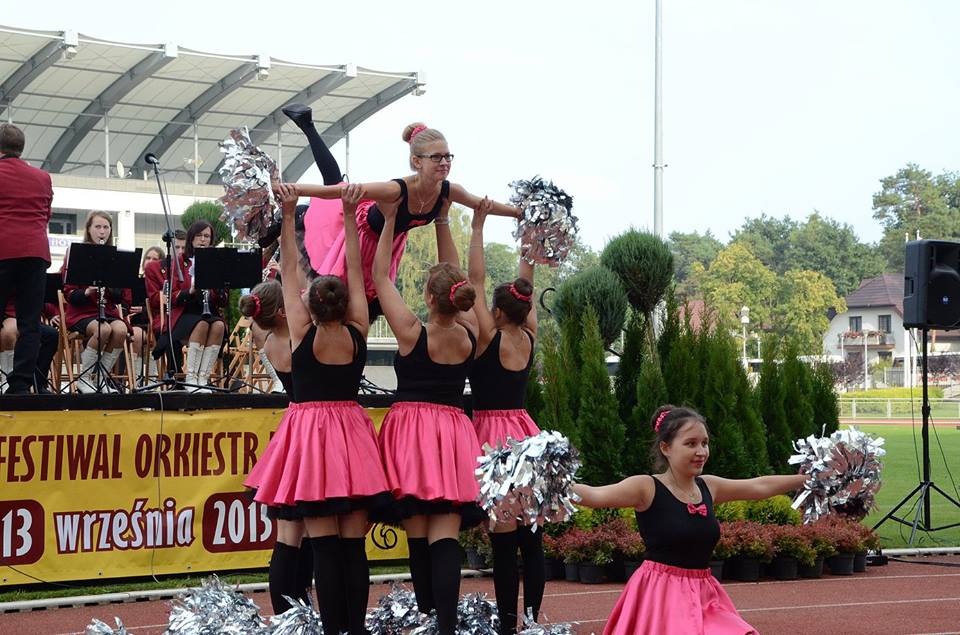 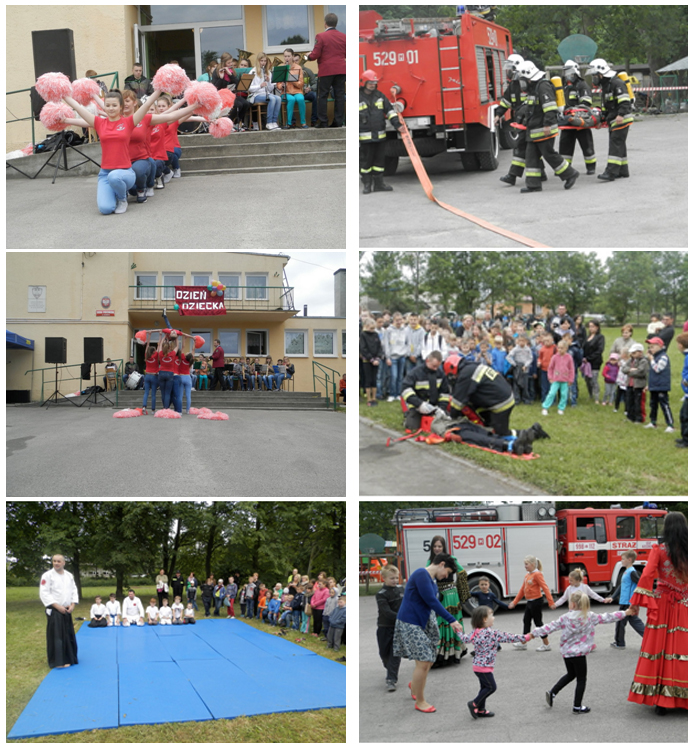 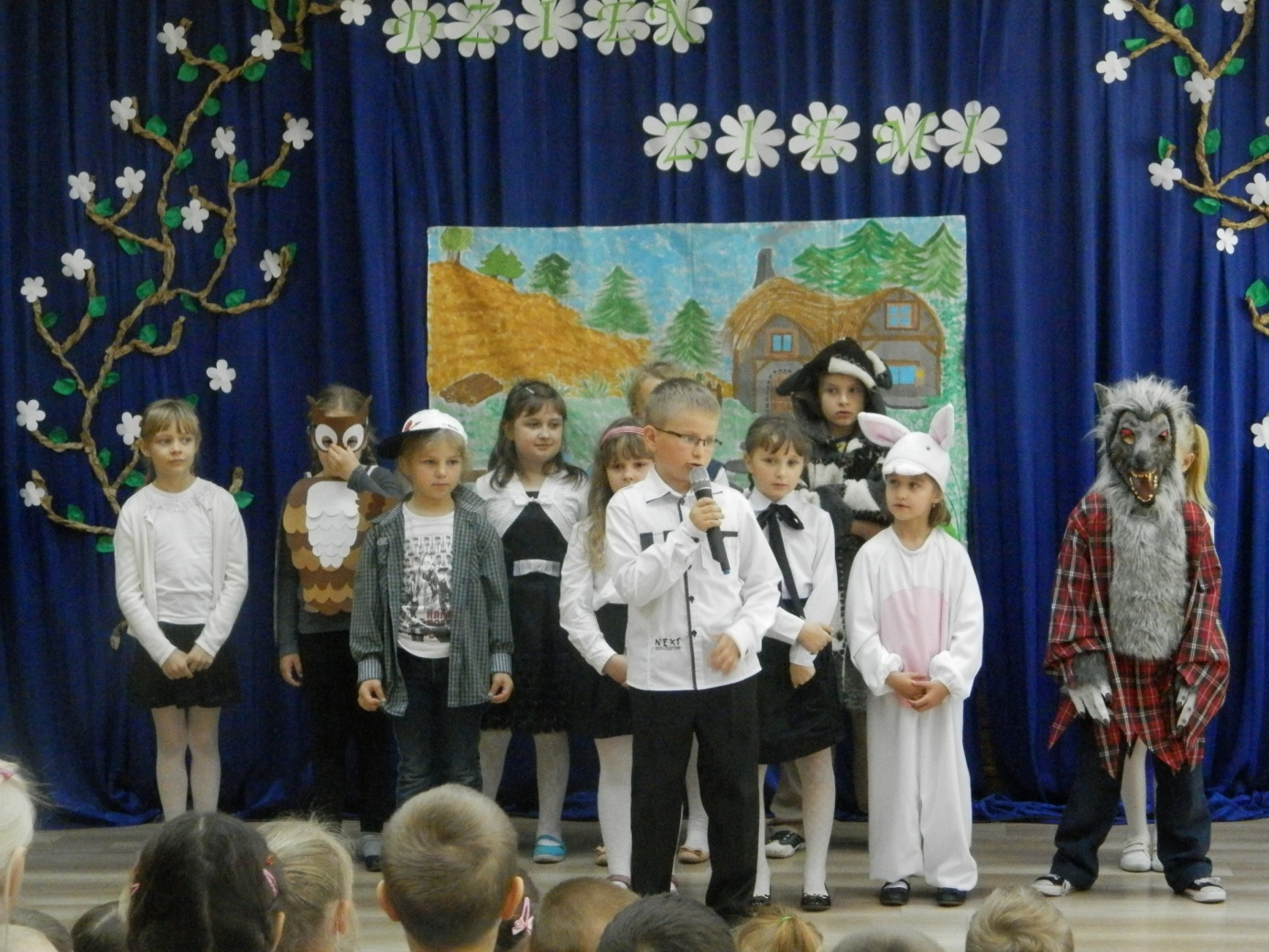 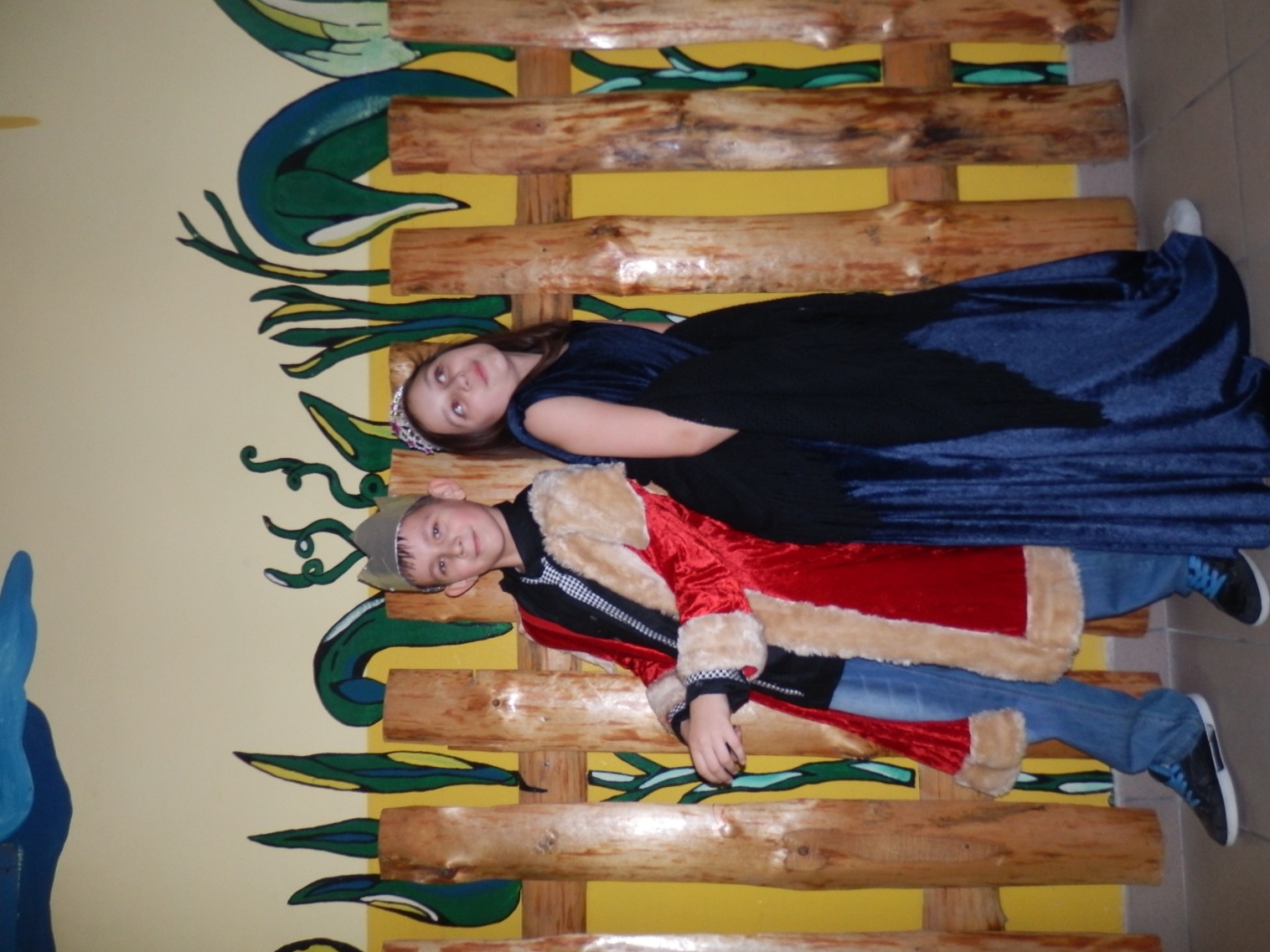 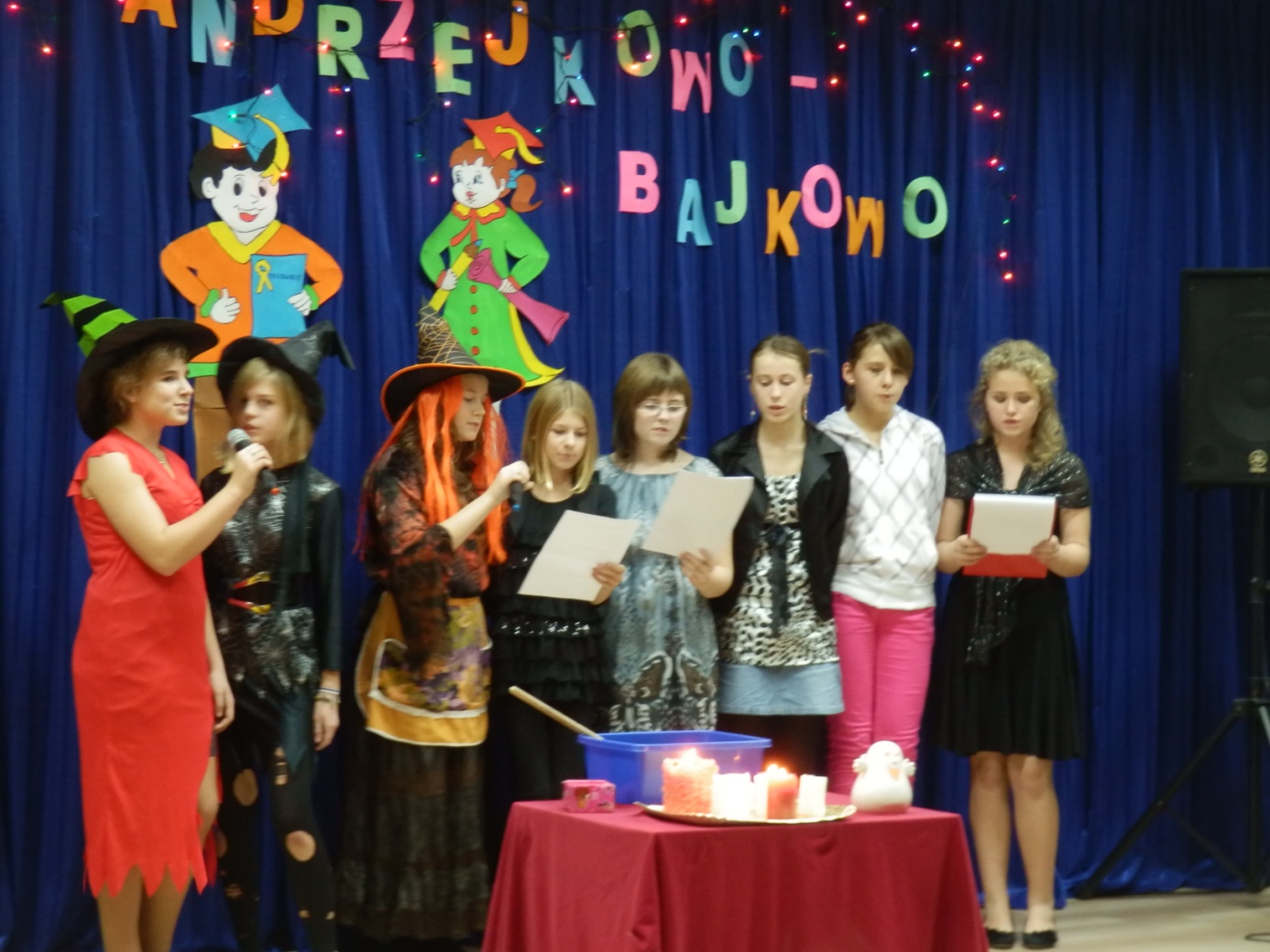 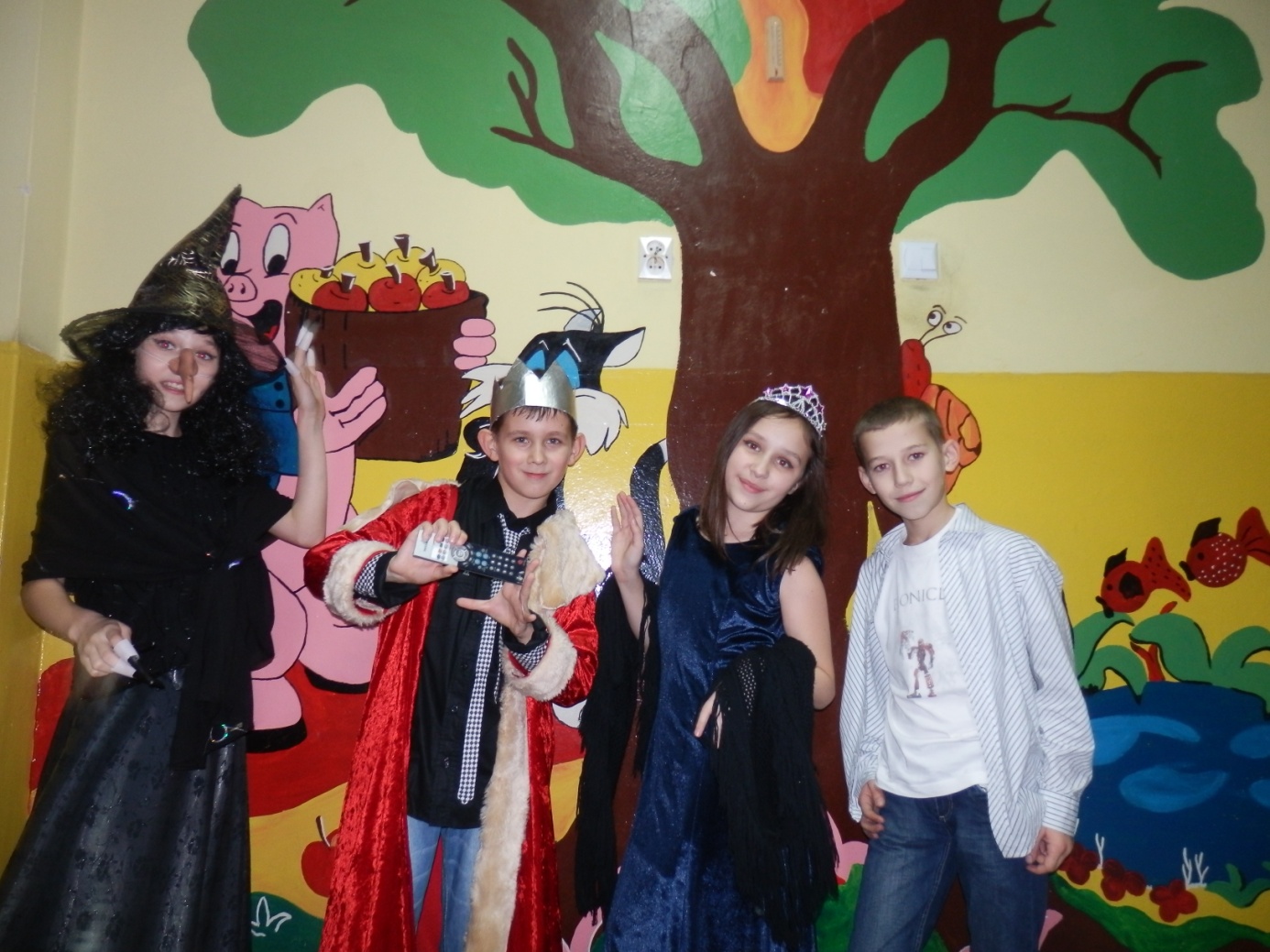 Uroczystości lokalne
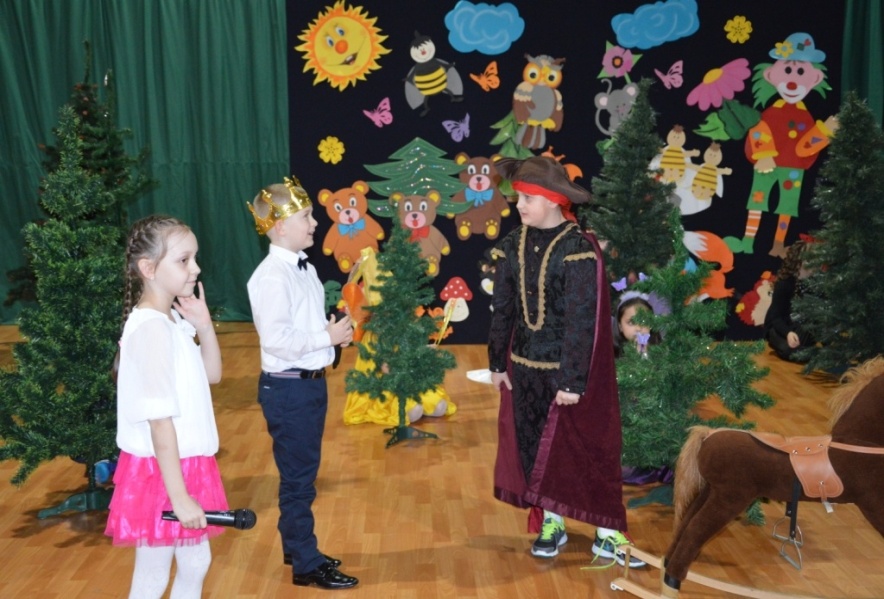 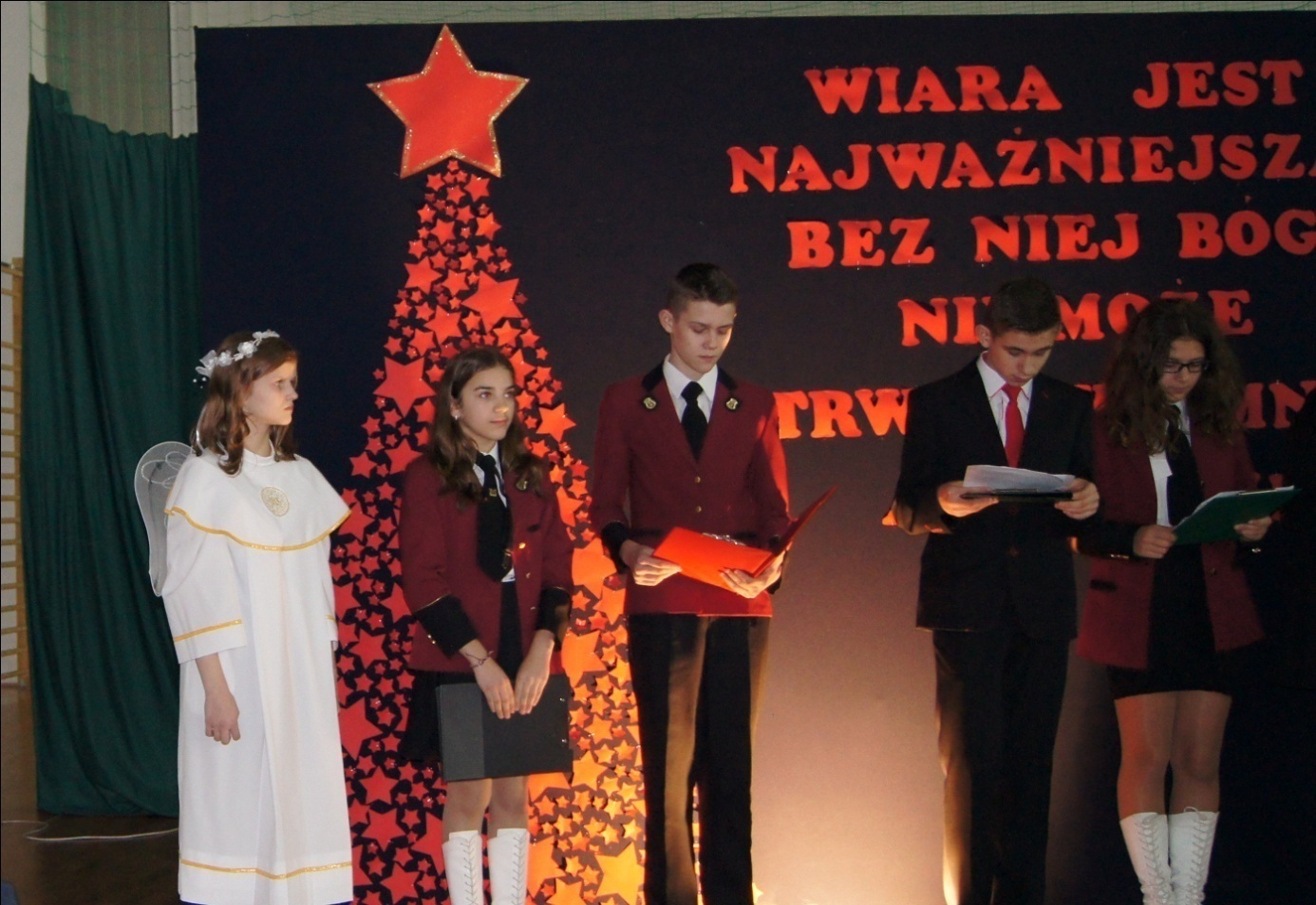 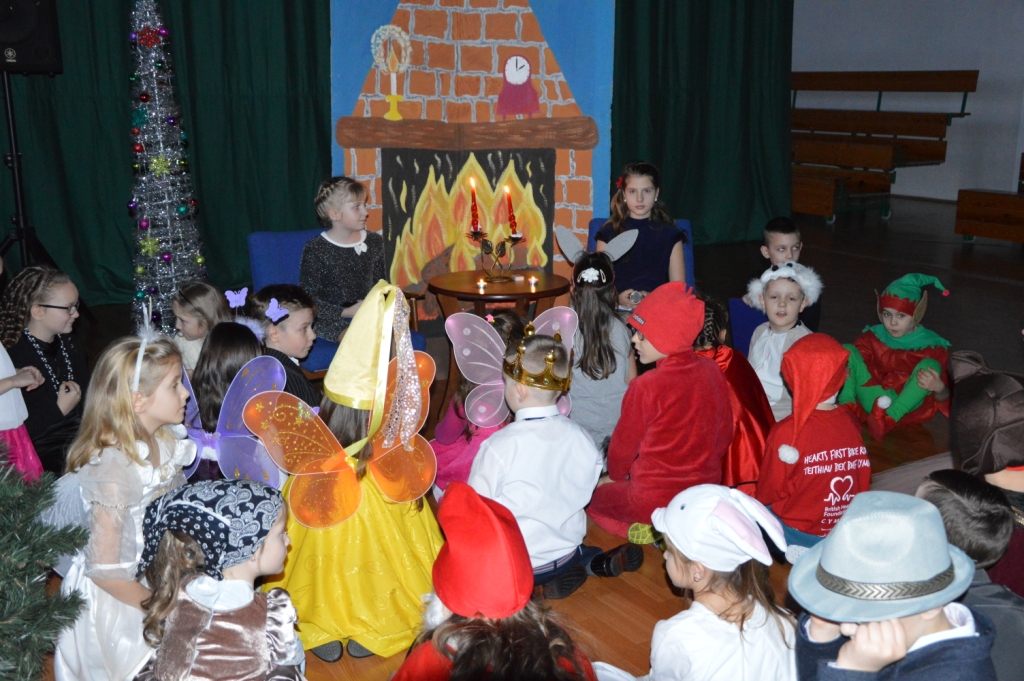 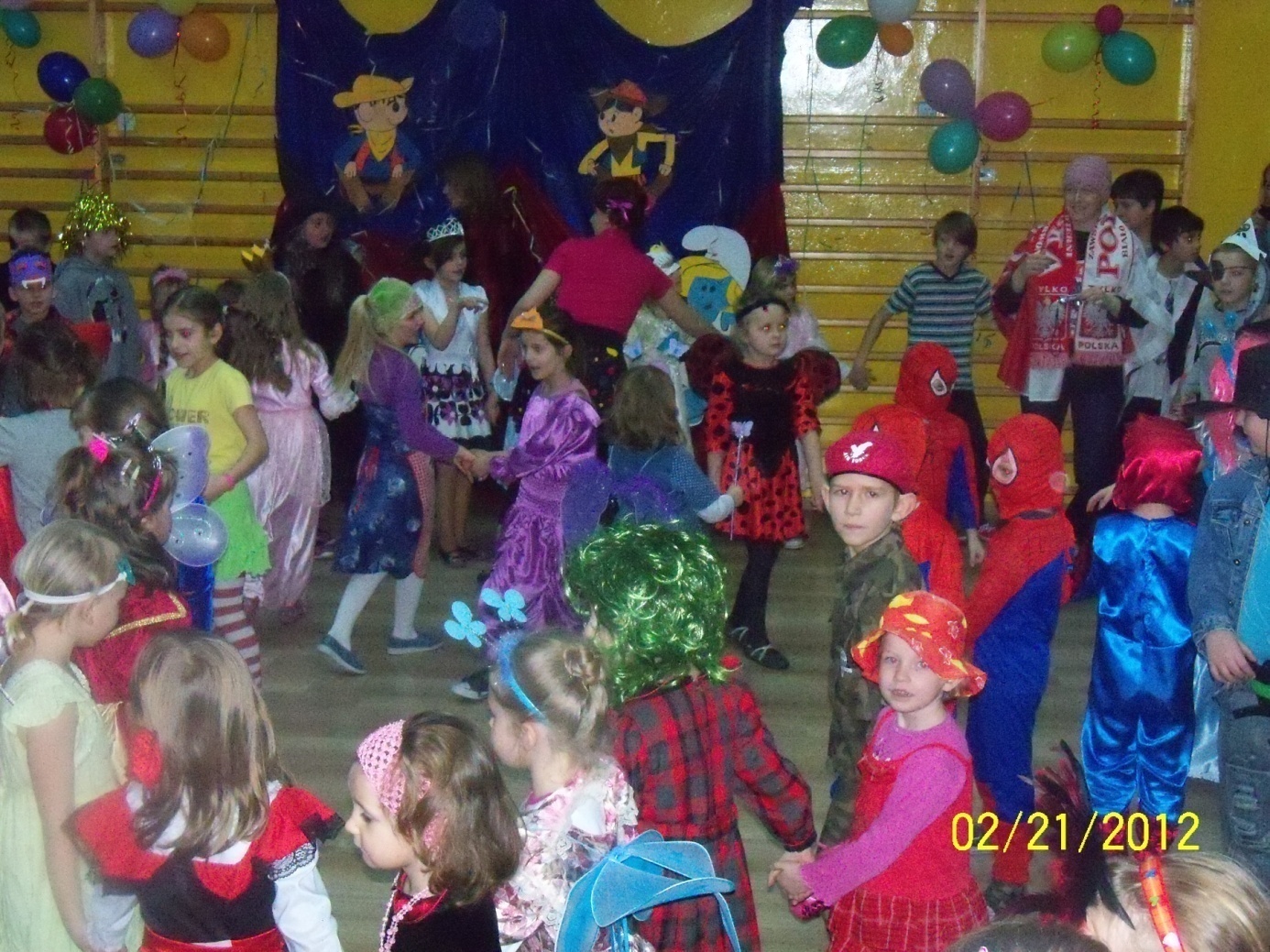 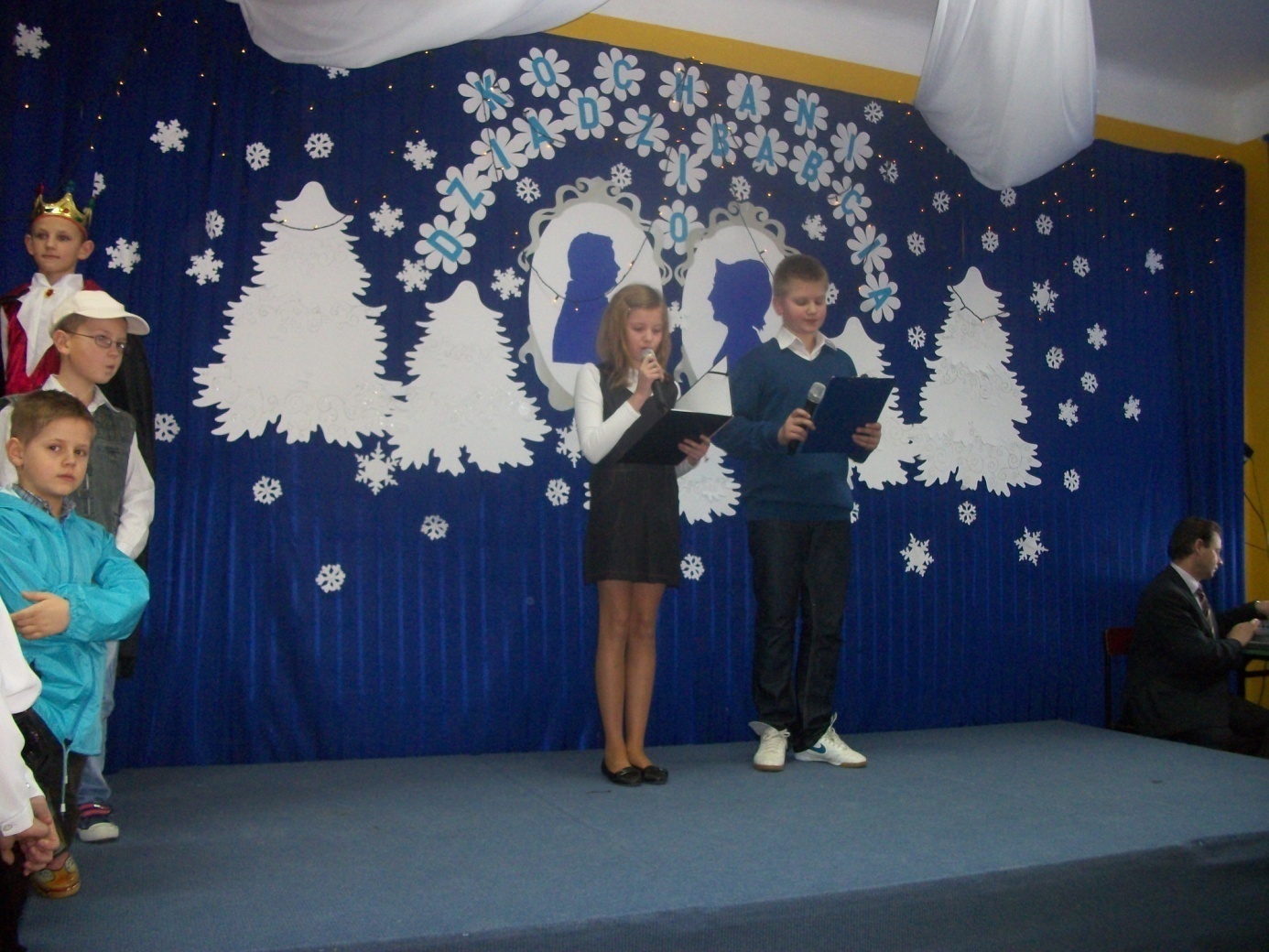 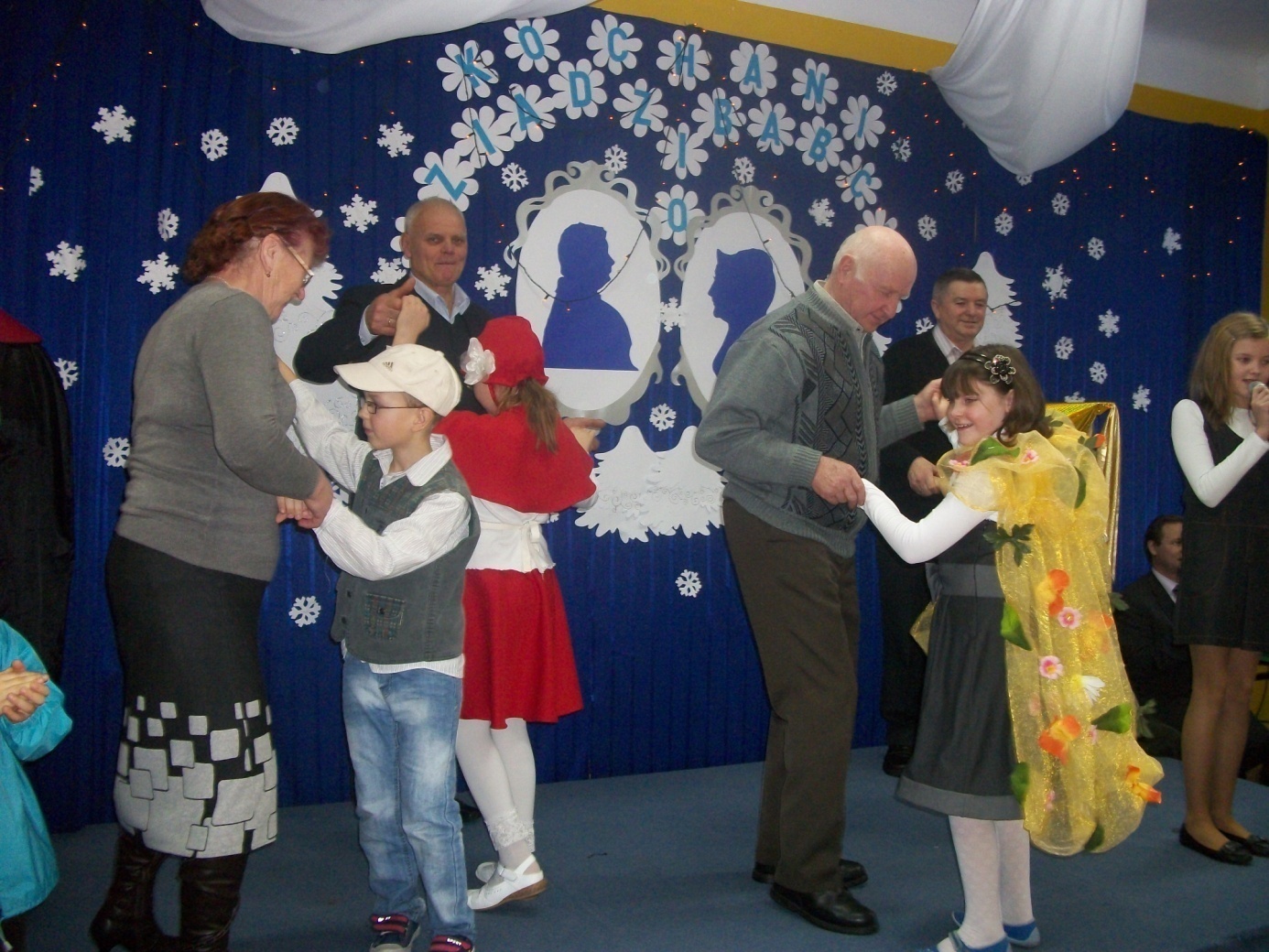 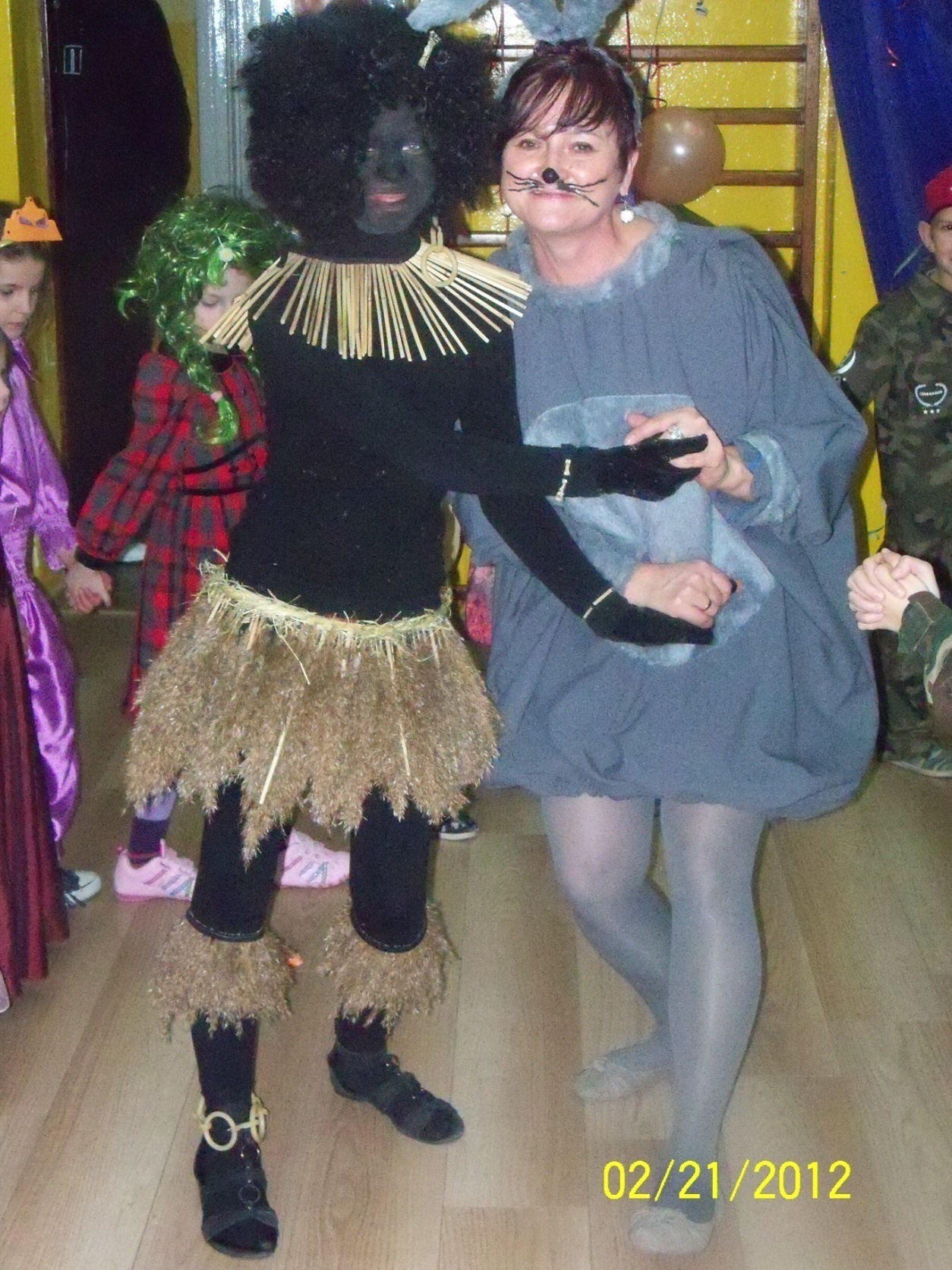 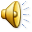 UROCZYSTE OTWARCIE PLACU ZABAW
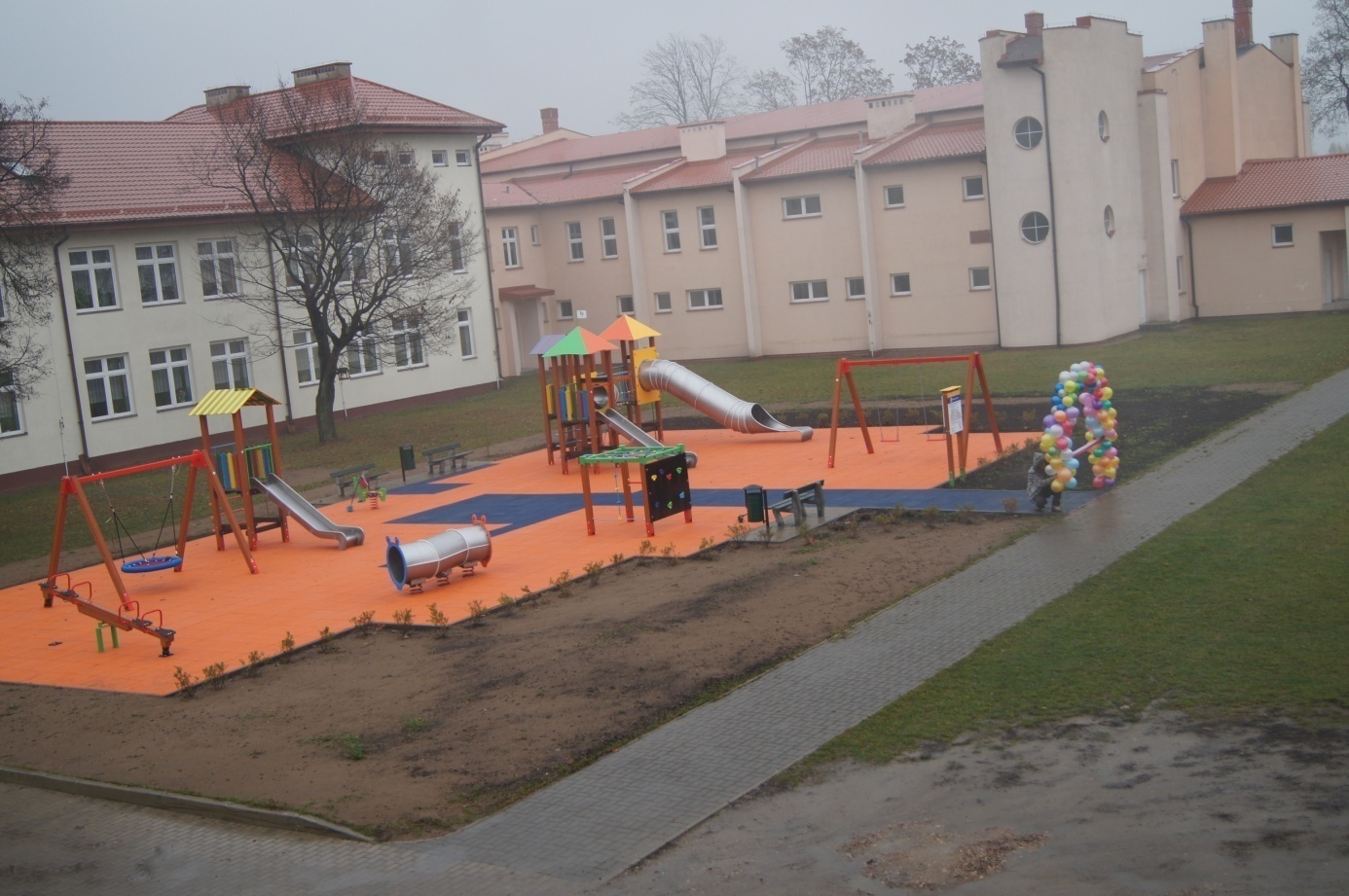 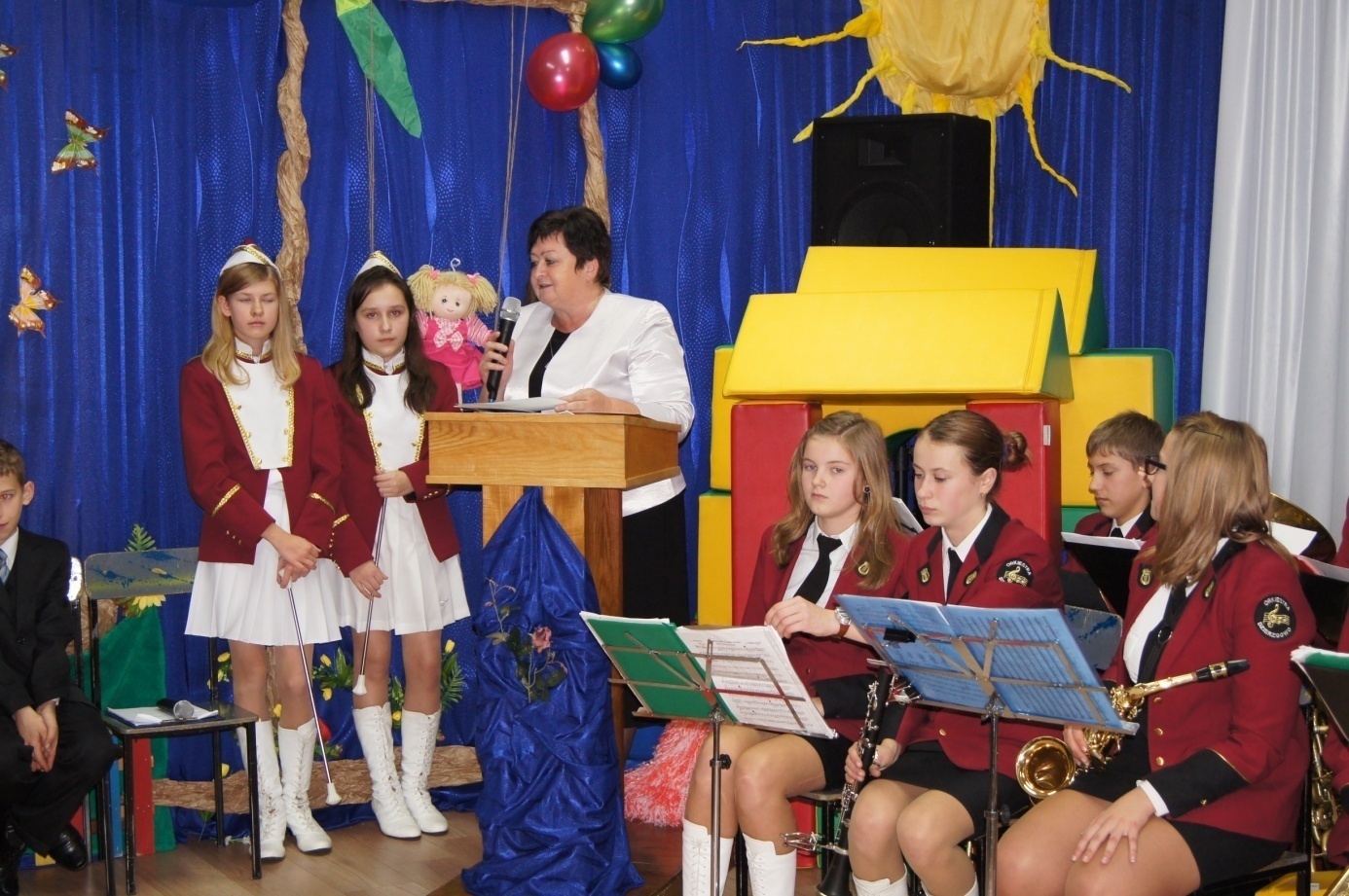 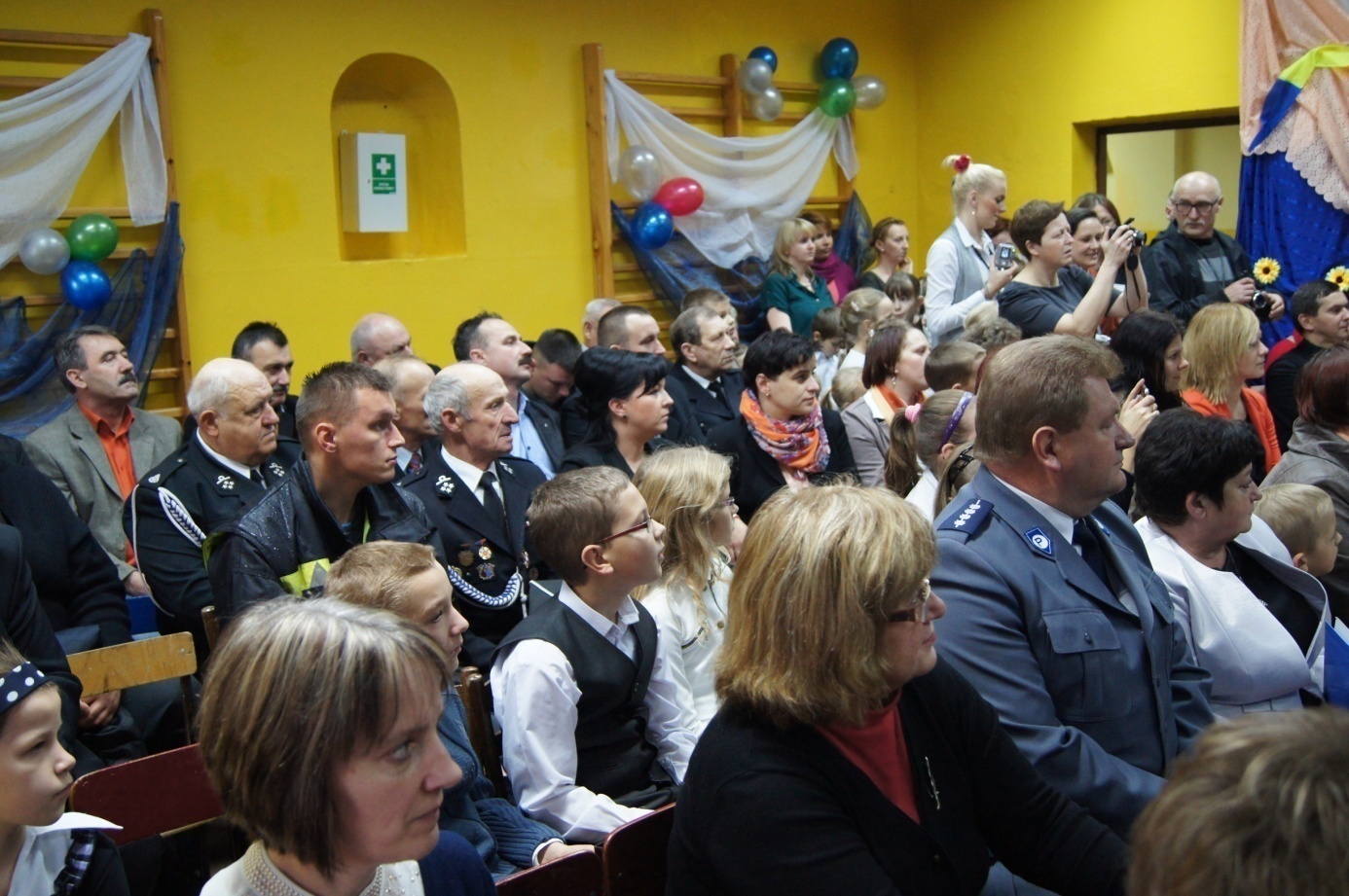 Zajęcia dodatkowe
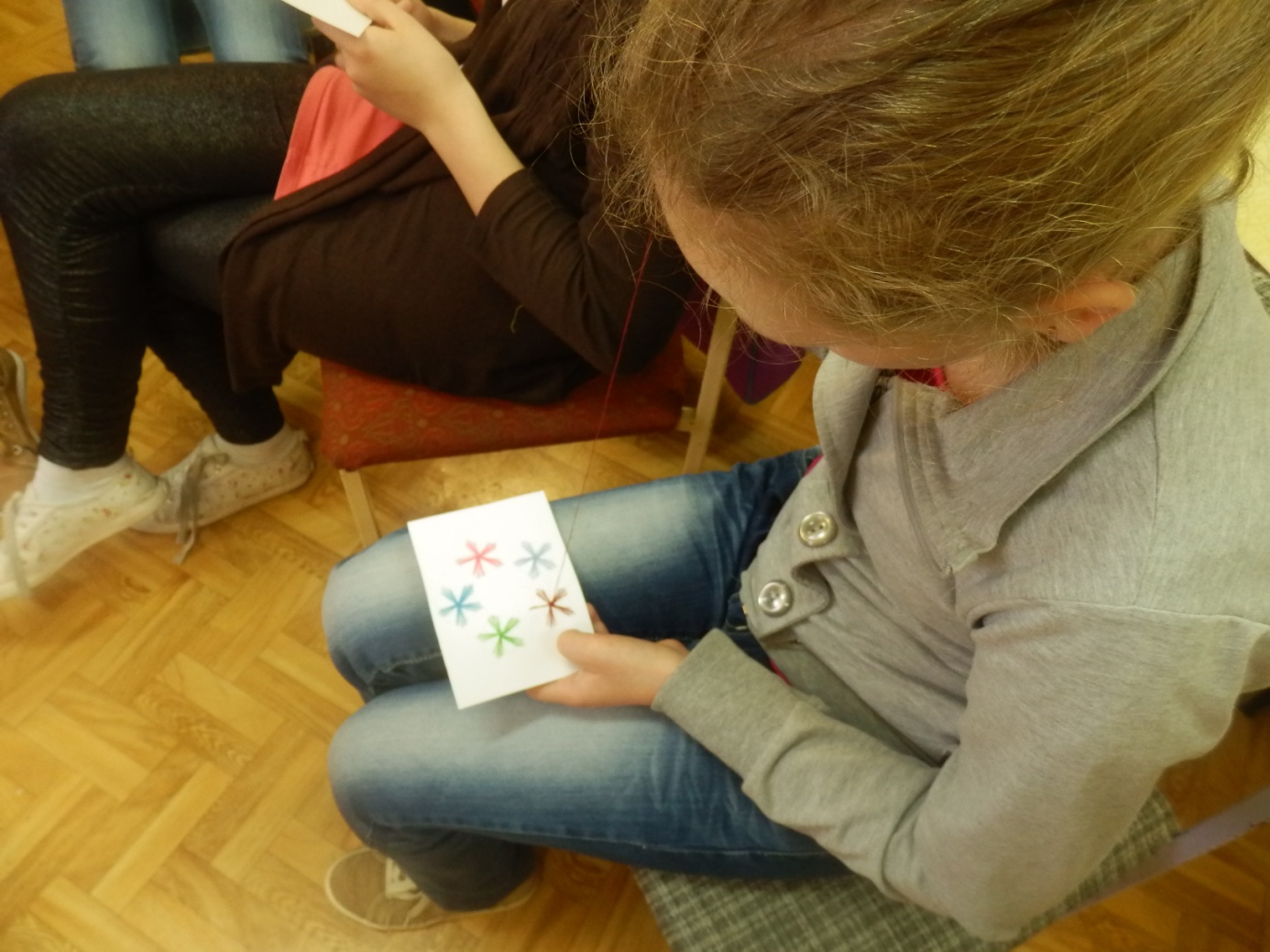 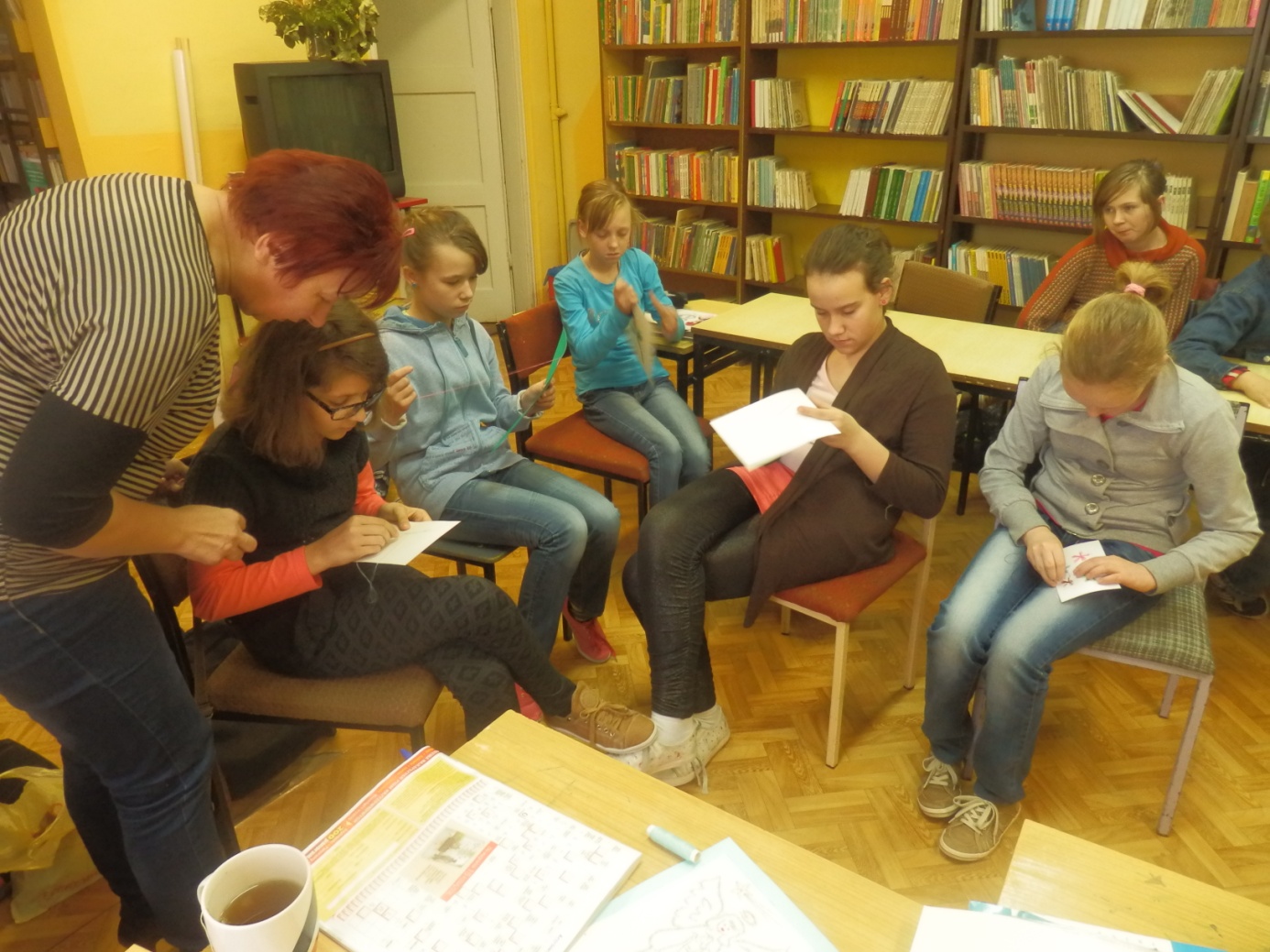 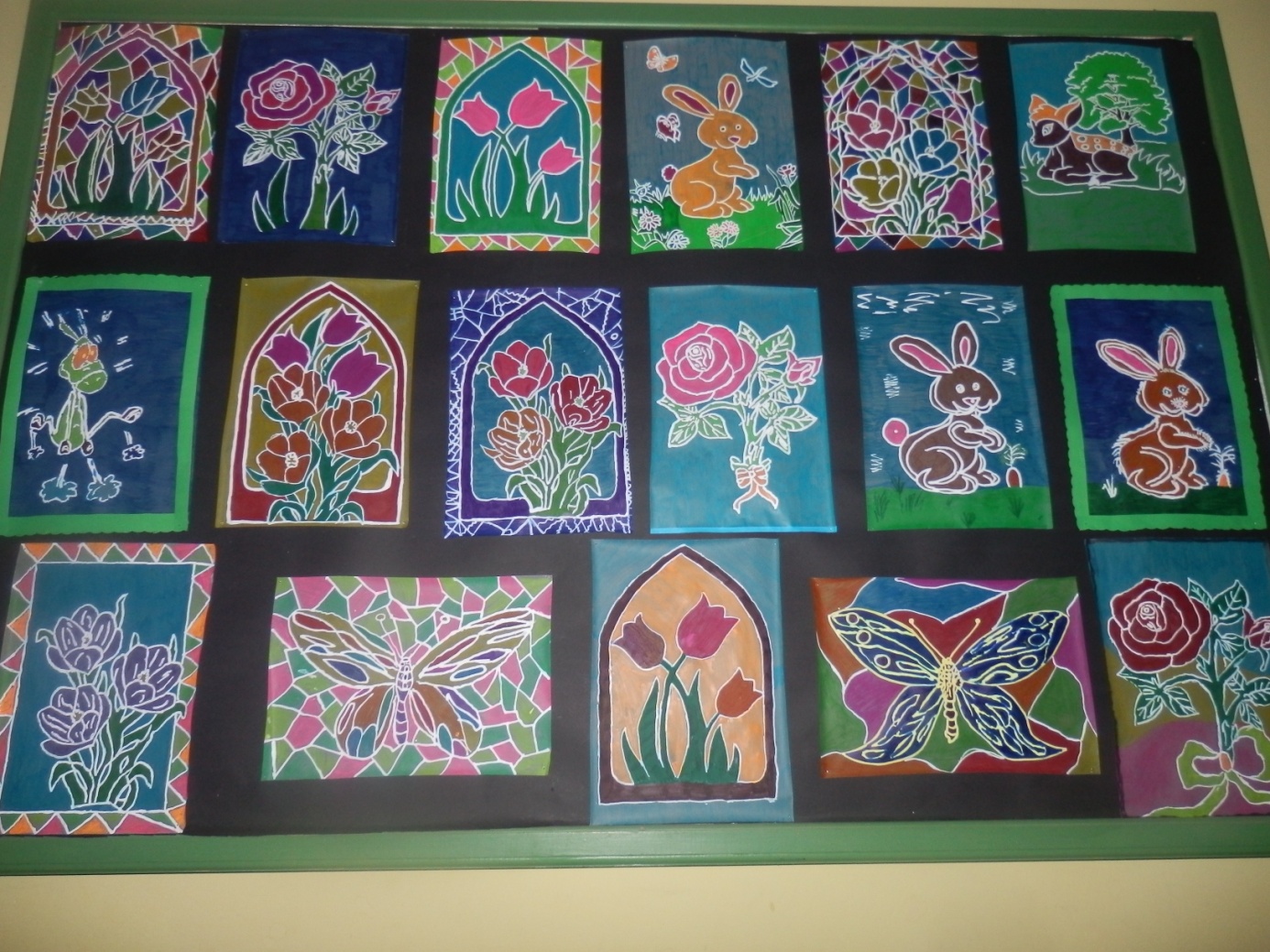 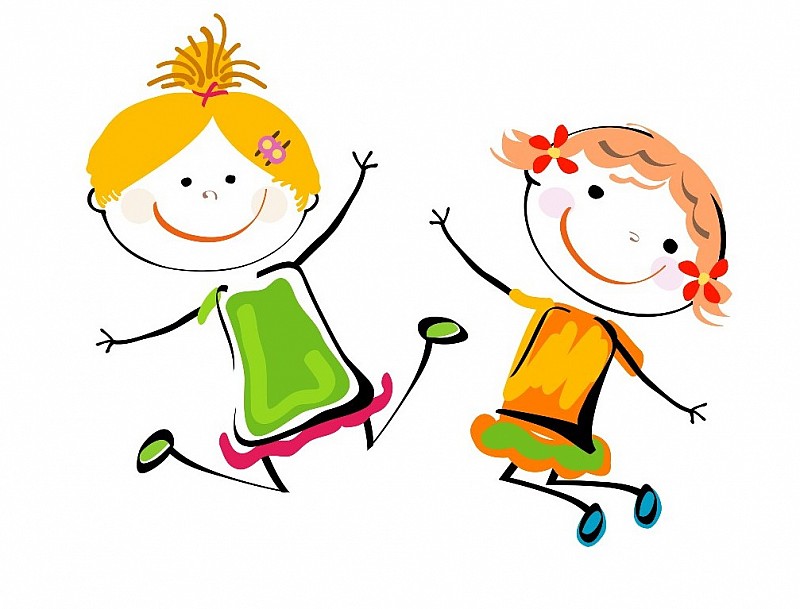 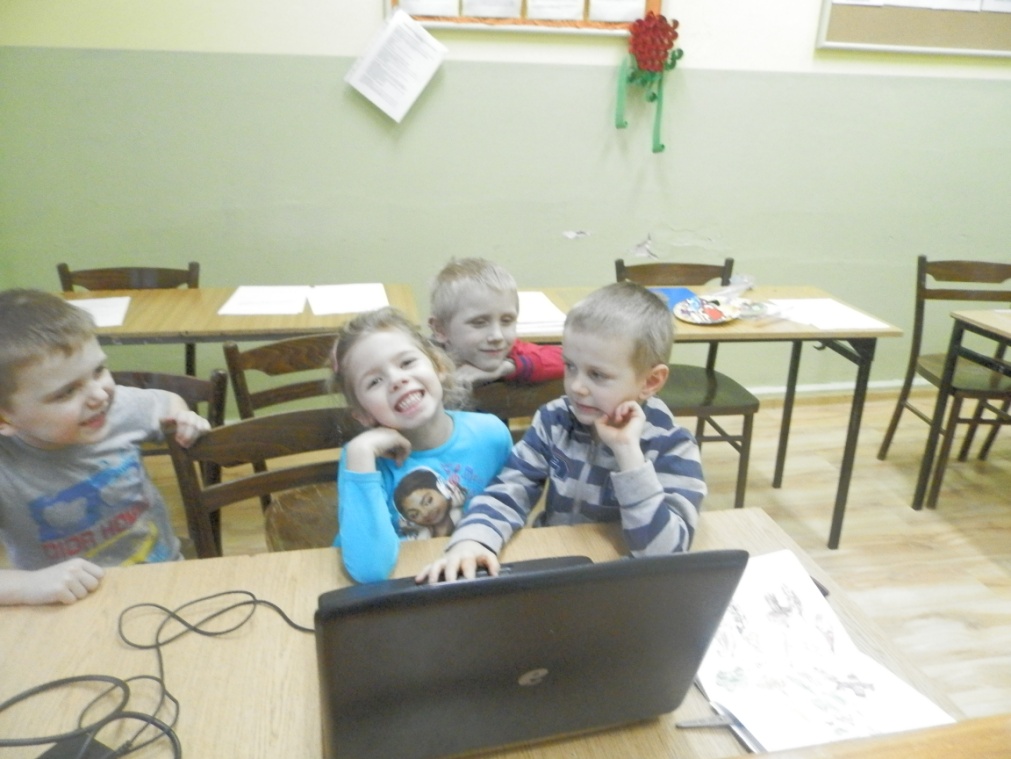 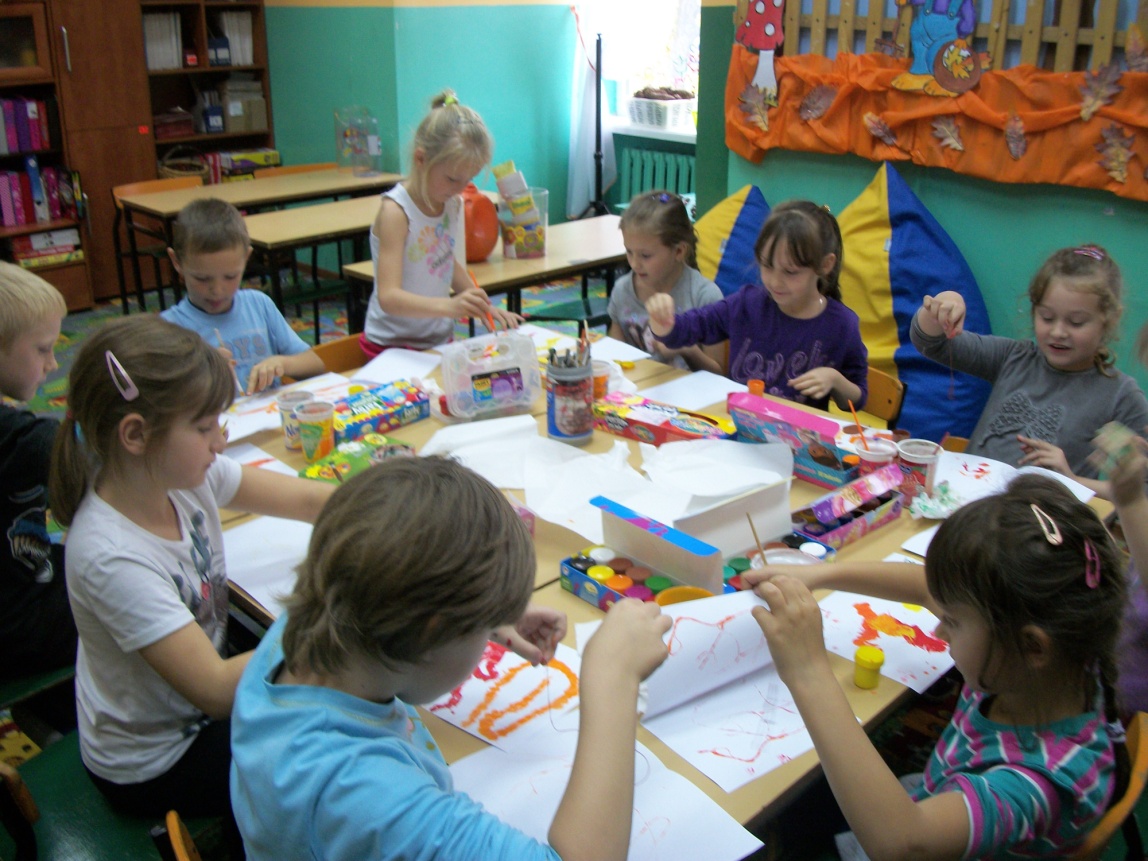 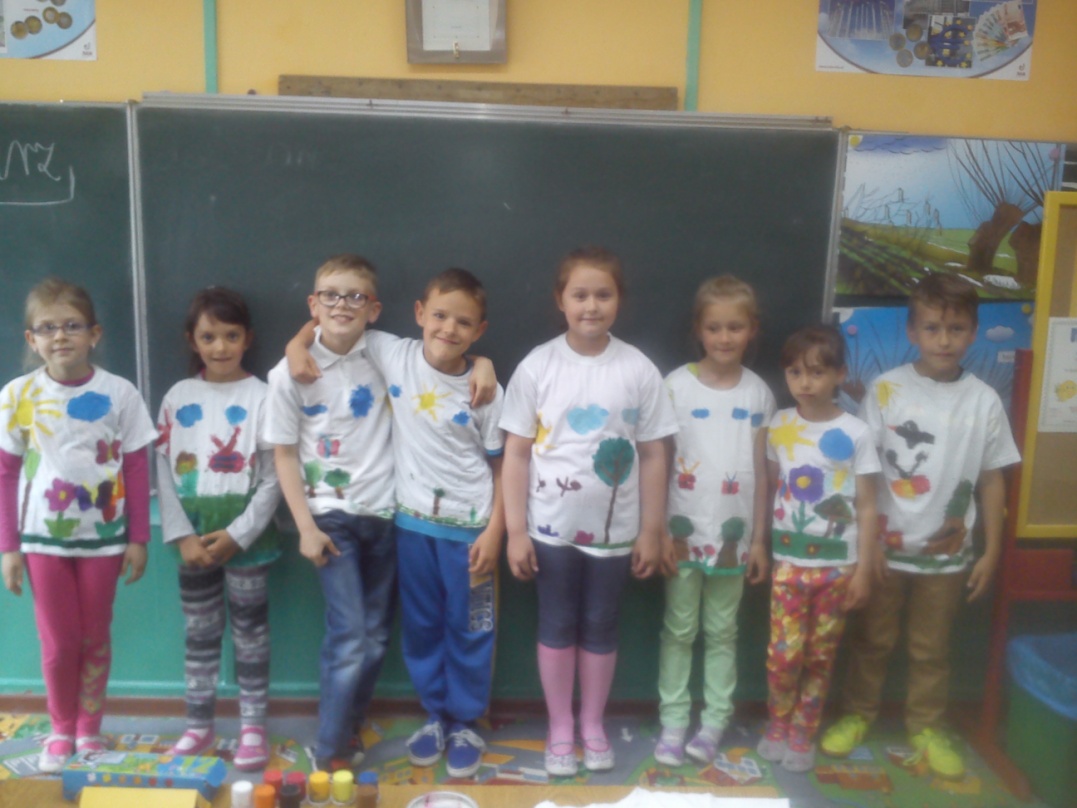 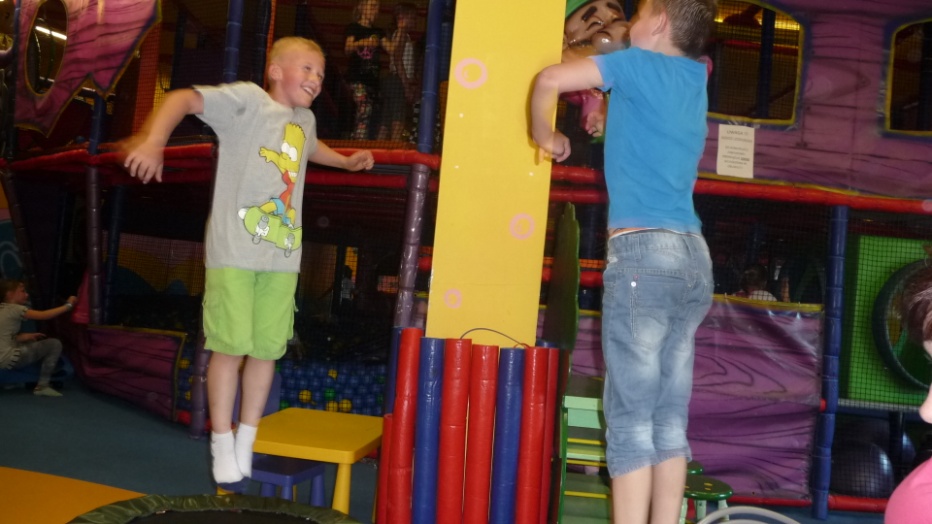 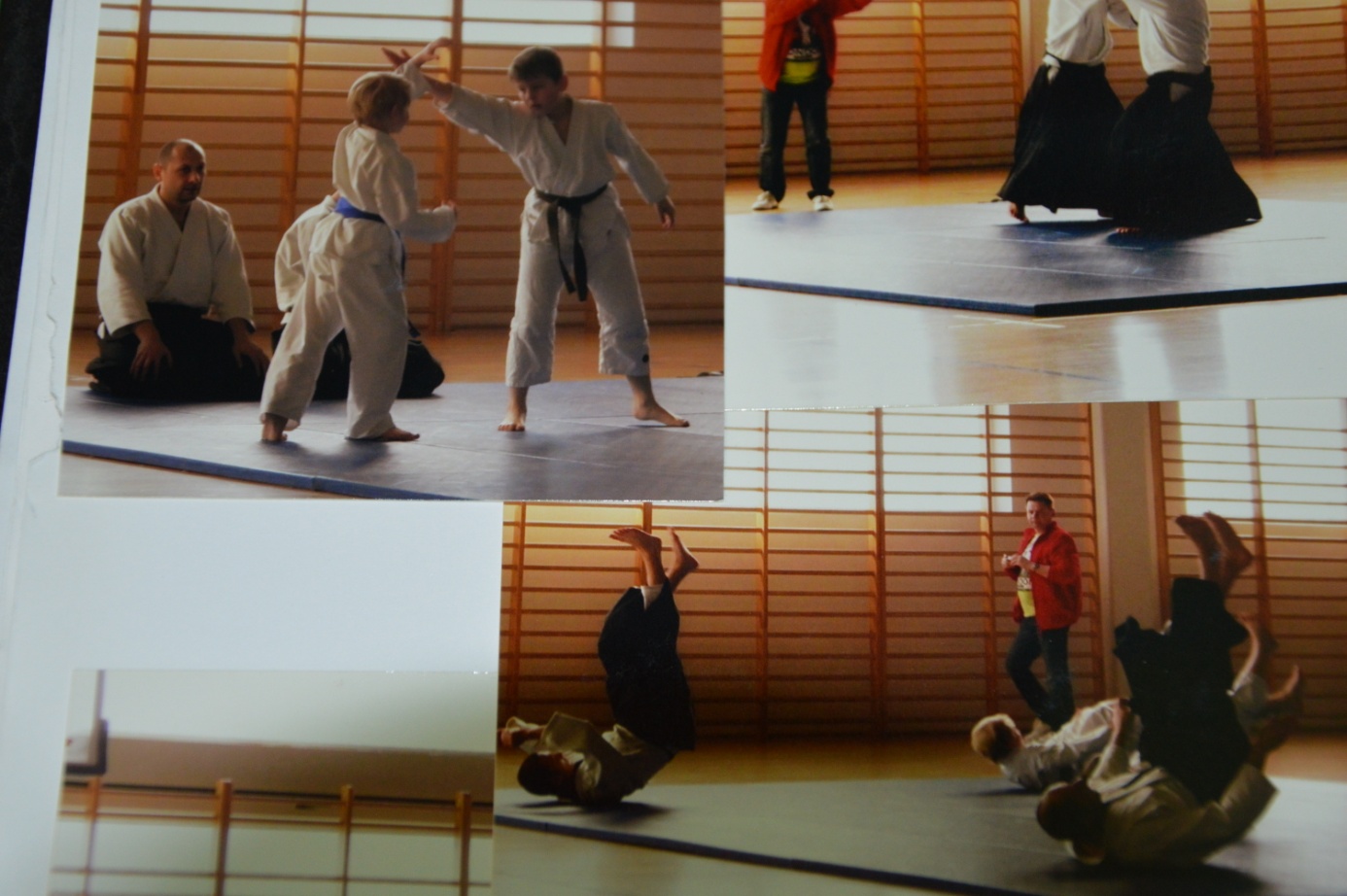 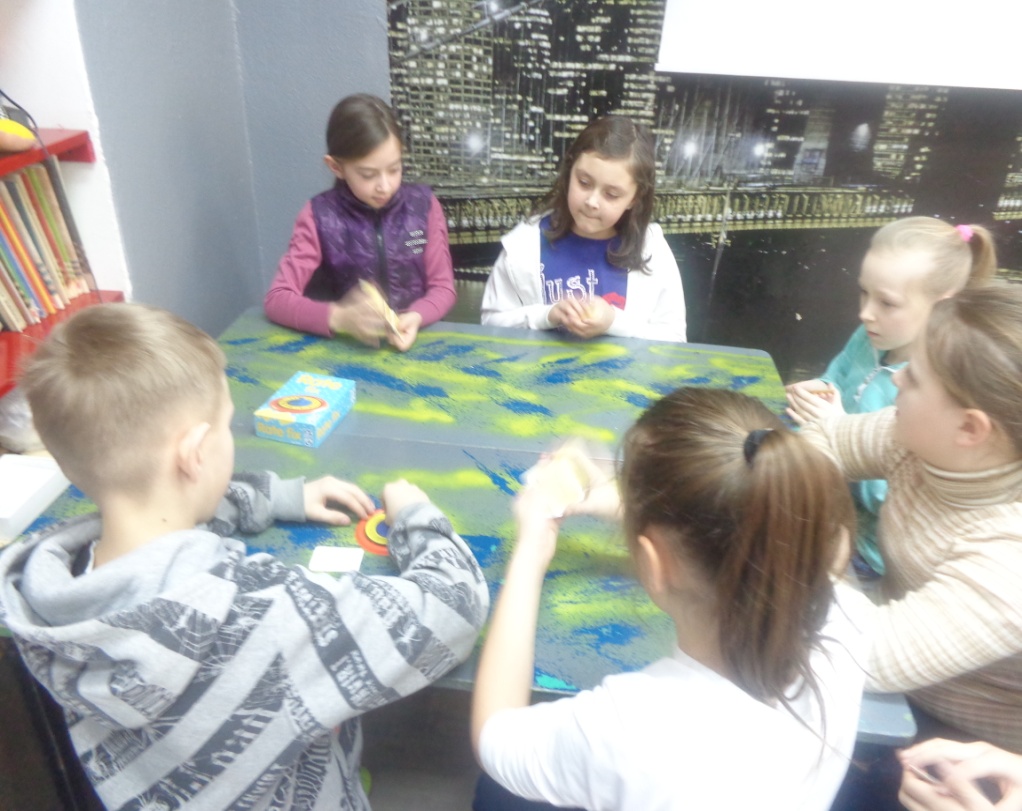 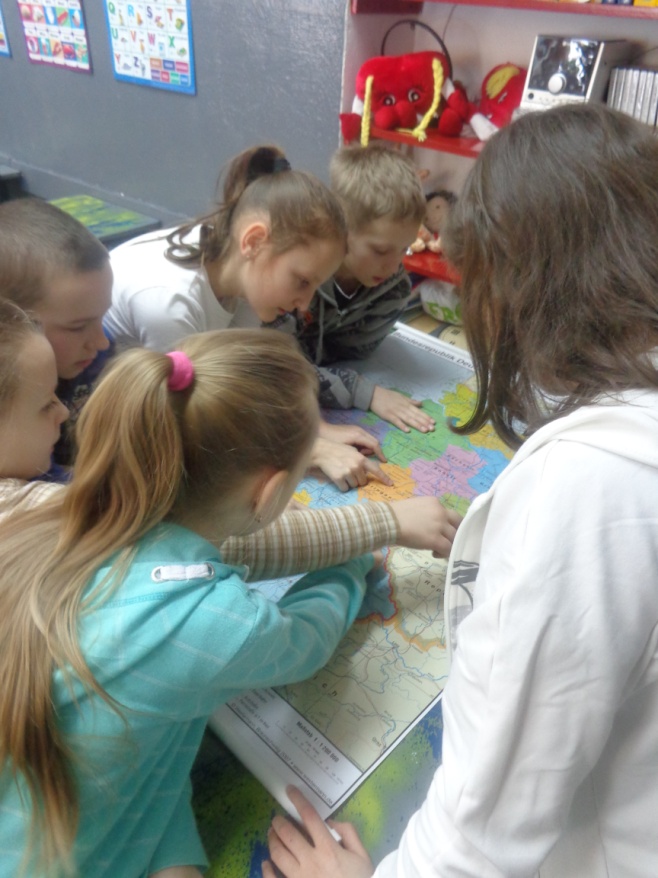 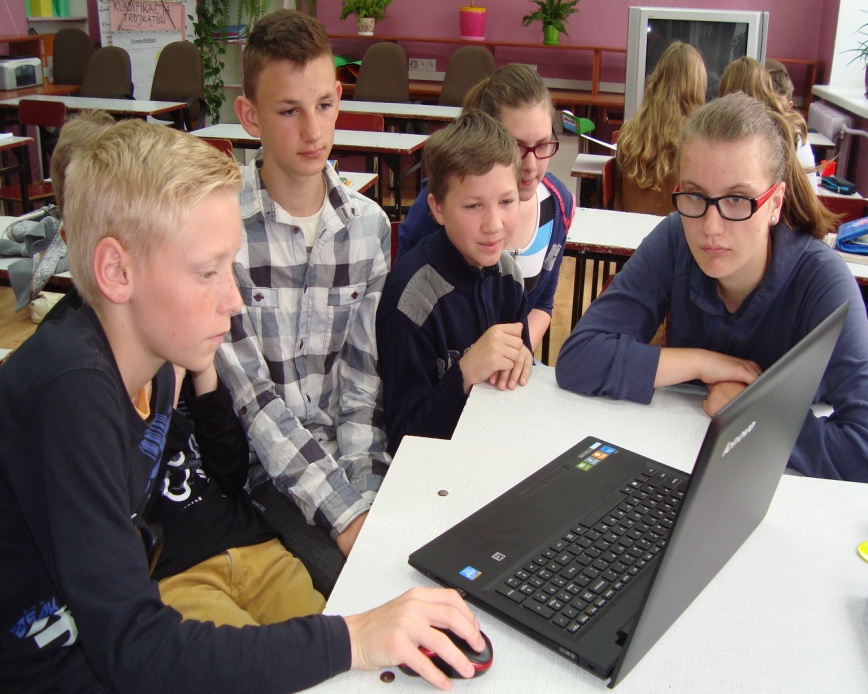 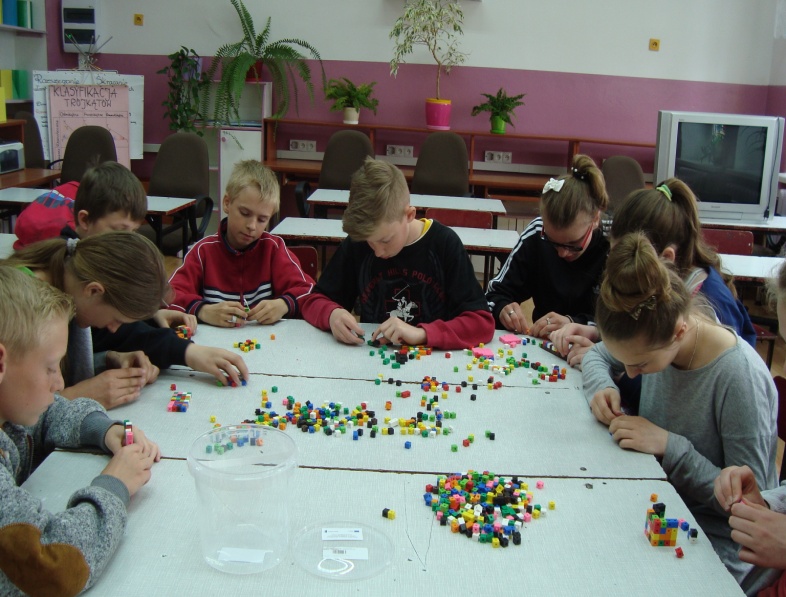 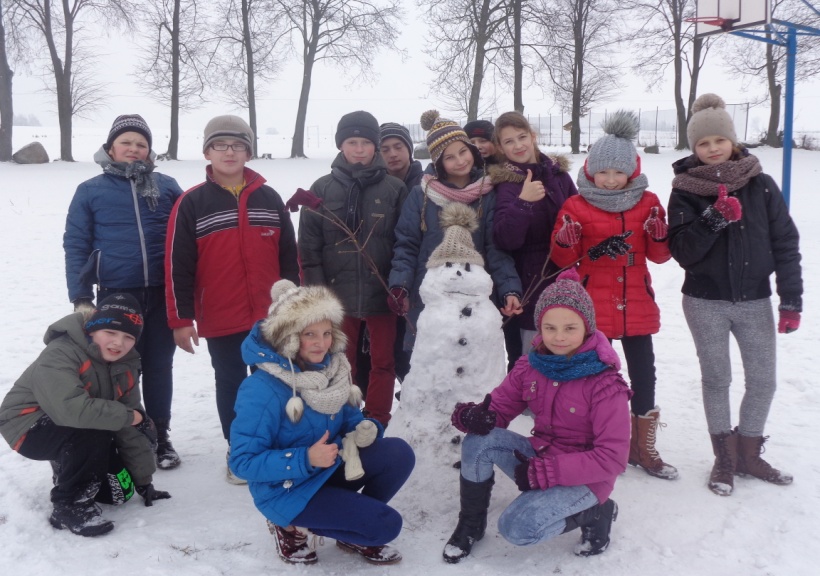 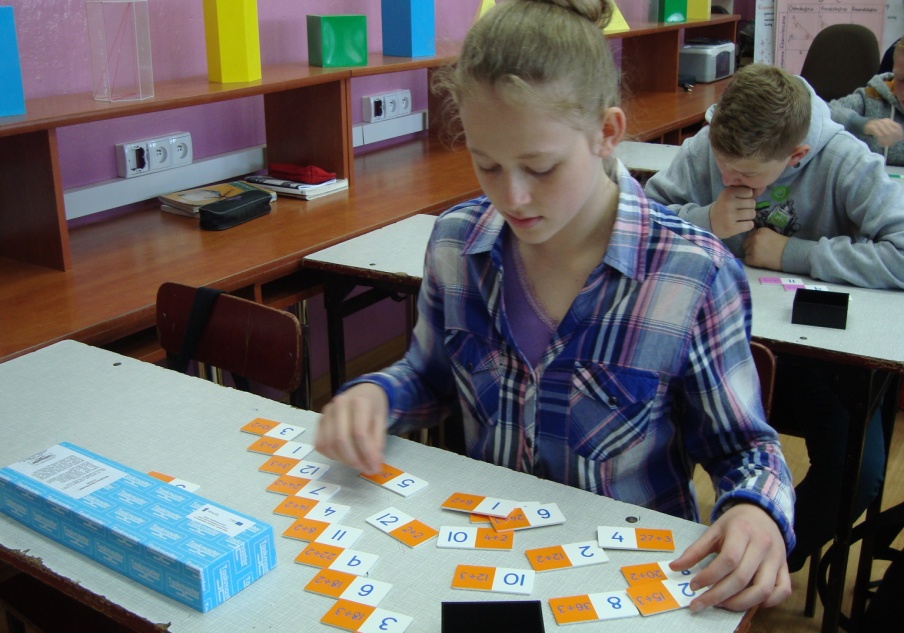 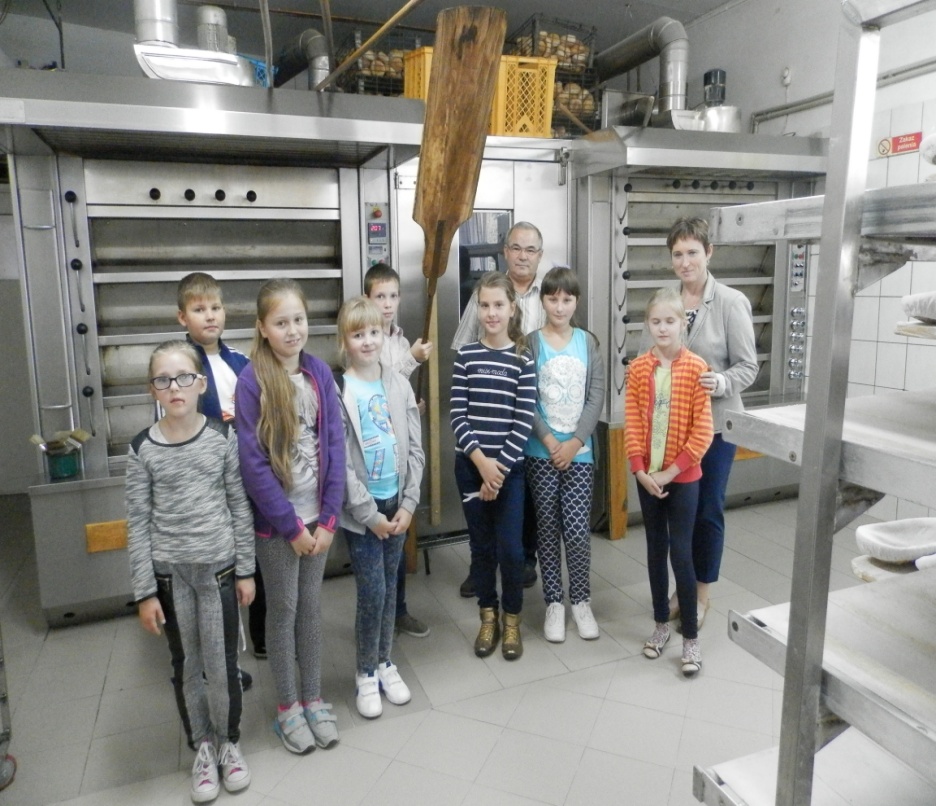 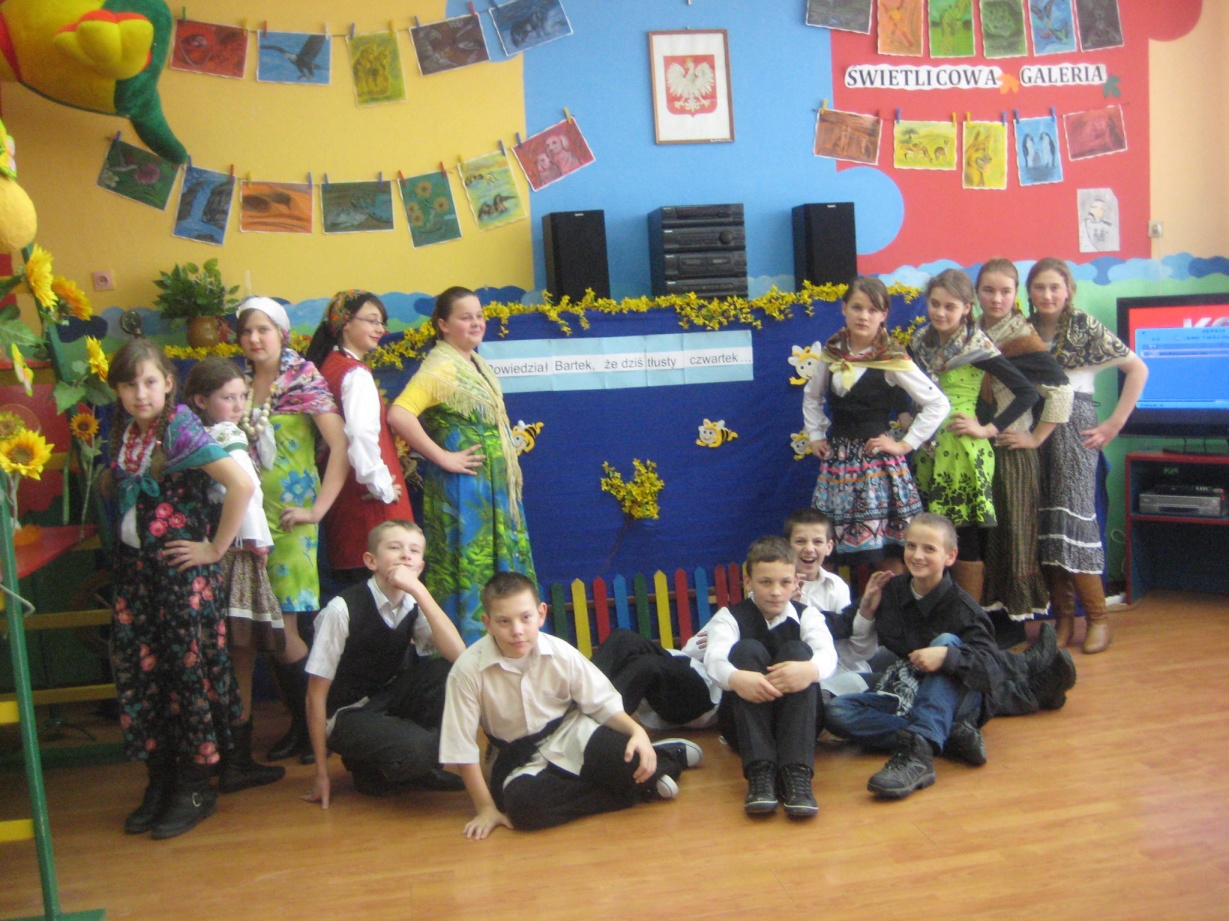 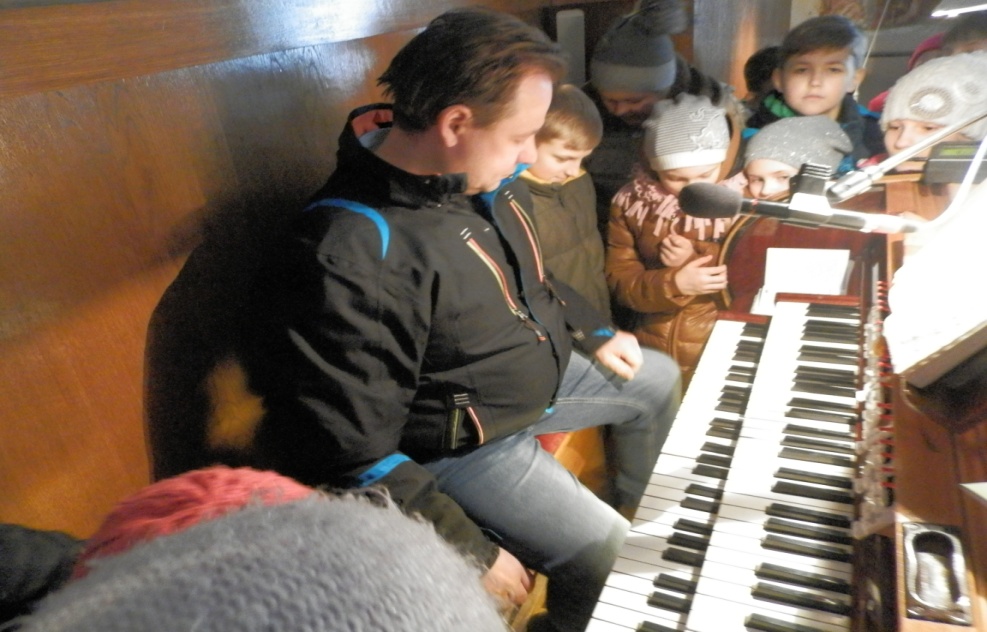 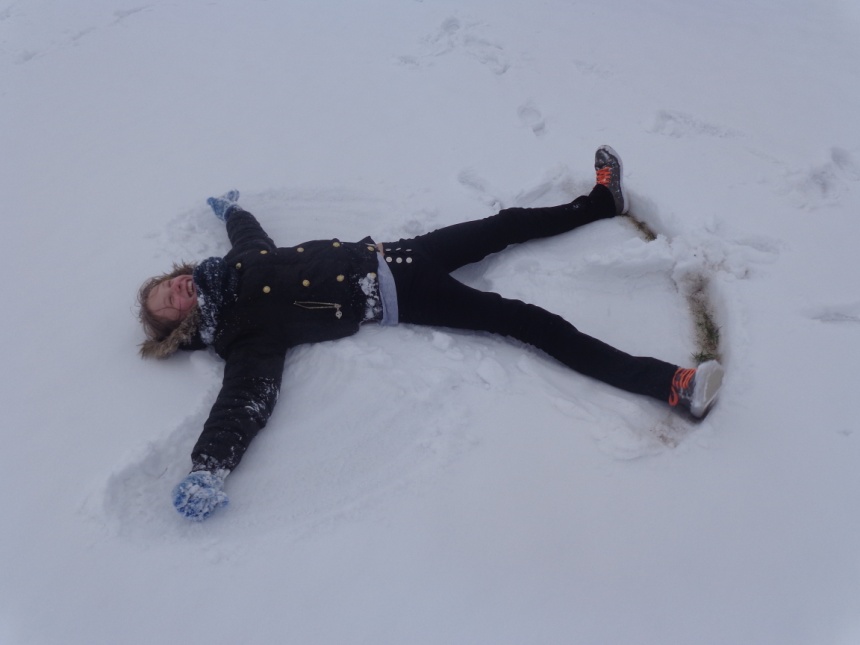 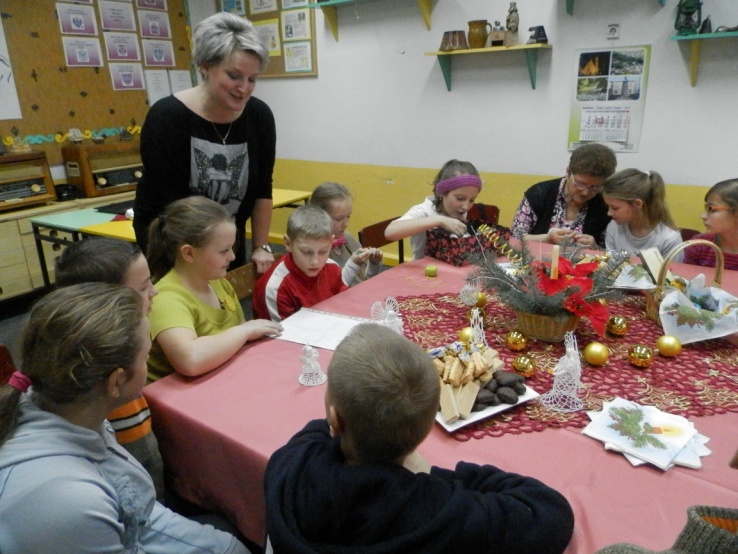 Koło regionalne
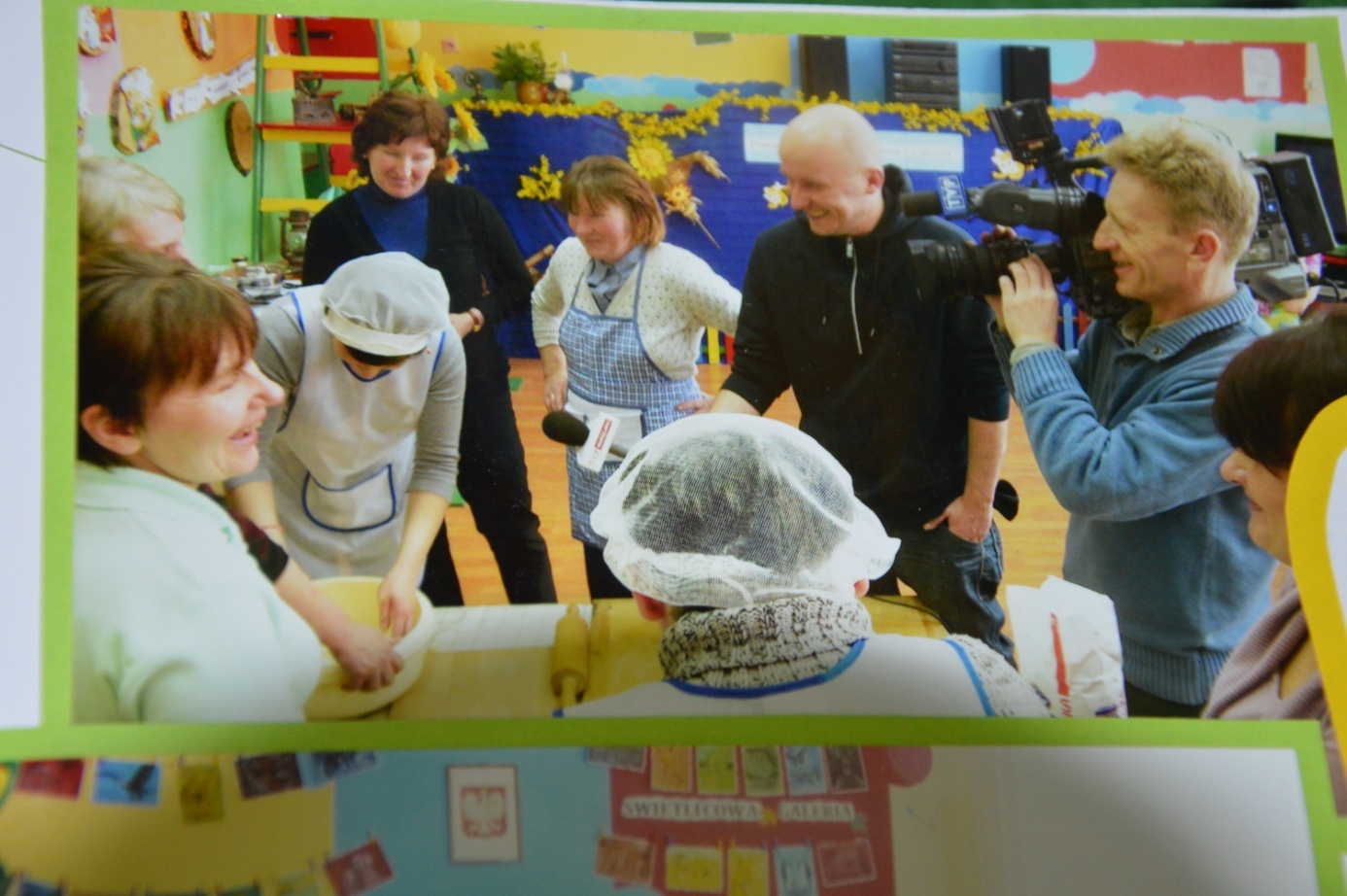 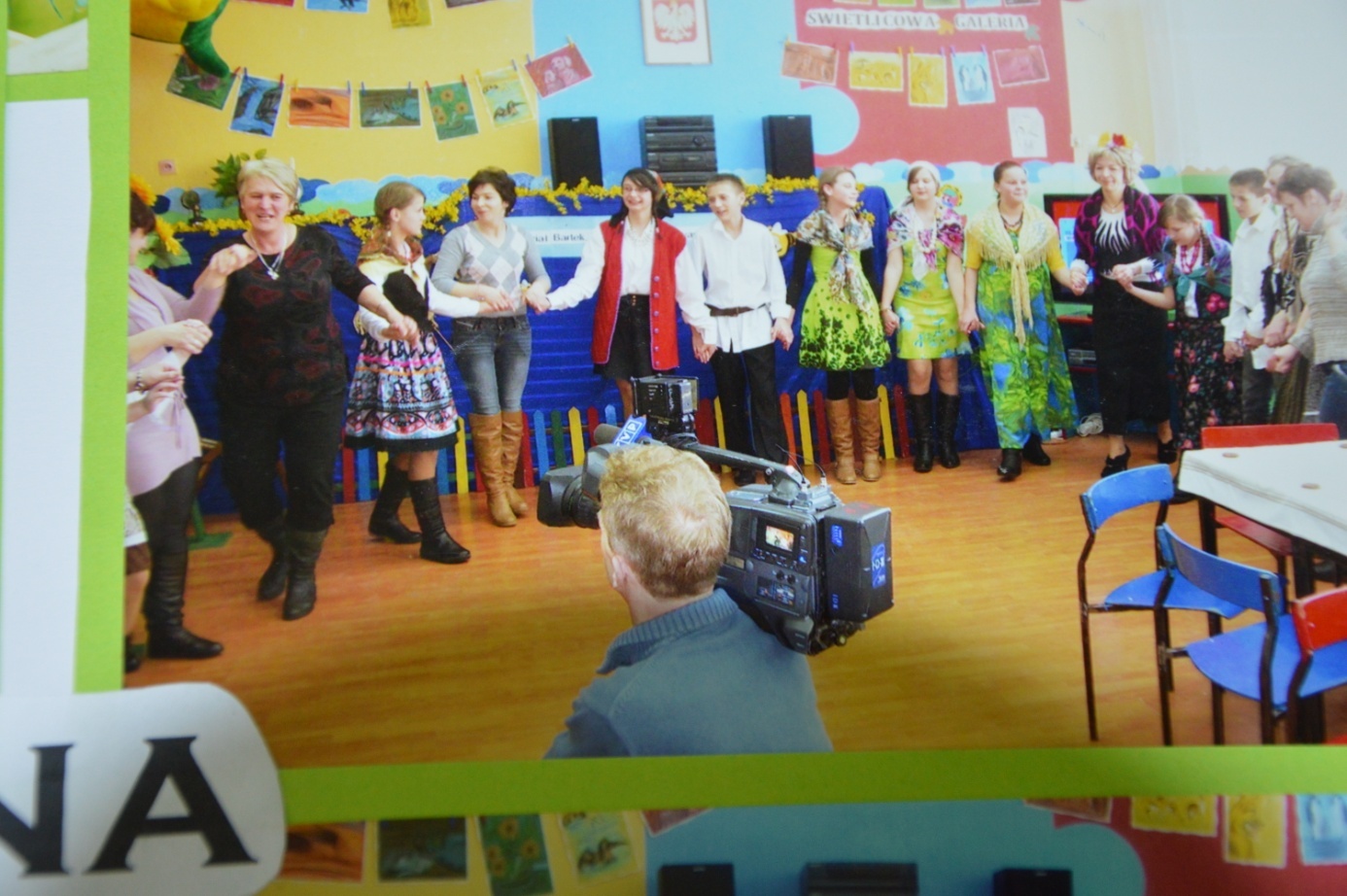 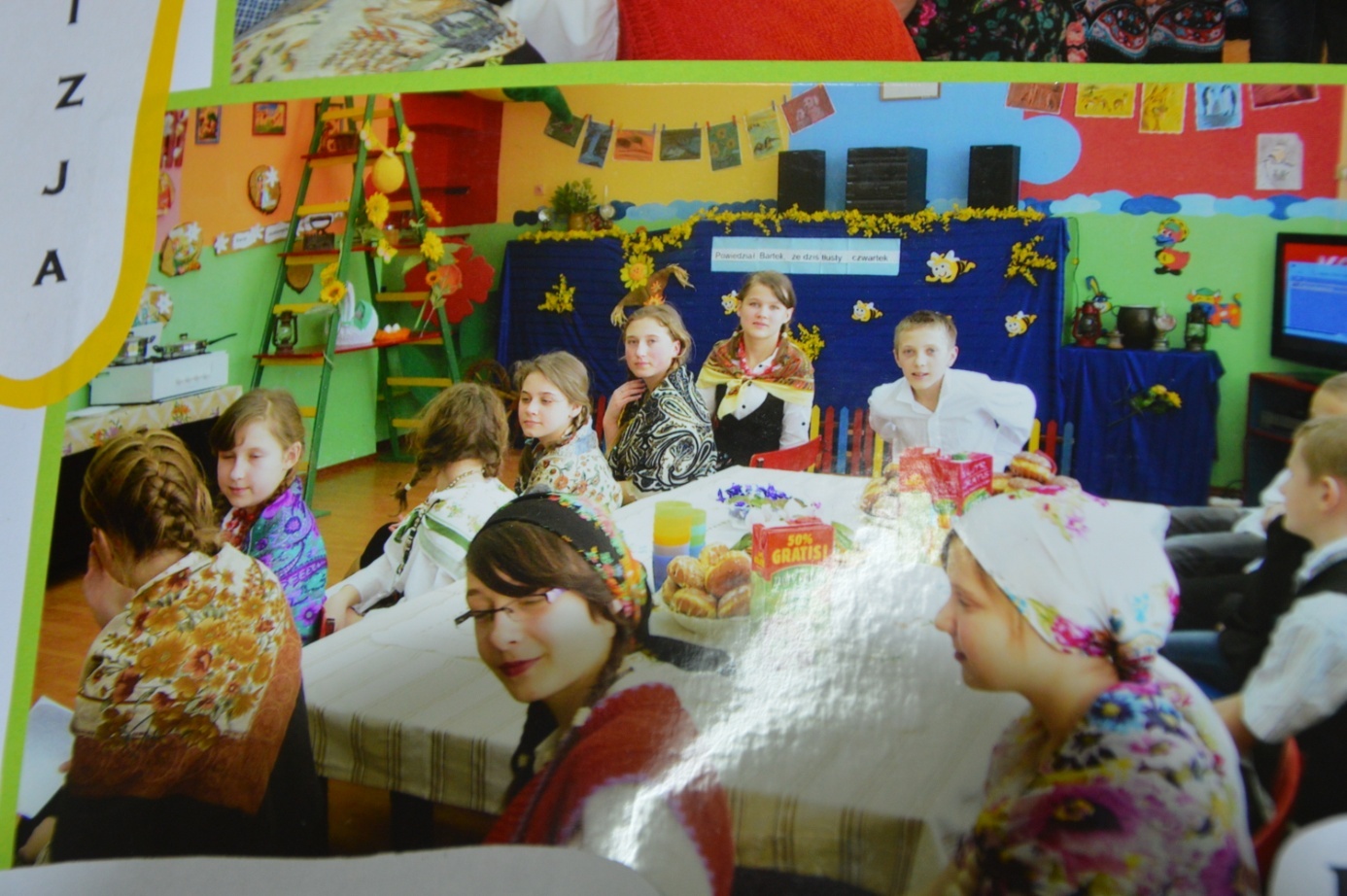 ZATAŃCZ Z KLASĄ W SWOJEJ SZKOLE
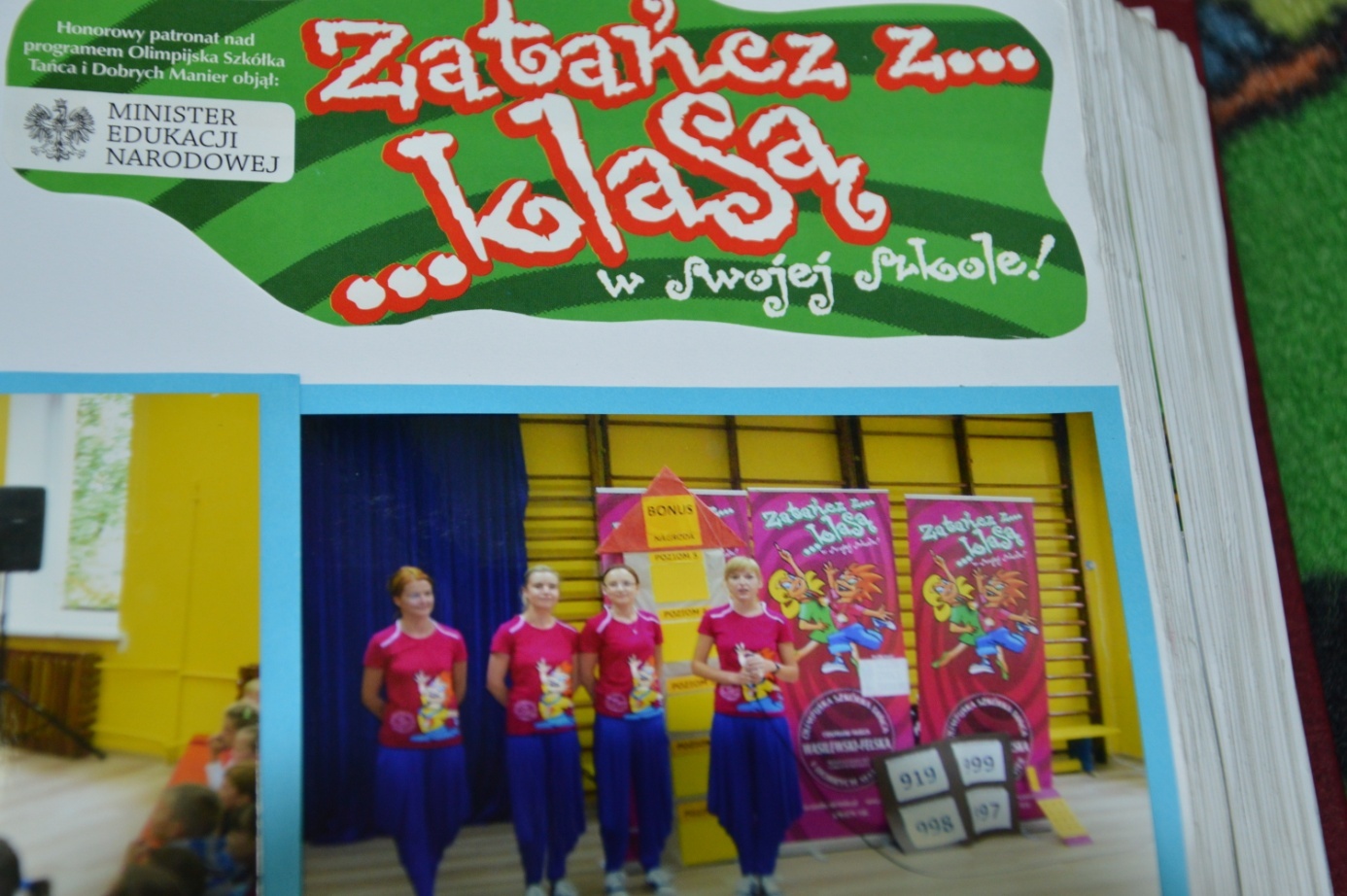 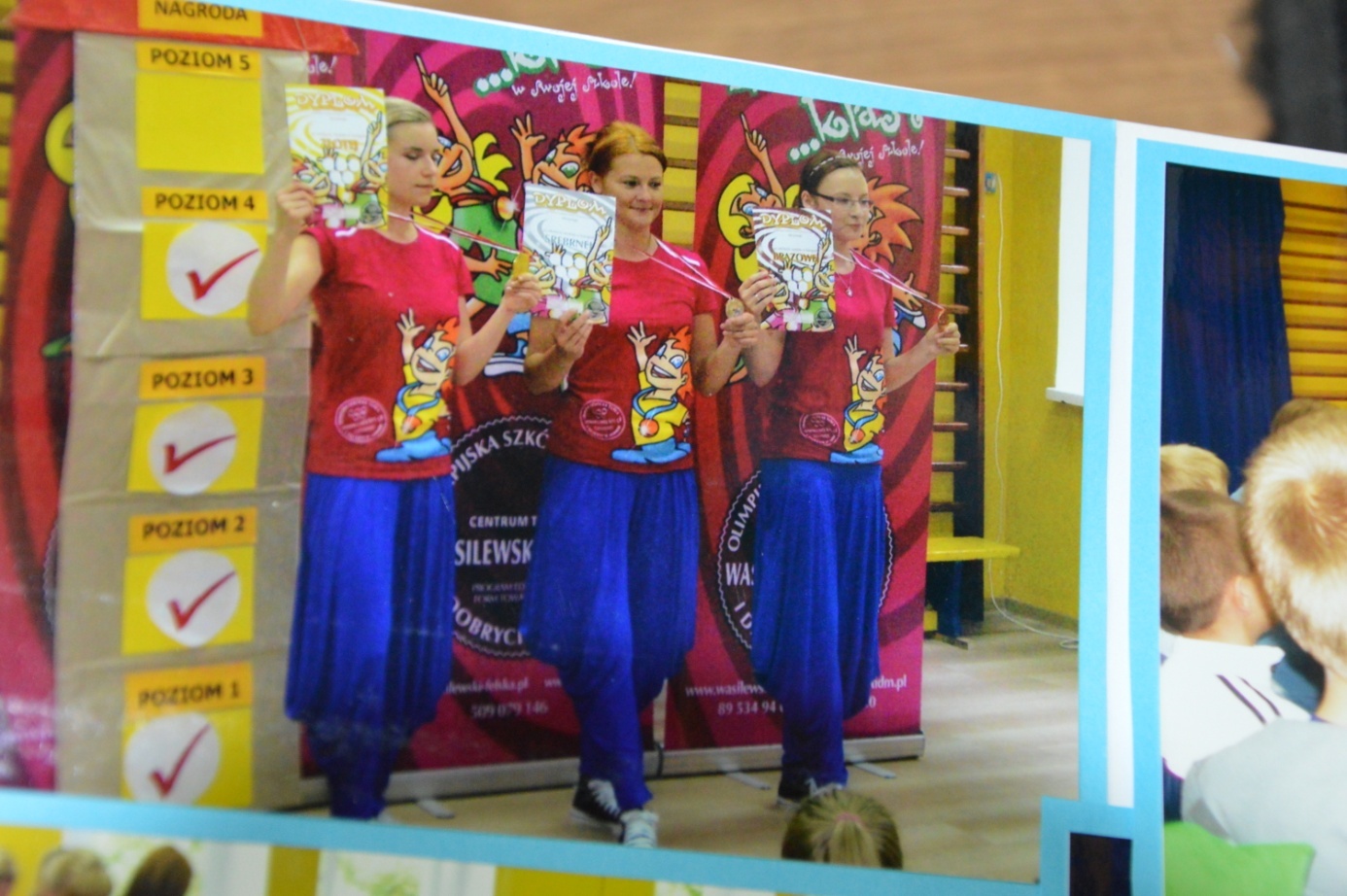 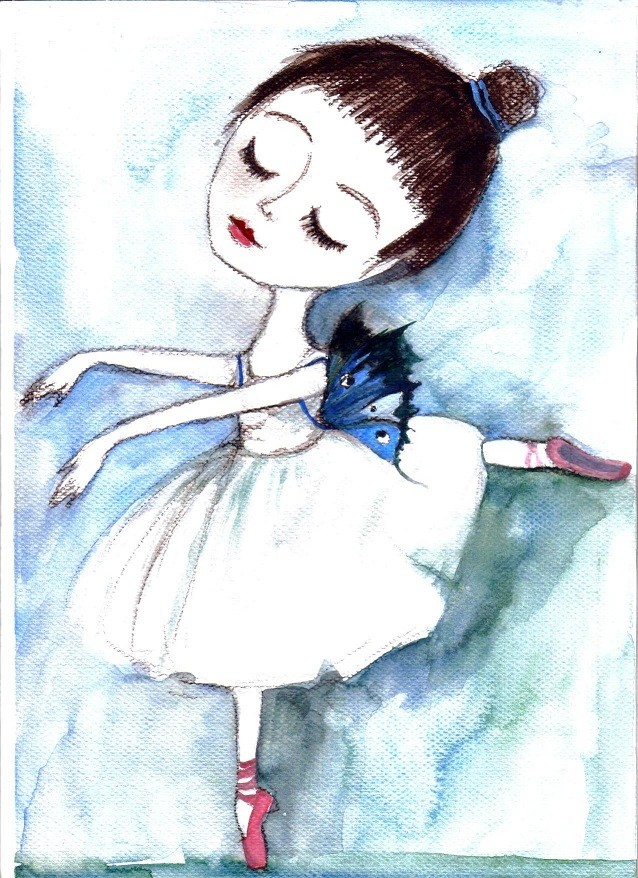 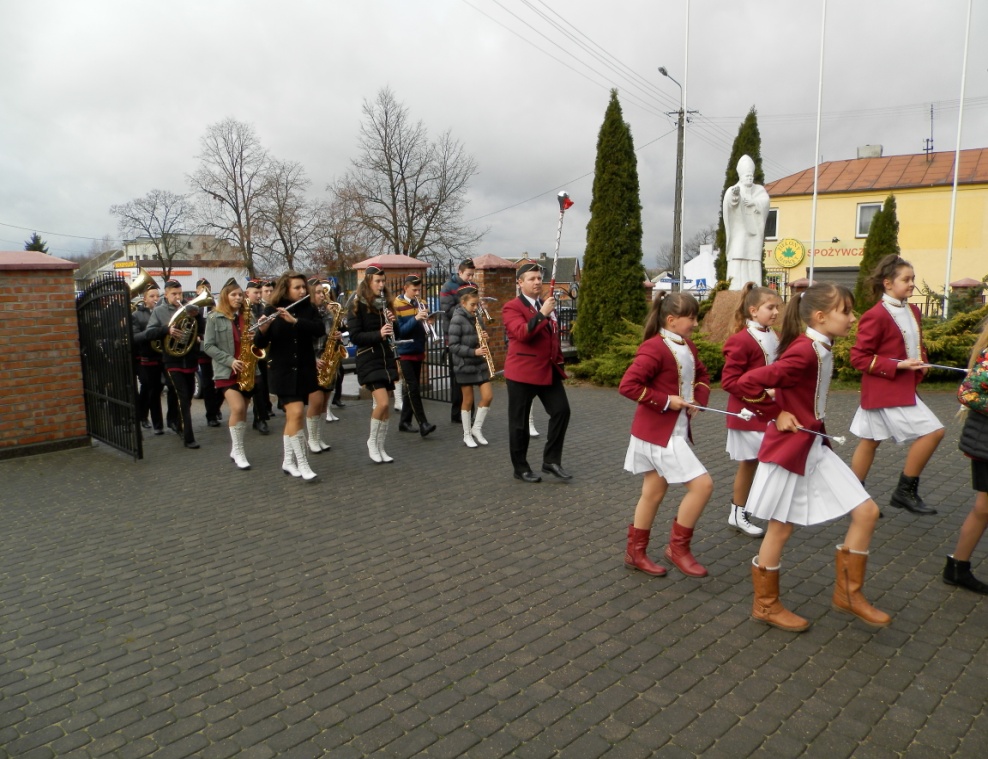 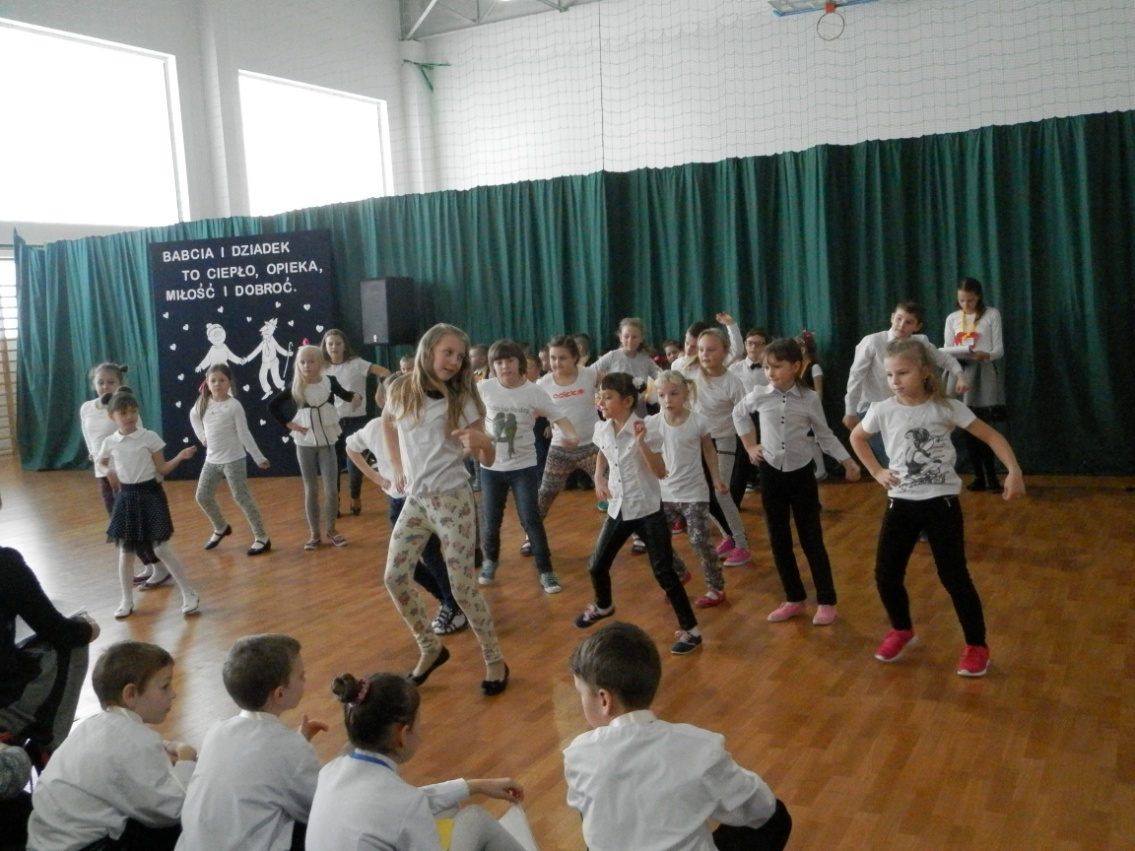 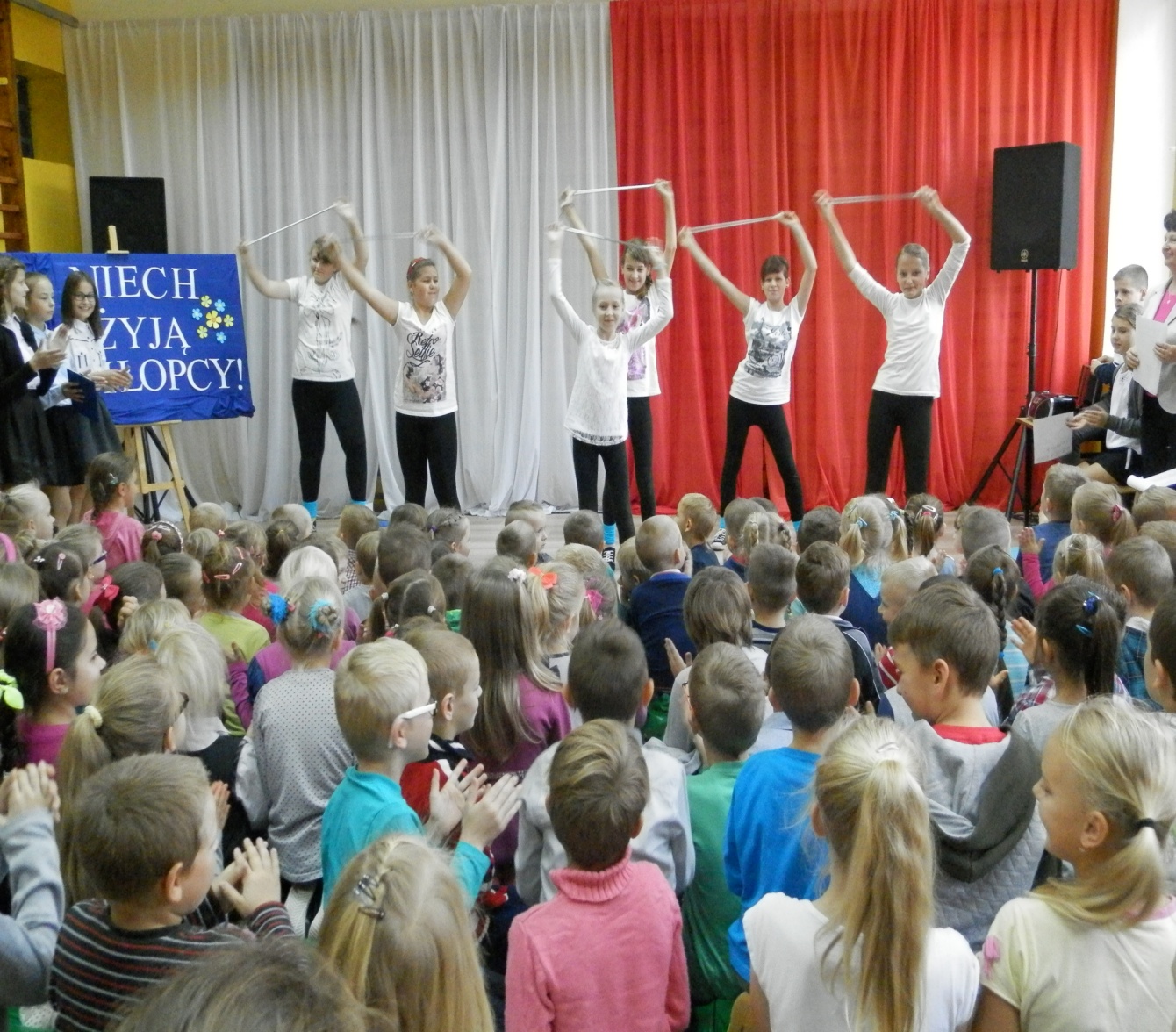 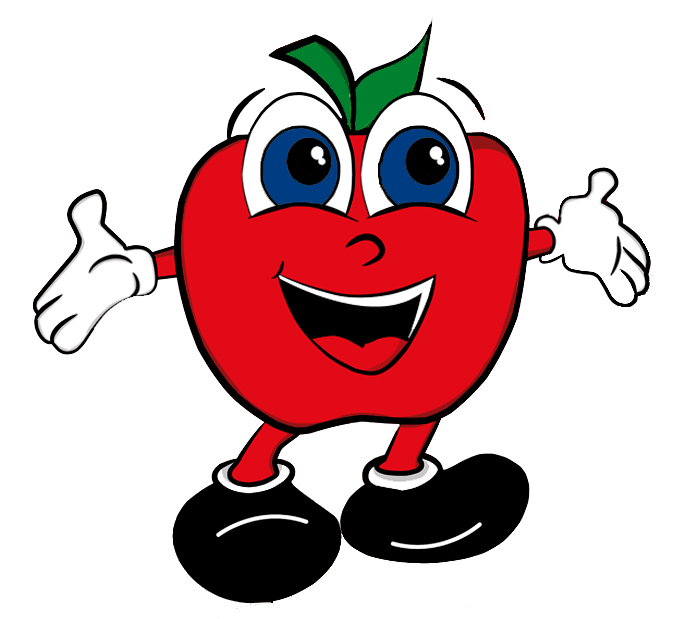 Zdrowe owoce, zdrowe warzywaa papierosy, to rzecz szkodliwa.Nie pij i nie pal. Nie marnuj życia.Bo druga szansa jest                                        nie do zdobycia.Każdy kto pragnie rozwijać pasjeTen dobrze mówi i ten ma rację.Więc pasję z przyjemnością złącz!Uśmiech na cały rok włącz.Zamiast siedzieć przed komputeremskocz na rower z przyjacielem.Włóż swoje rolki, ubierz kaskno i zobaczysz w sercu blask.
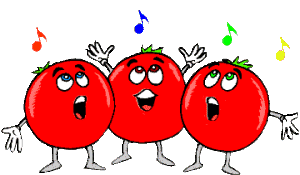 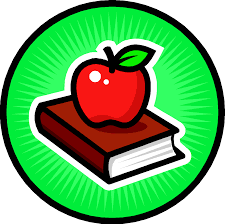